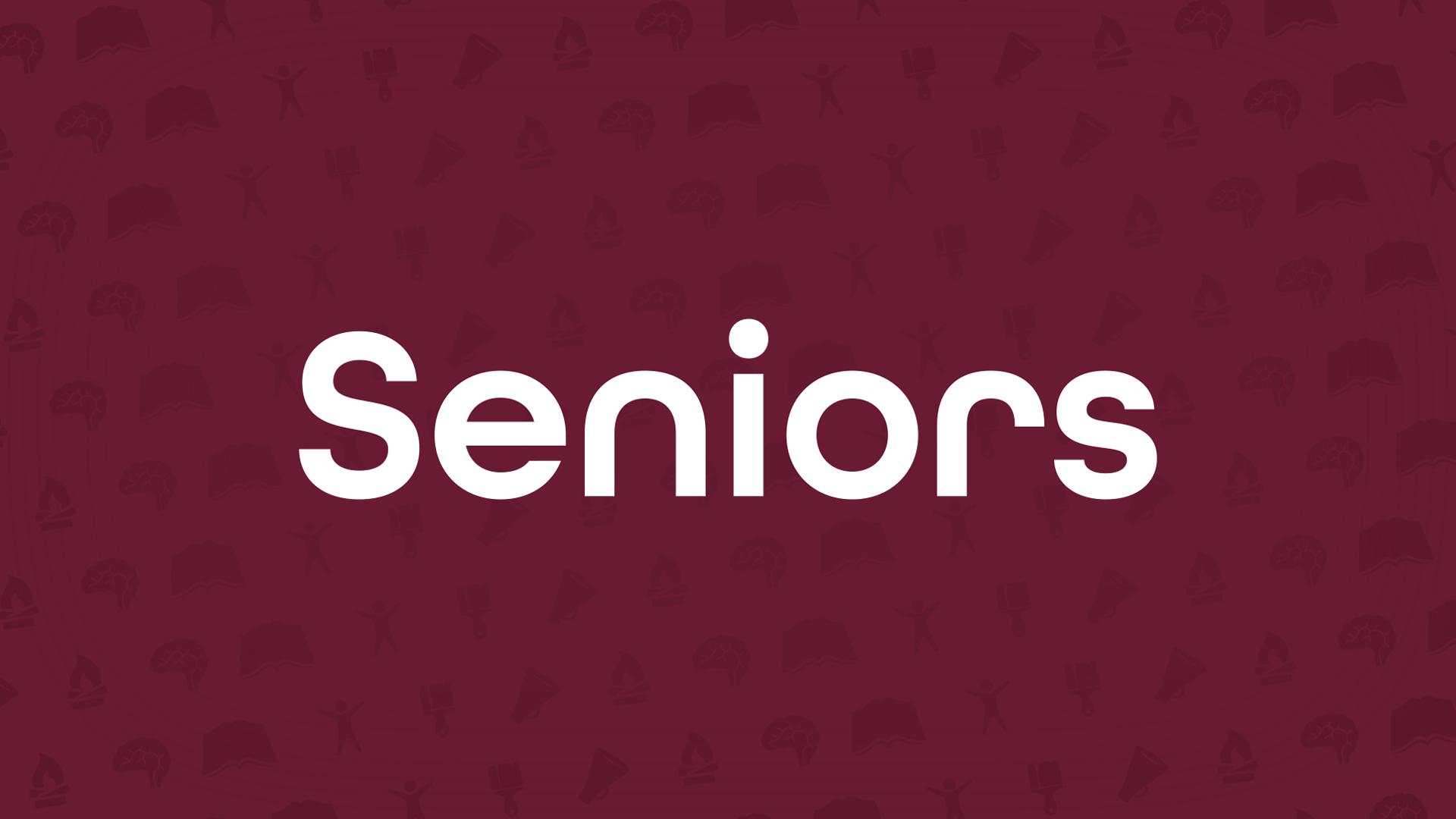 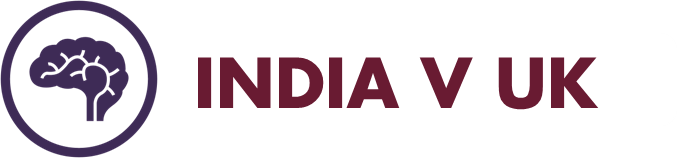 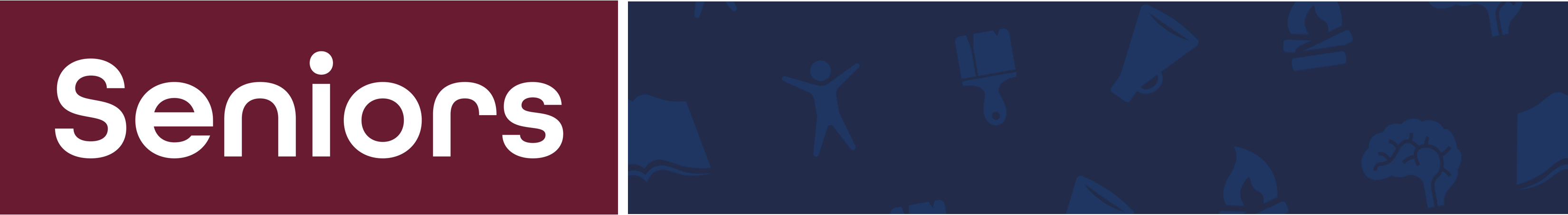 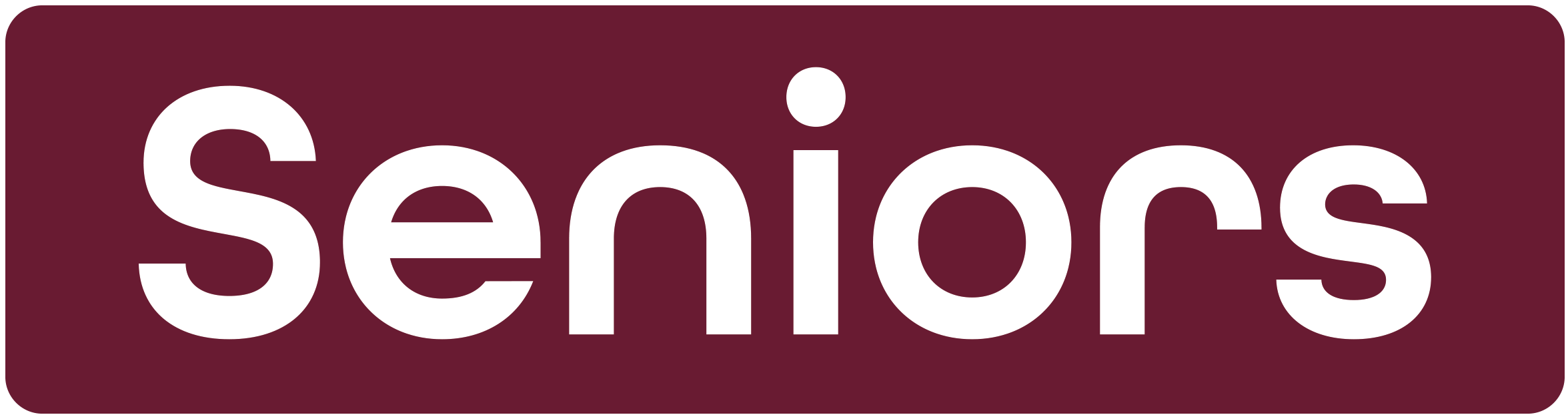 LARGEST POPULATION
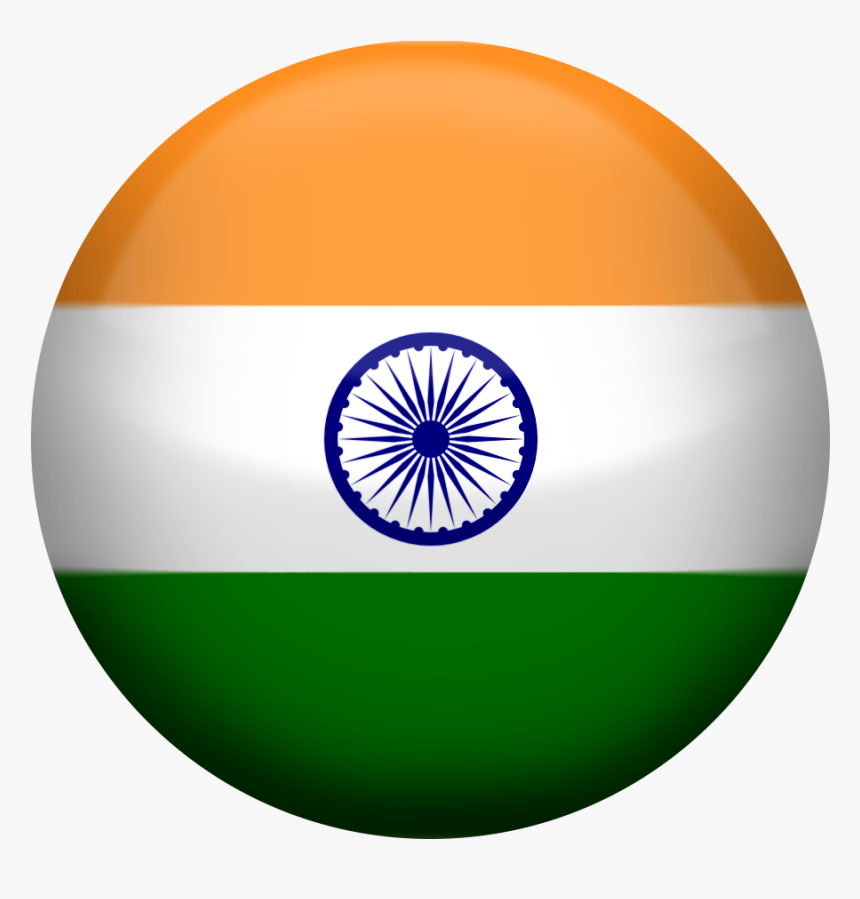 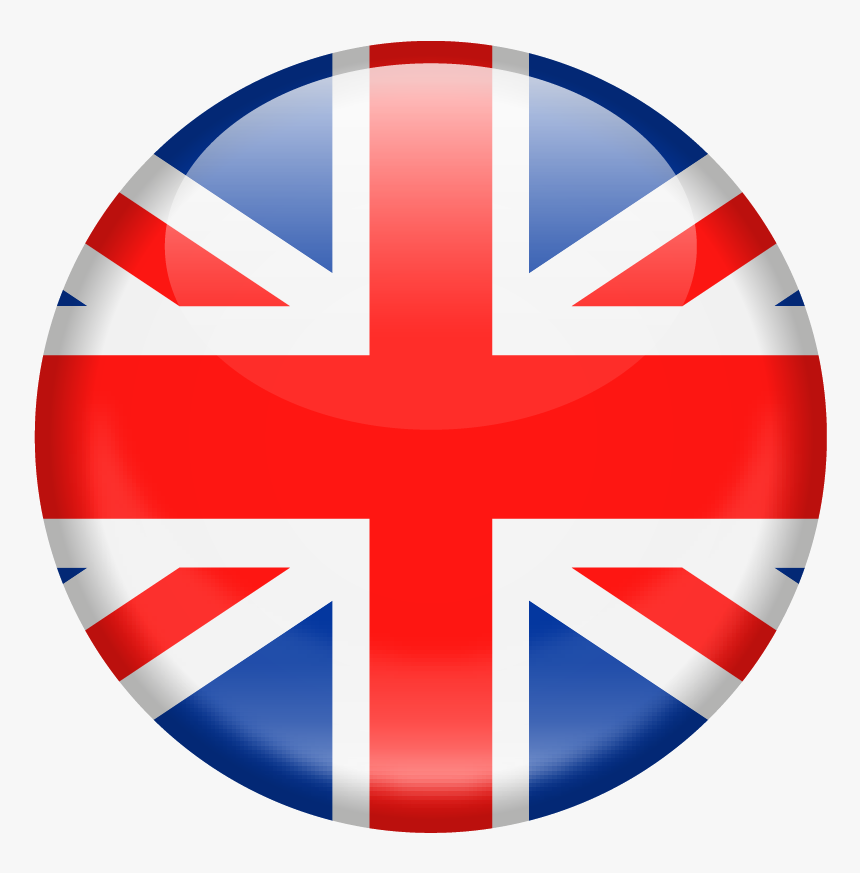 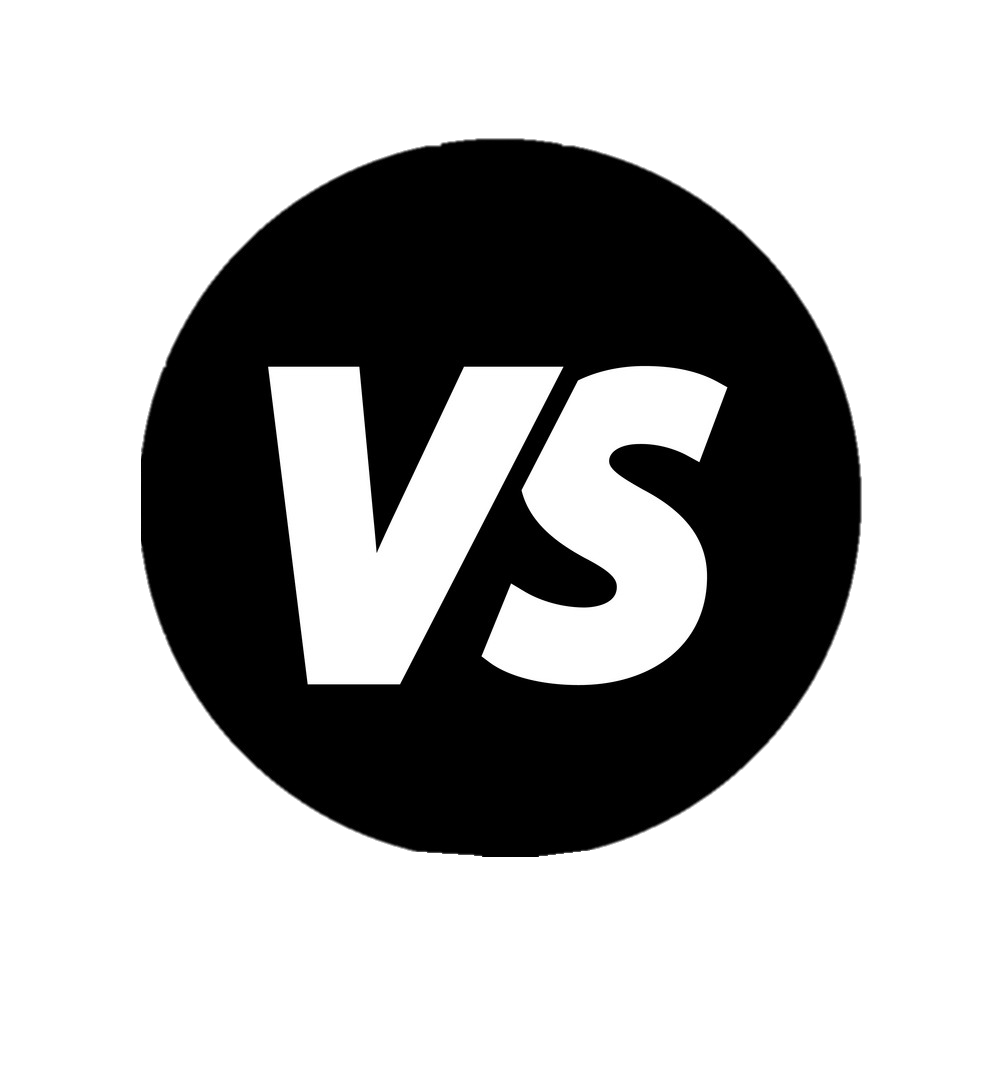 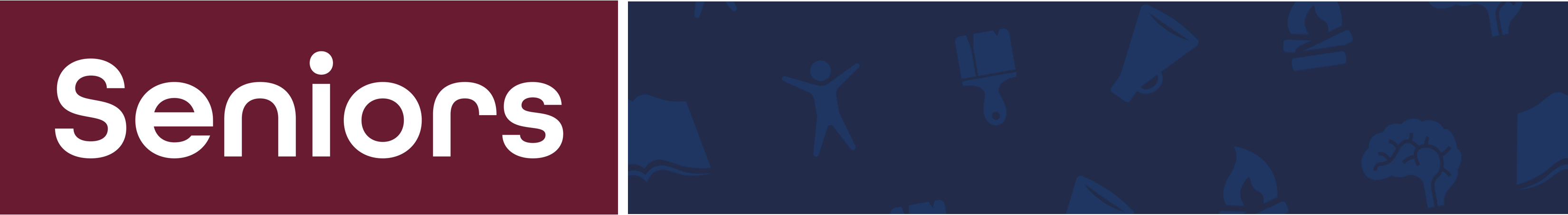 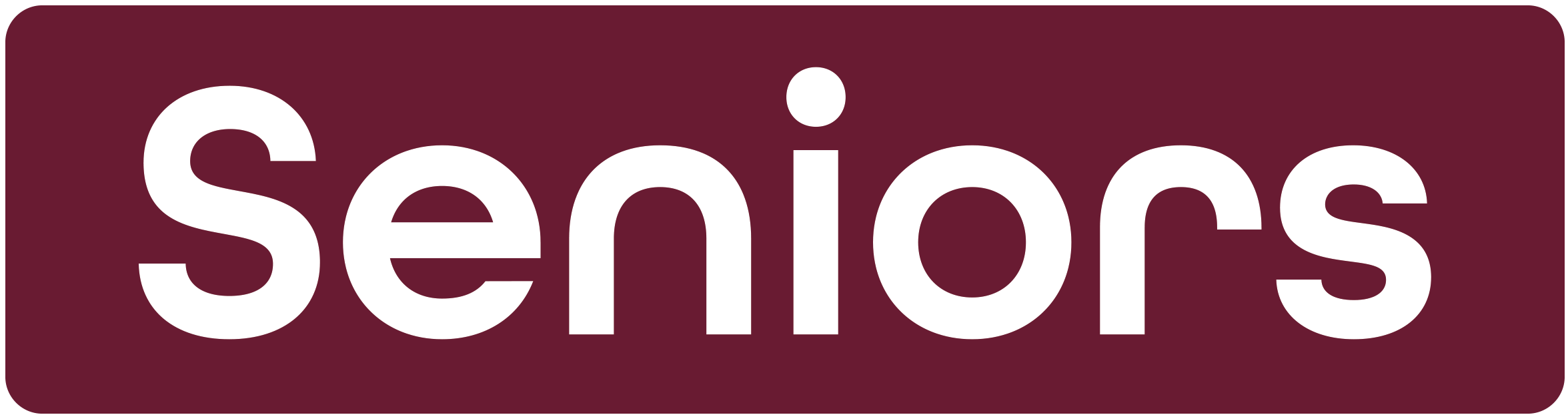 LARGEST POPULATION
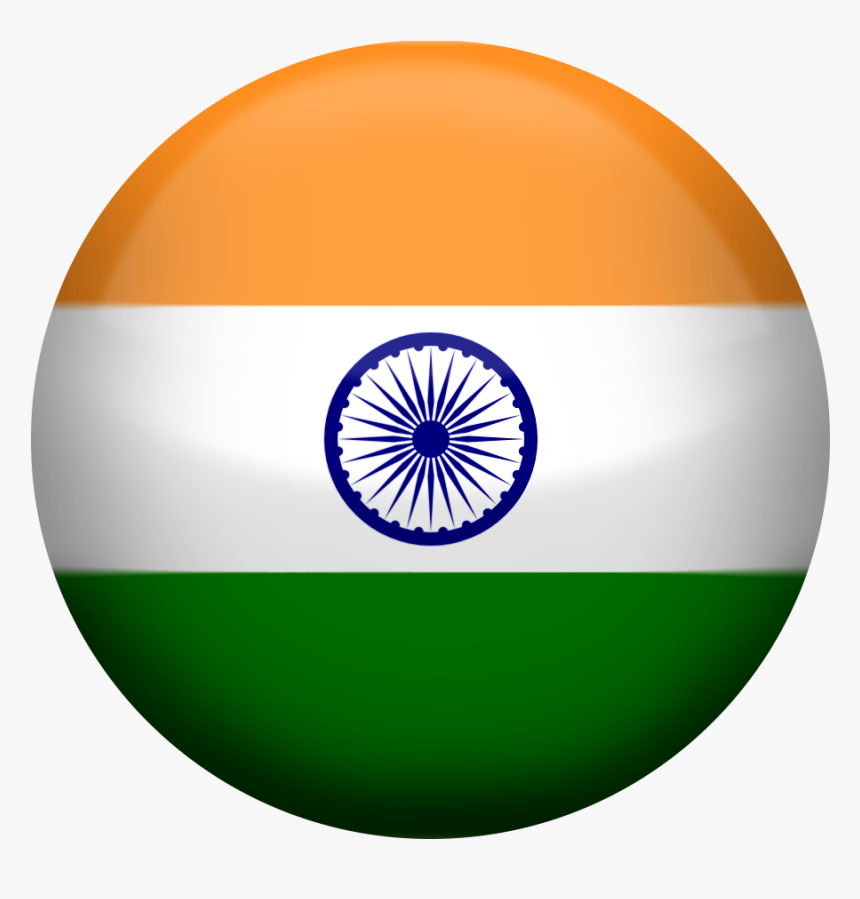 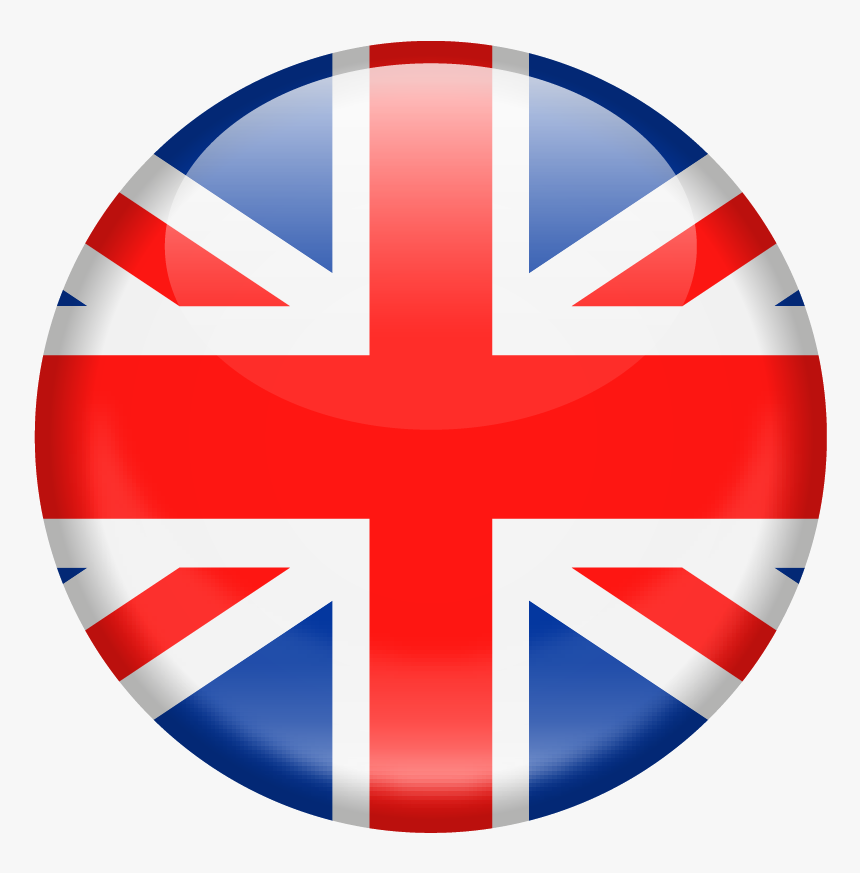 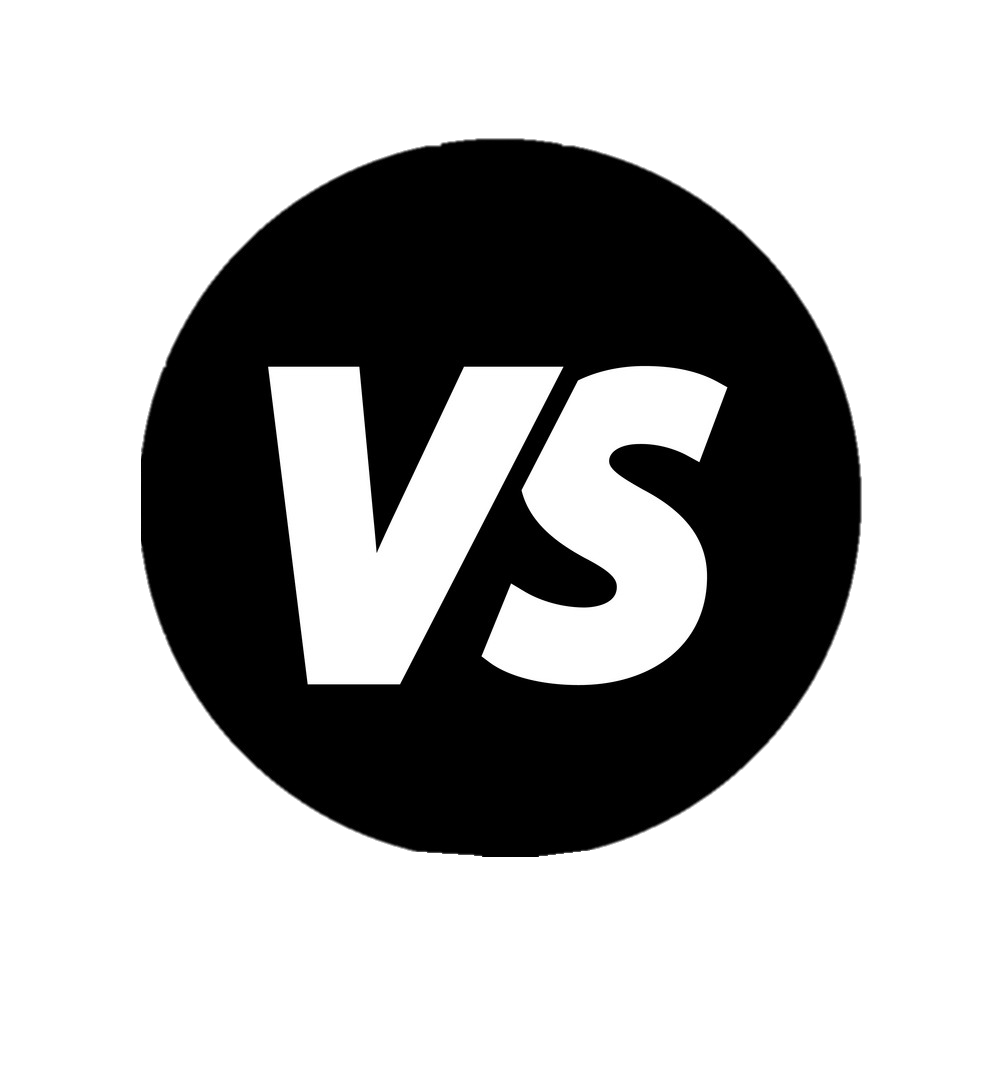 67 MILLION
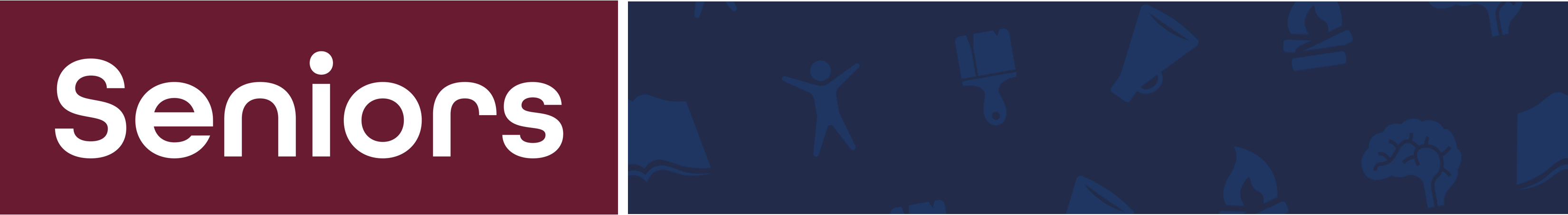 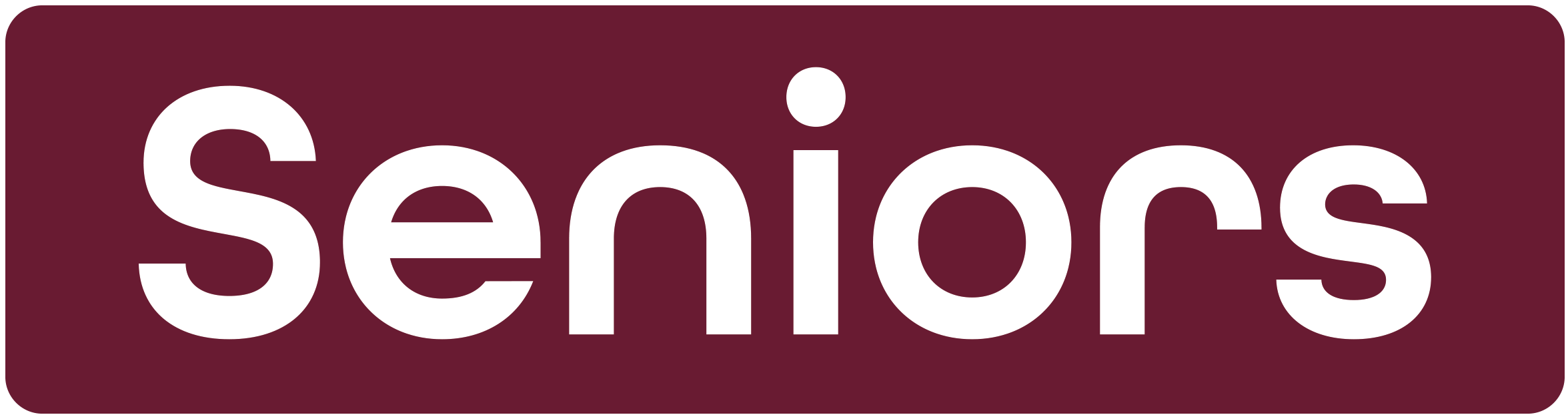 LARGEST POPULATION
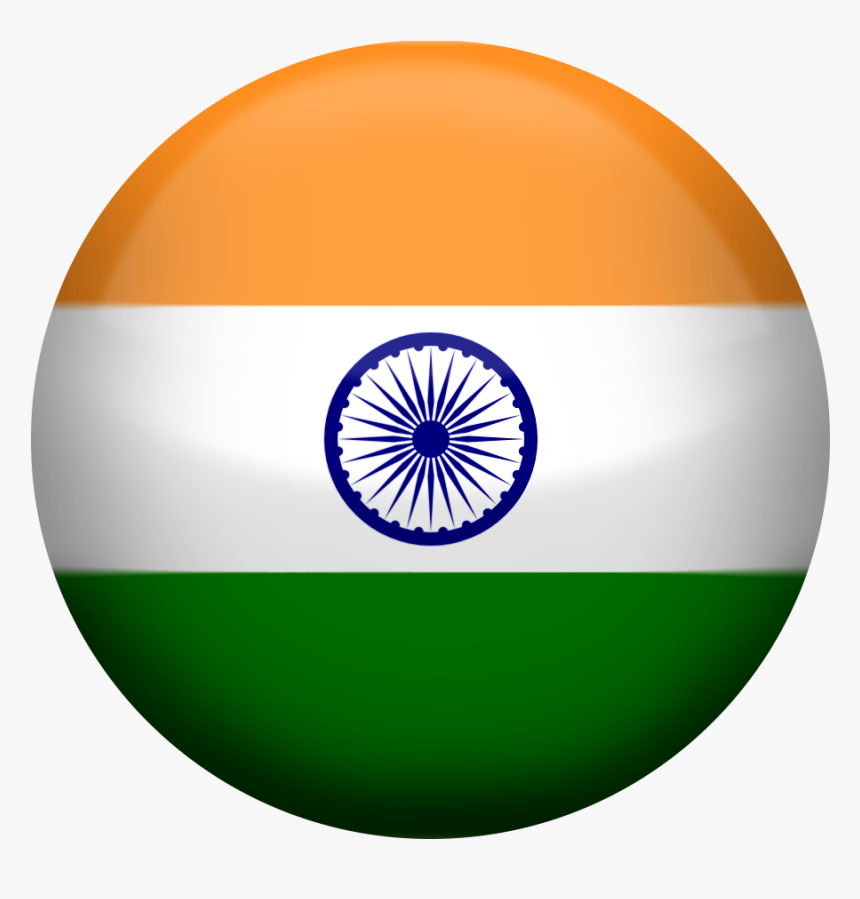 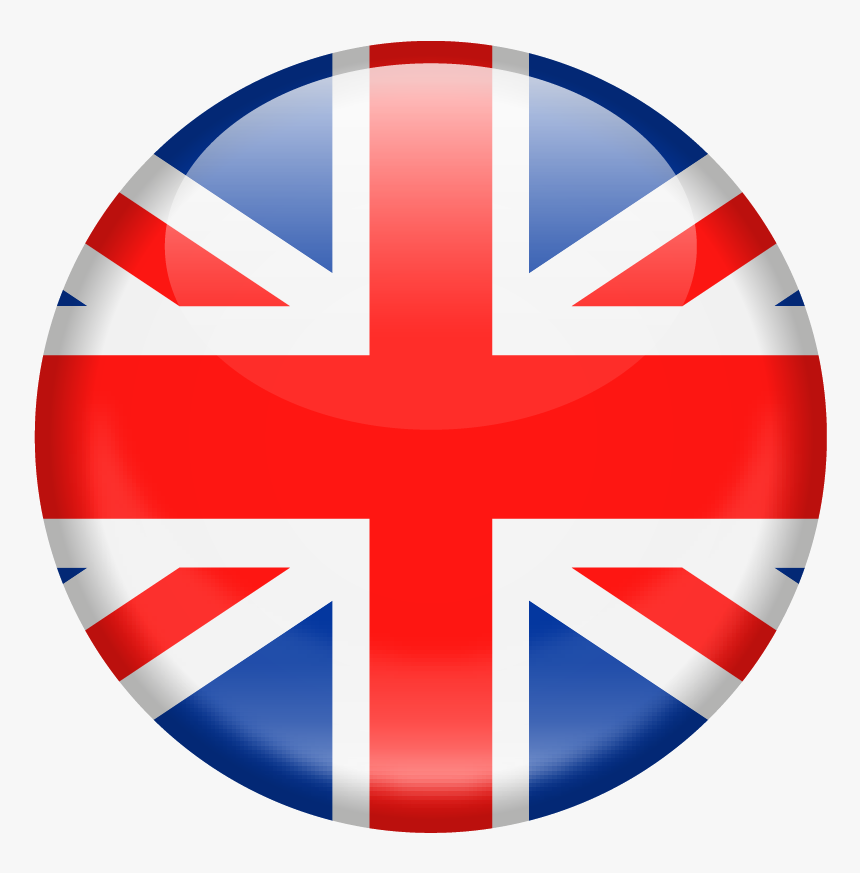 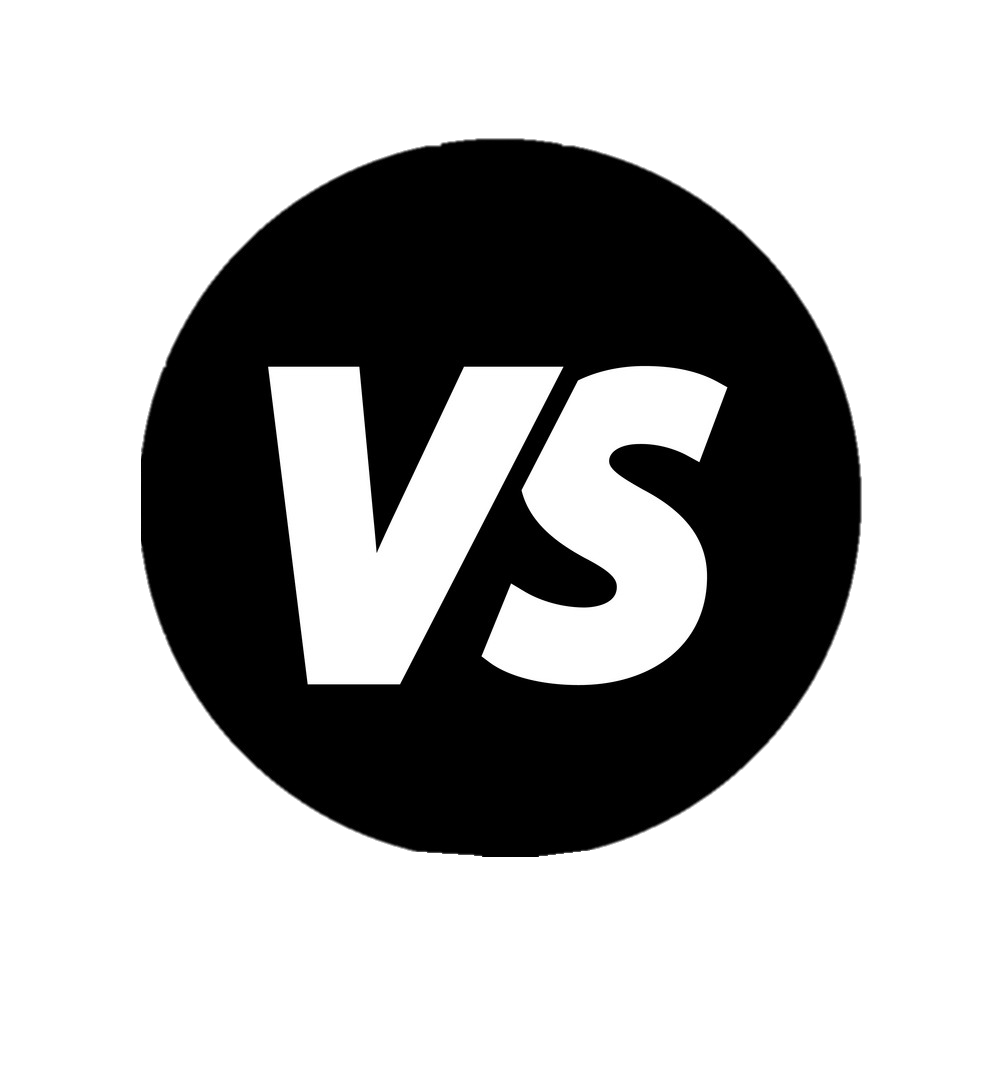 1.4 BILLION
67 MILLION
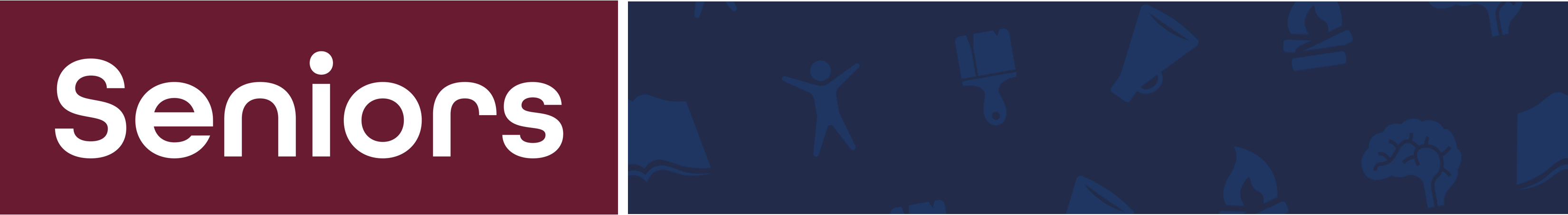 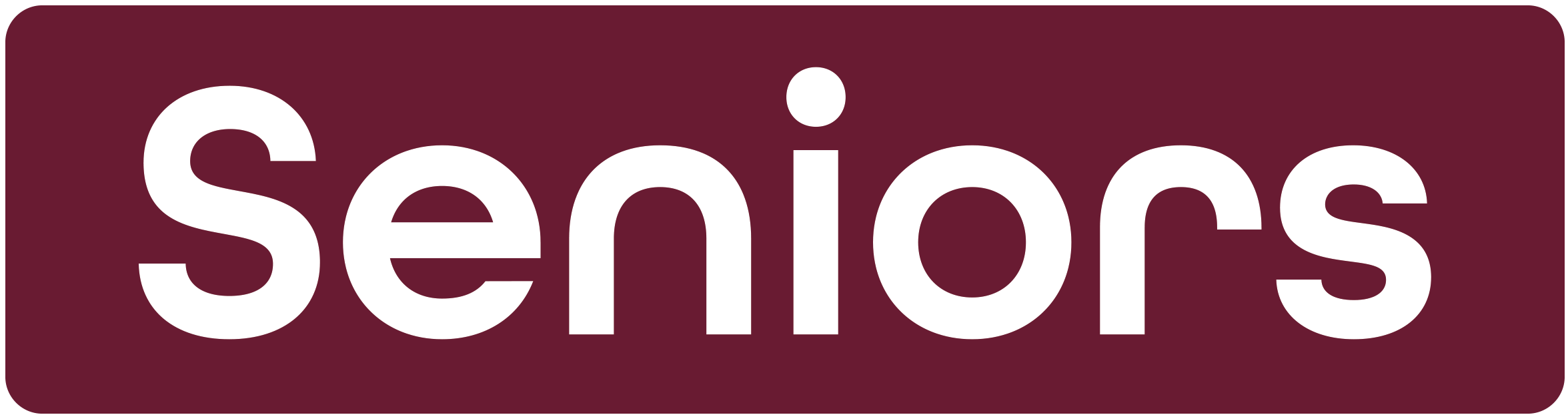 CARS PER 1000 PEOPLE
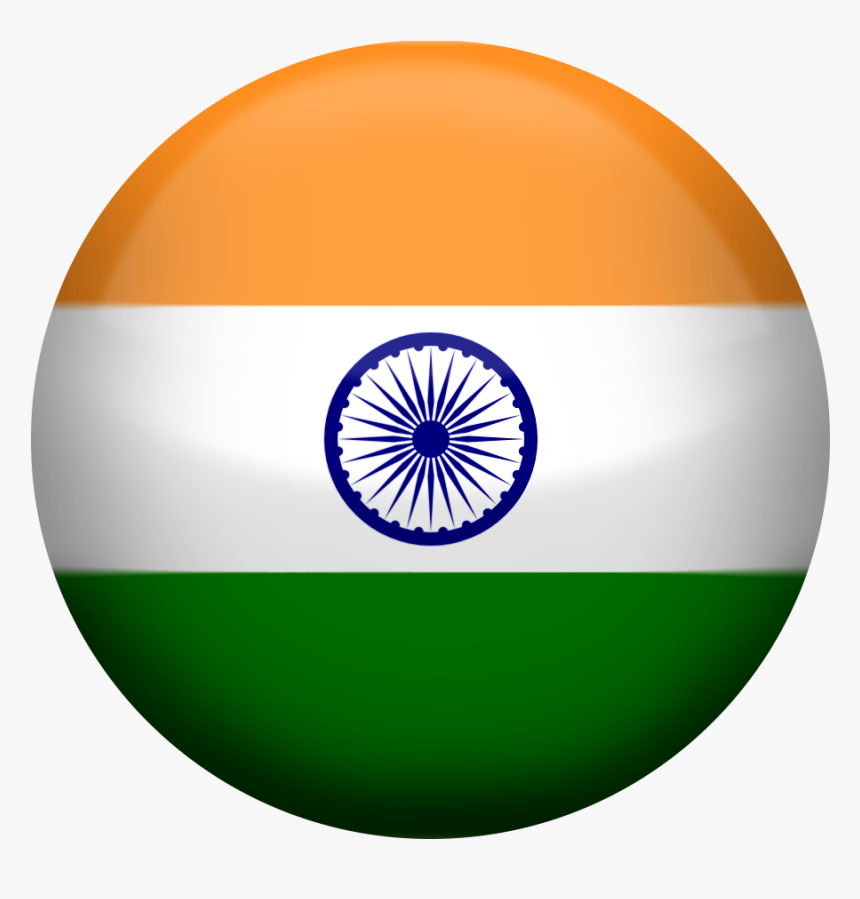 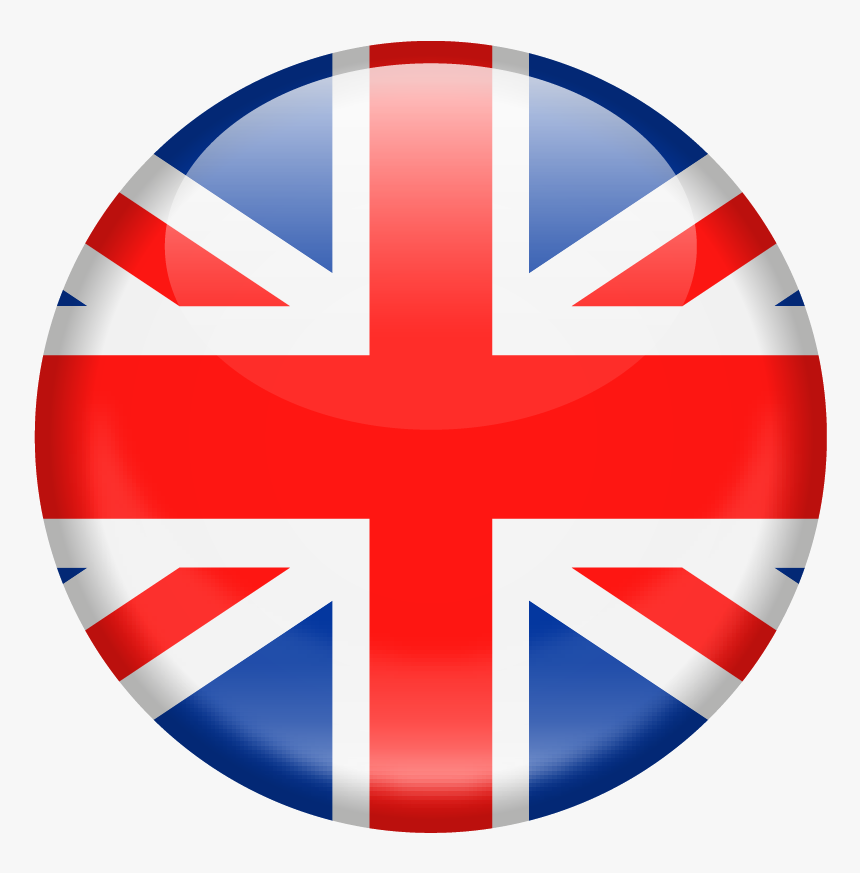 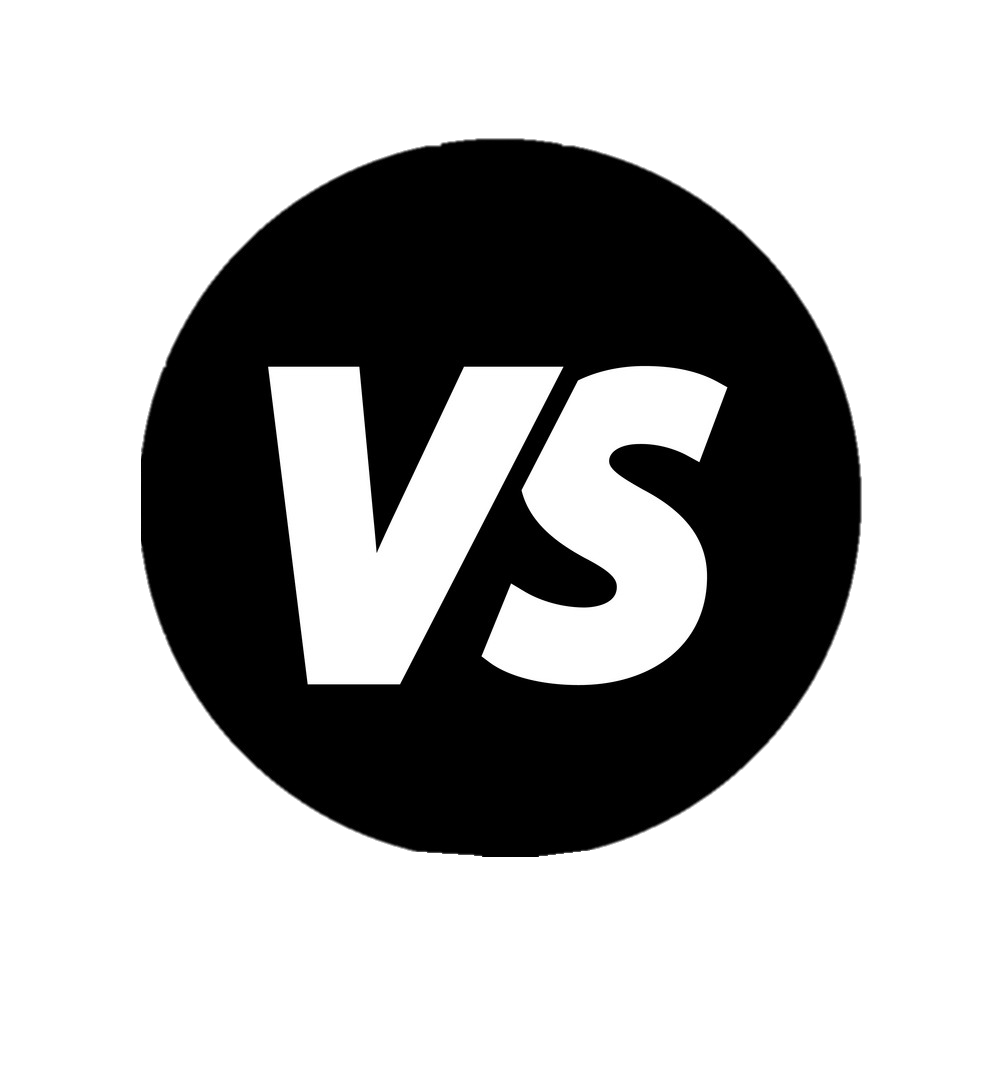 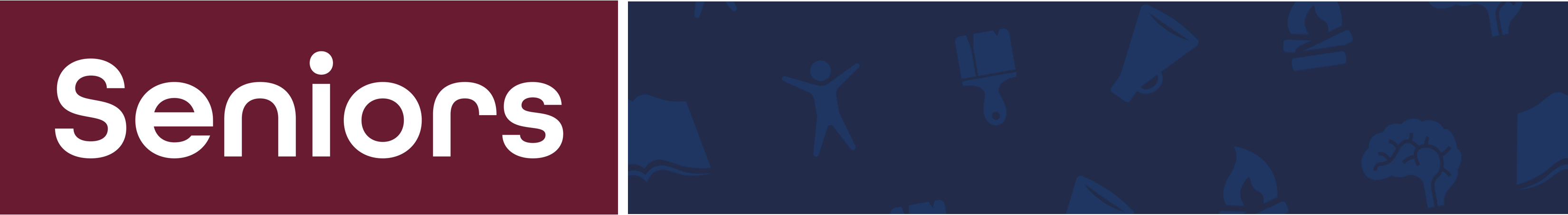 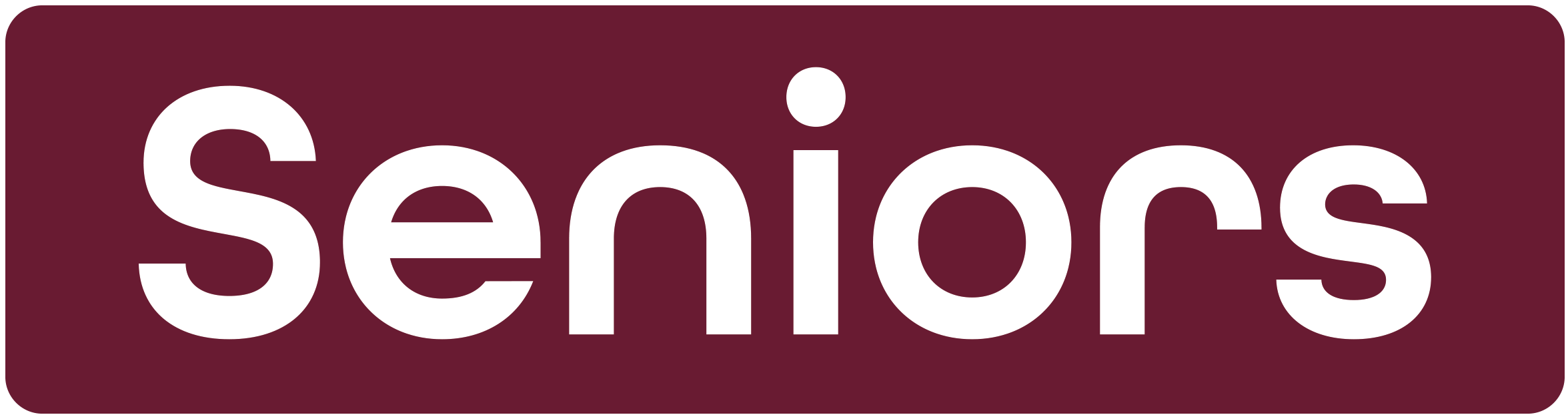 CARS PER 1000 PEOPLE
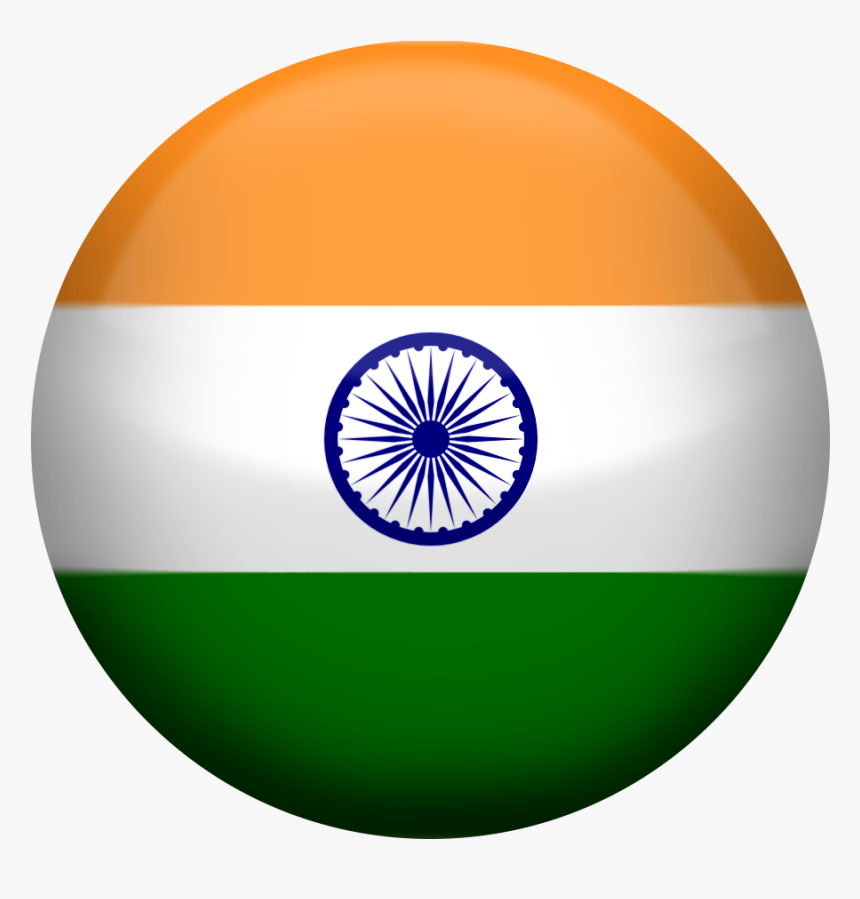 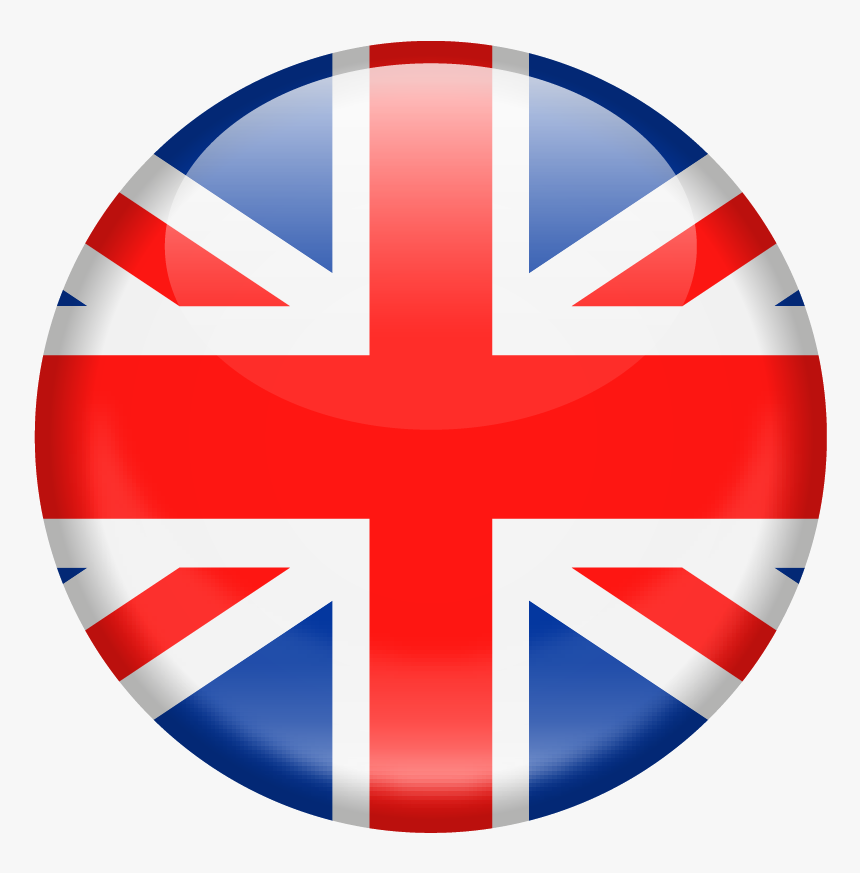 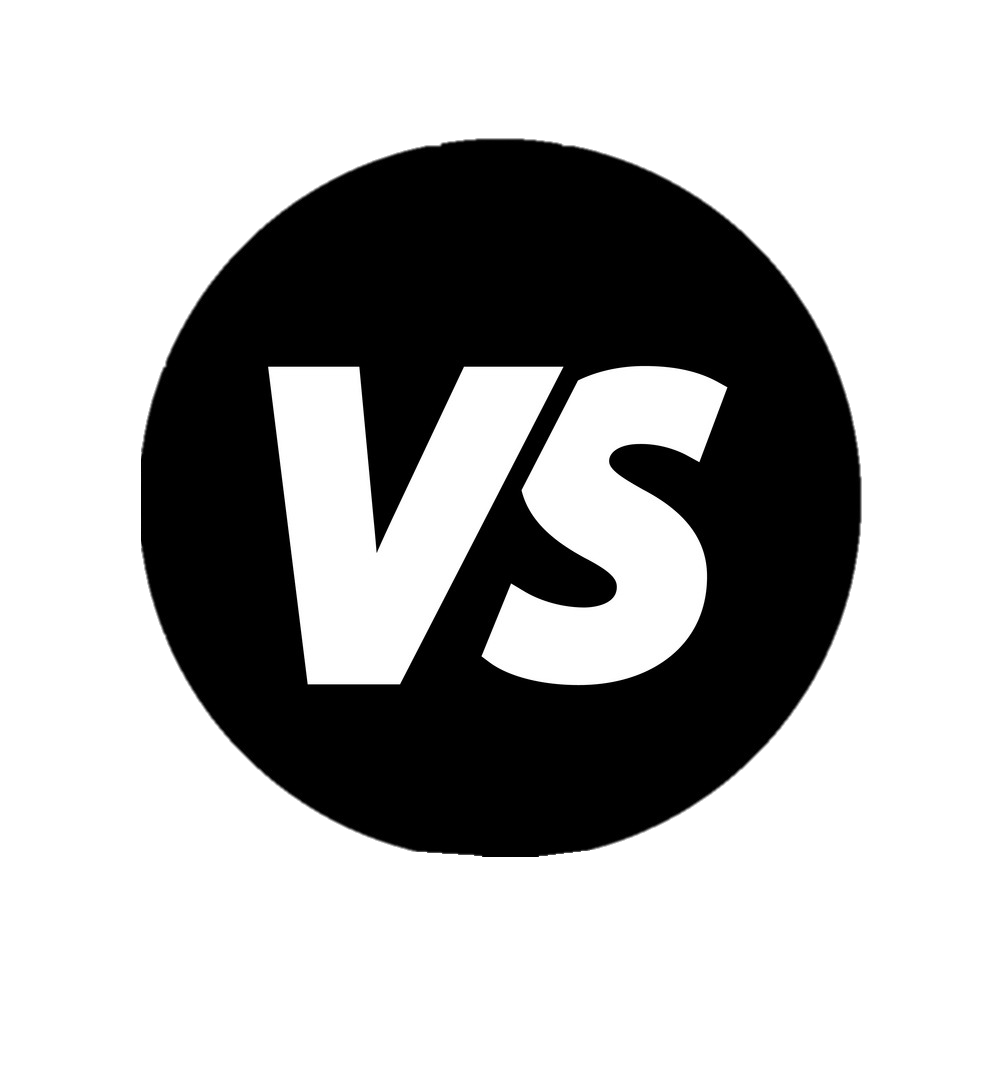 575
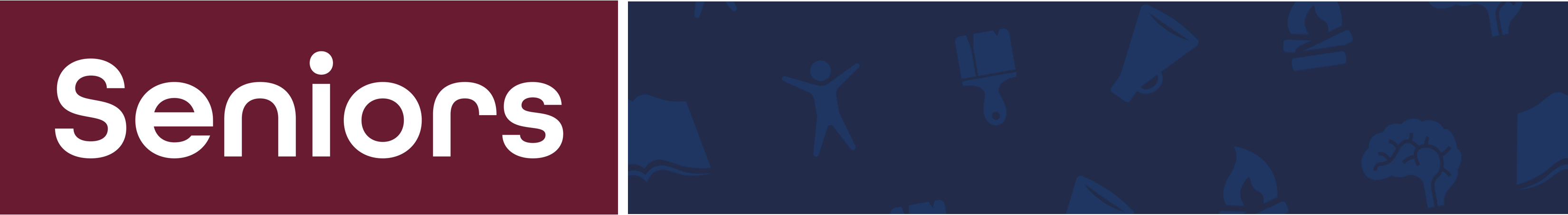 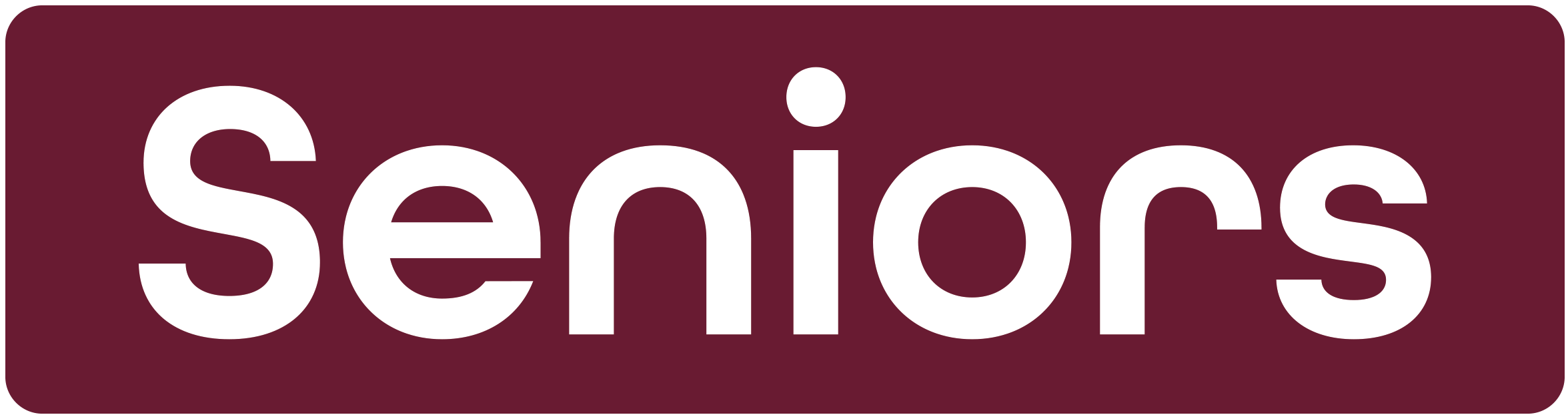 CARS PER 1000 PEOPLE
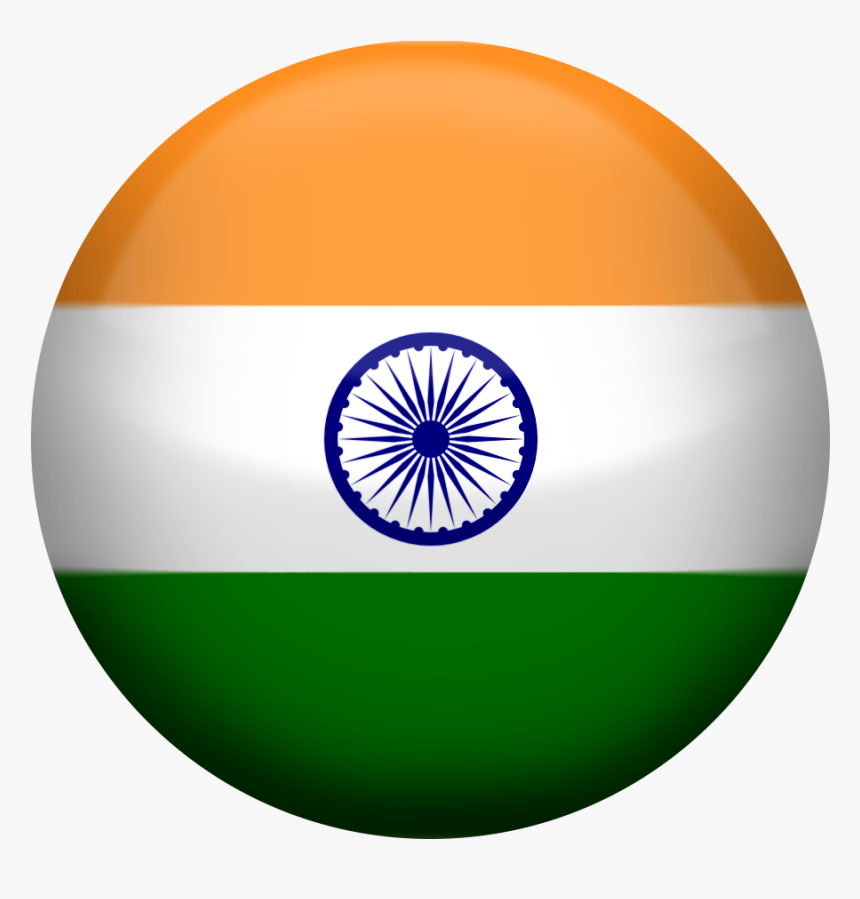 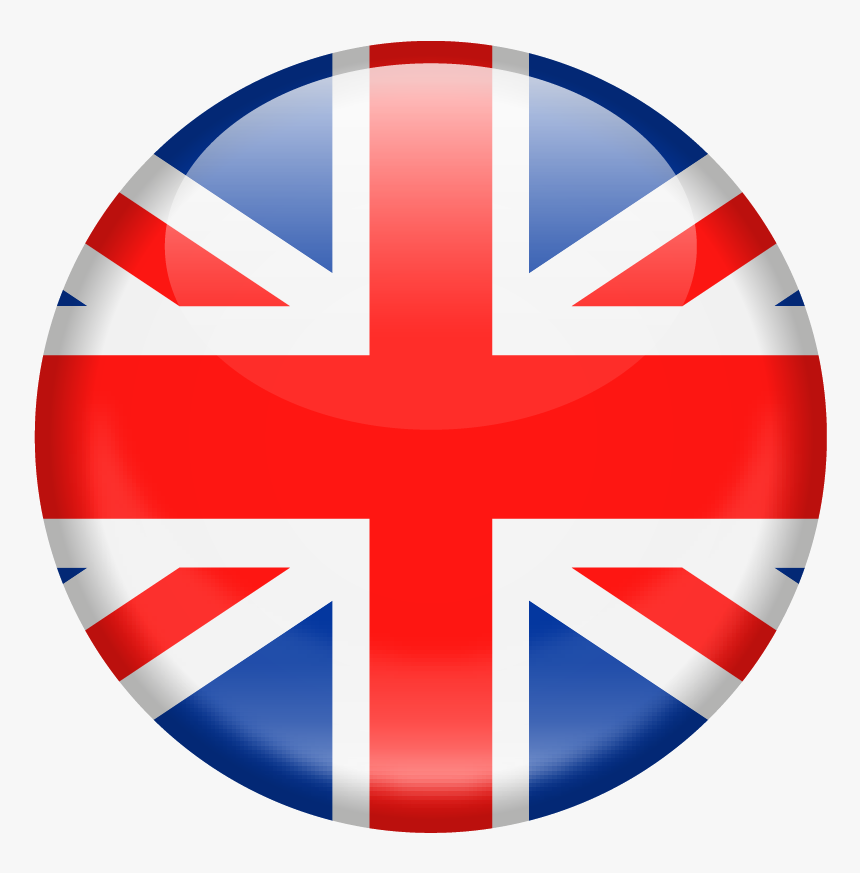 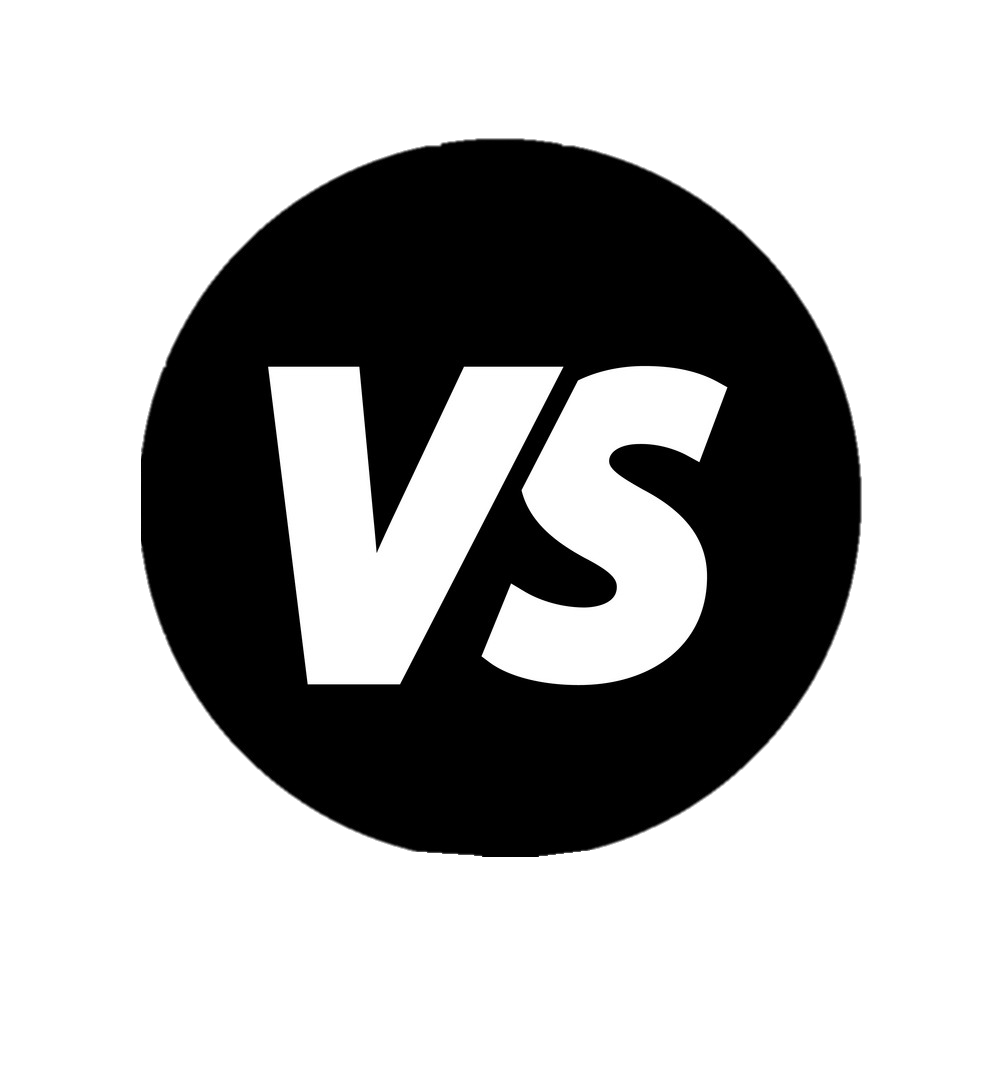 45
575
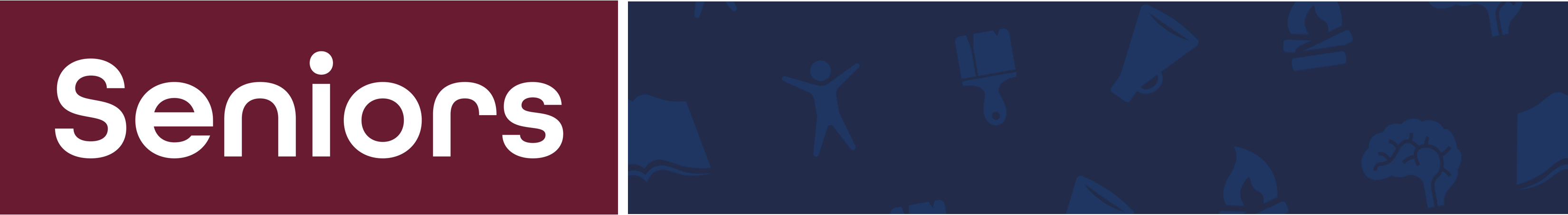 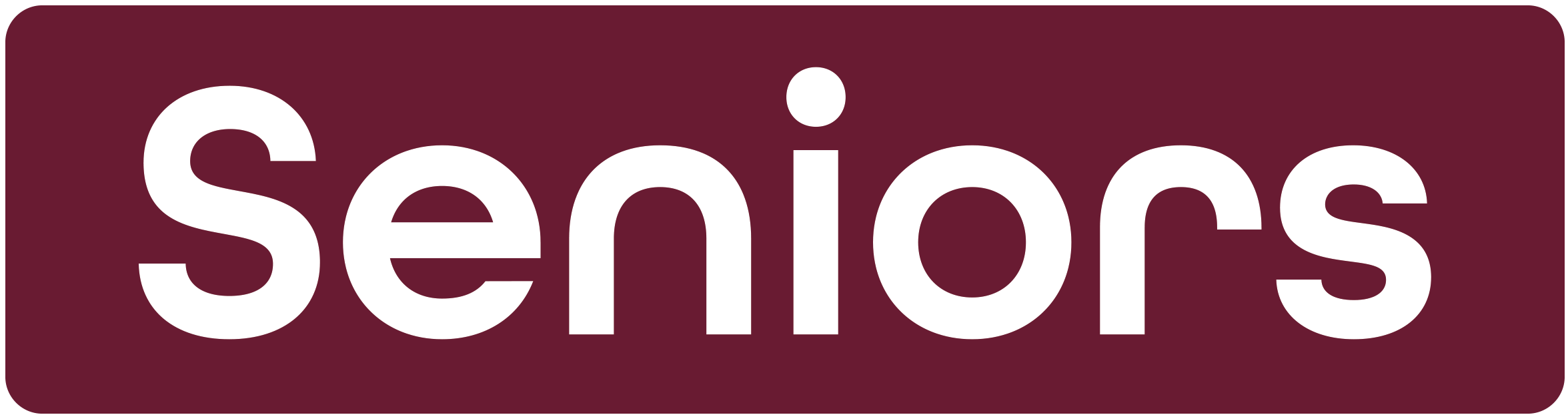 CRICKET WORLD CUP WINS (MENS)
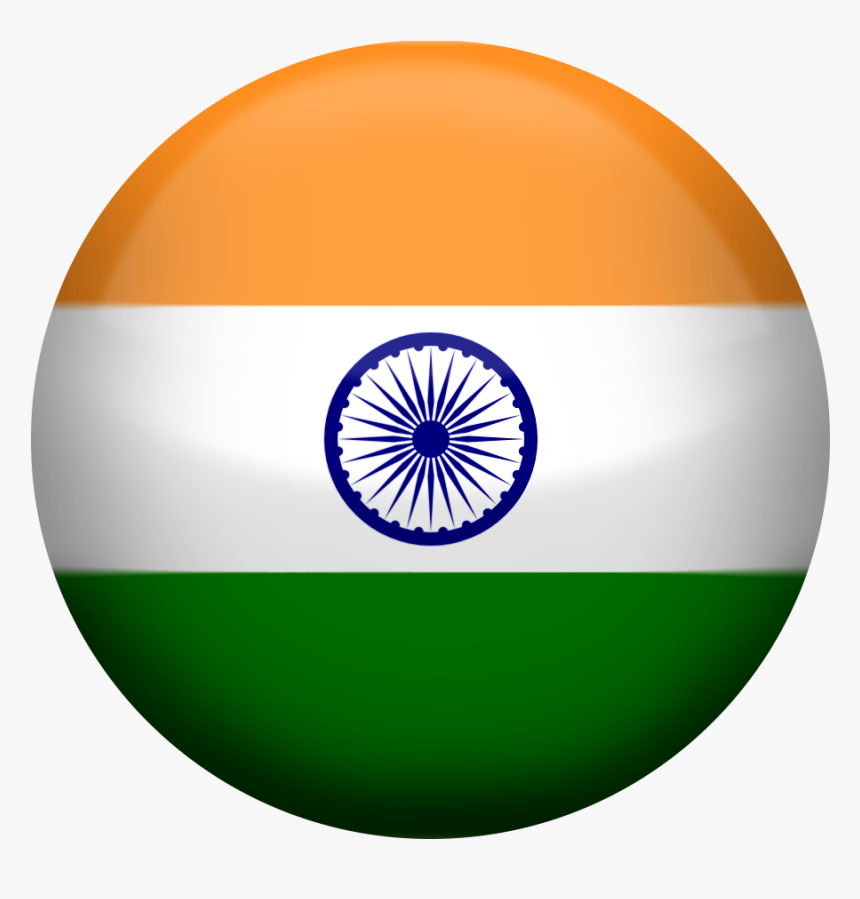 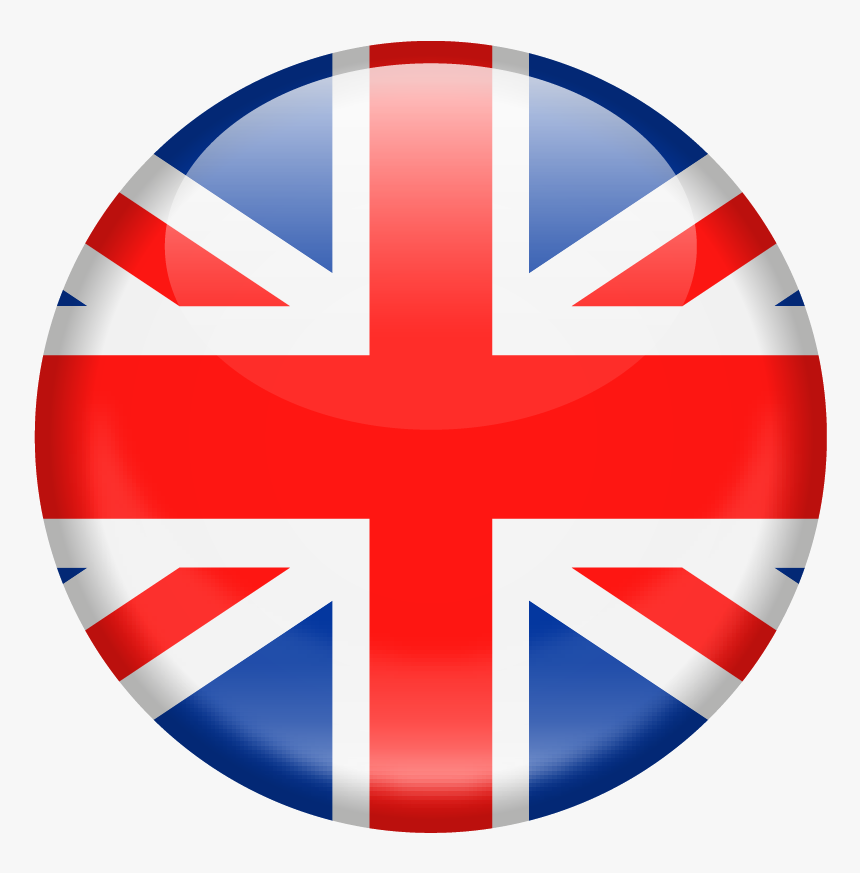 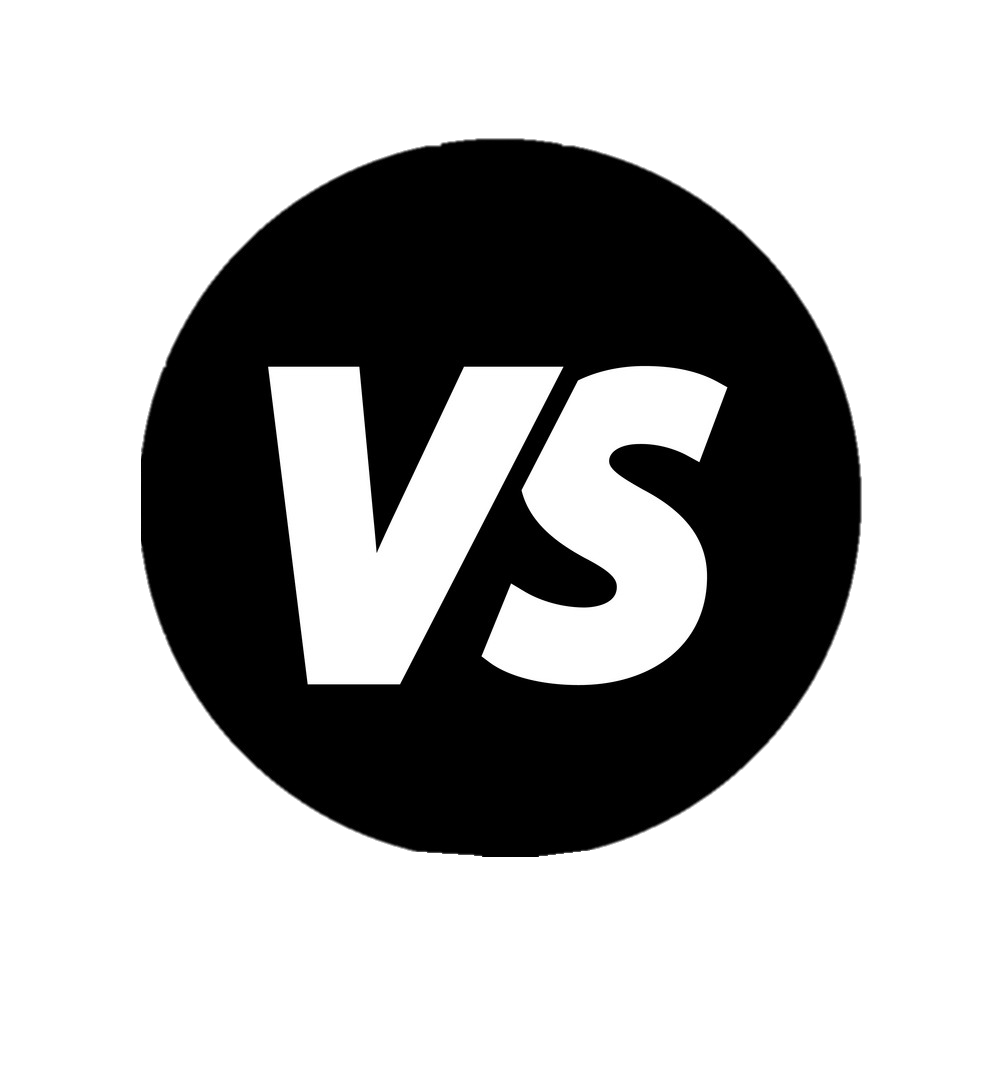 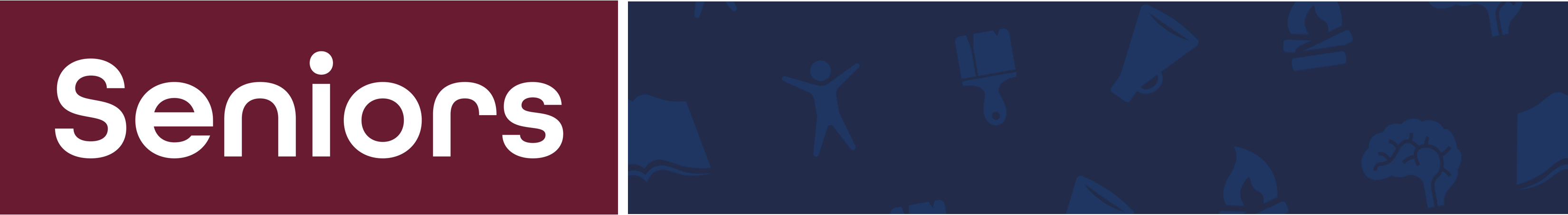 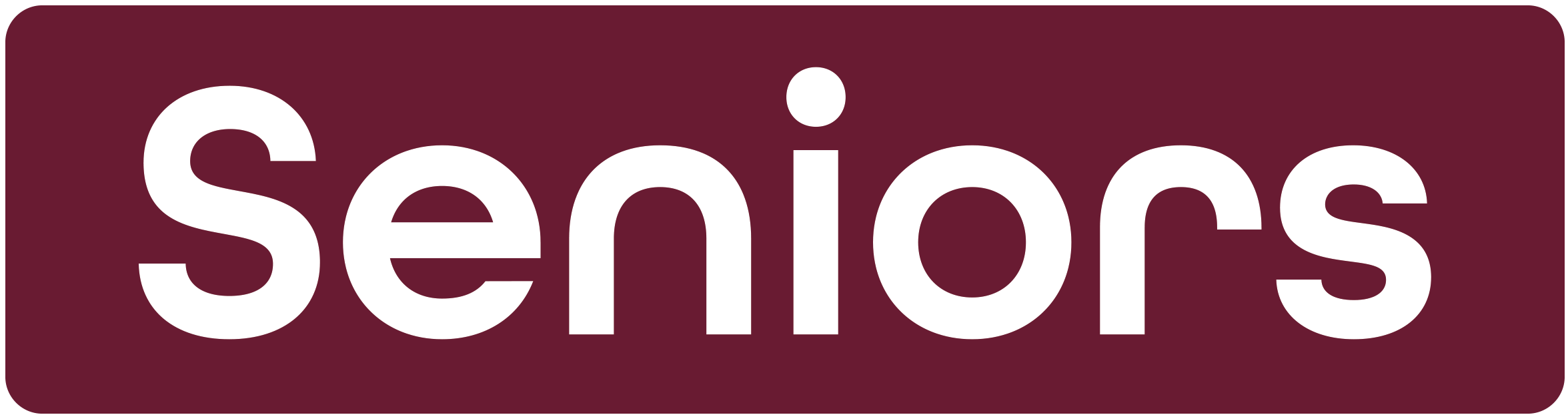 CRICKET WORLD CUP WINS (MENS)
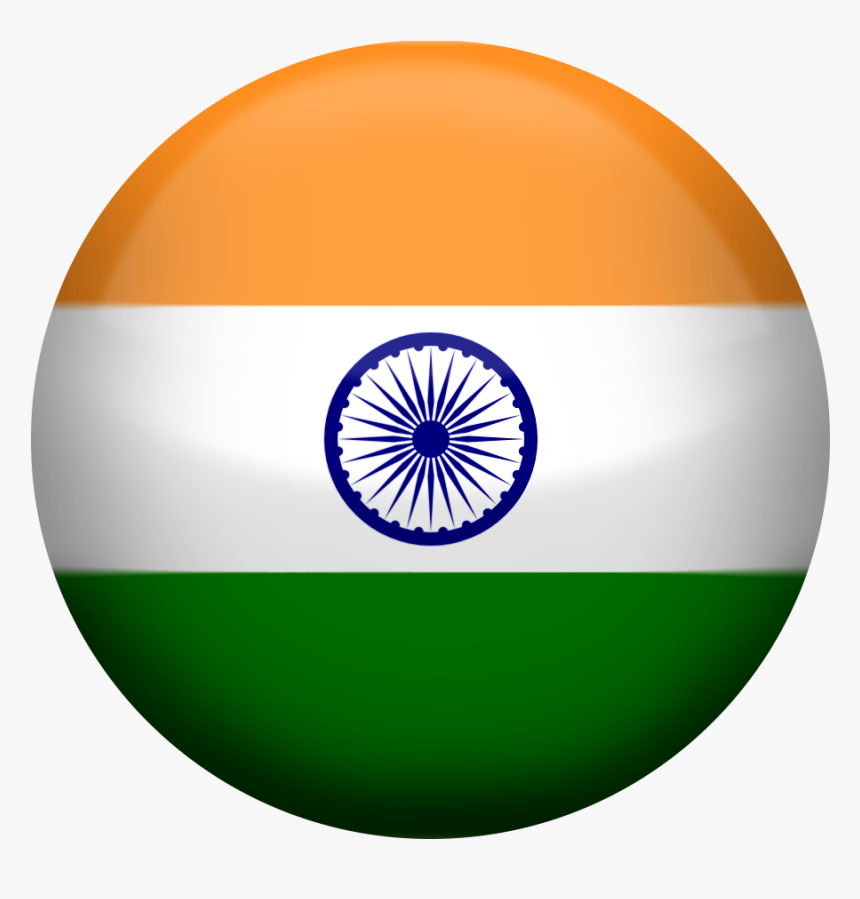 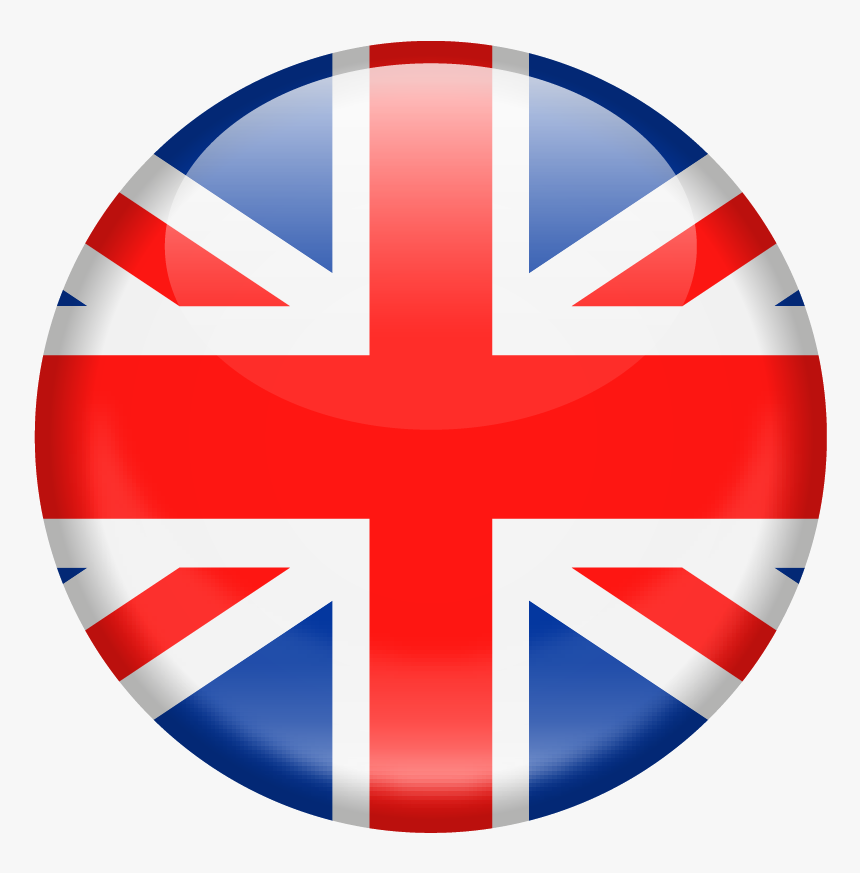 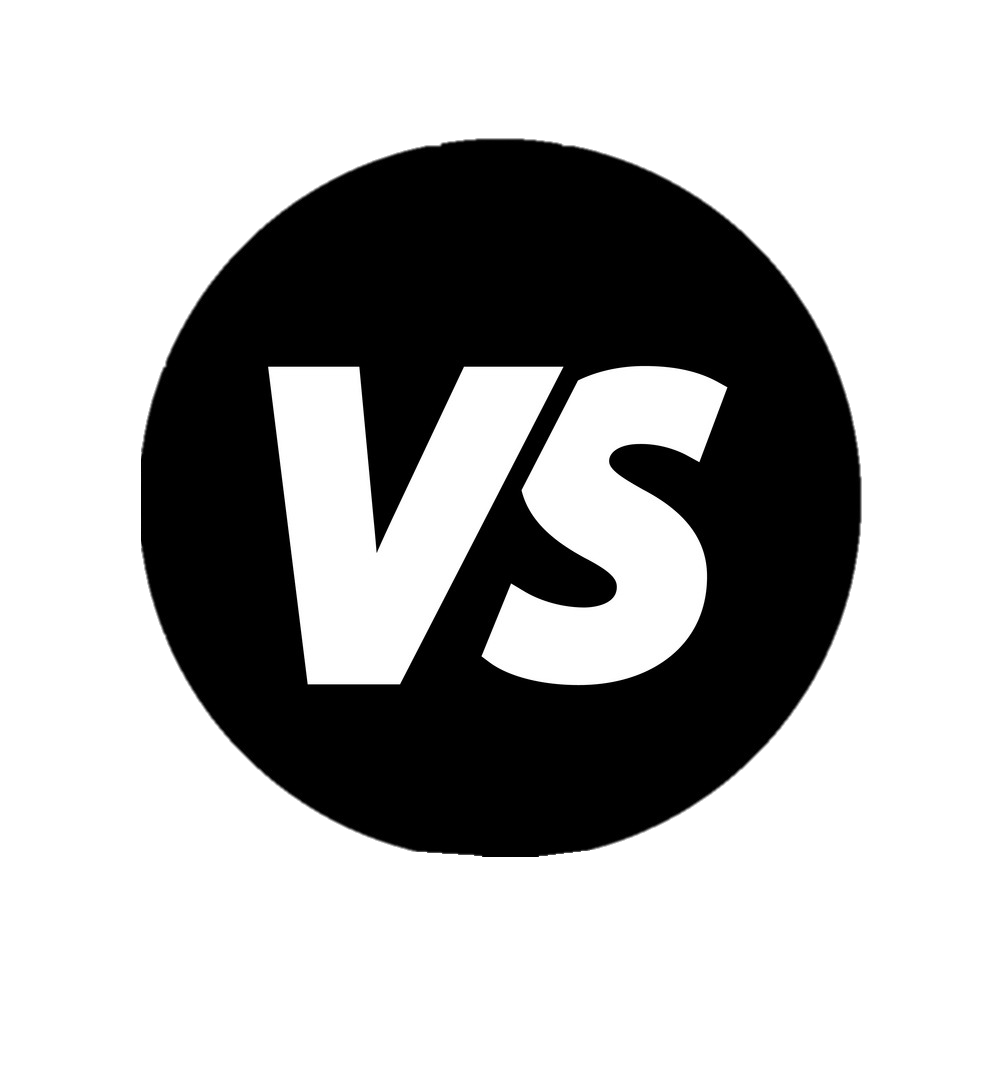 1
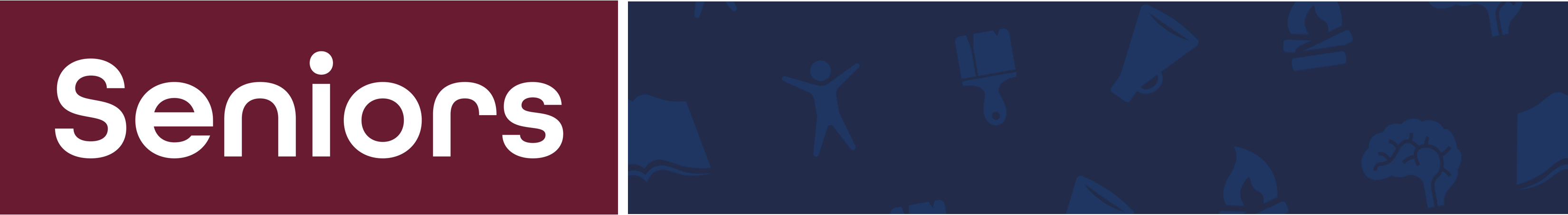 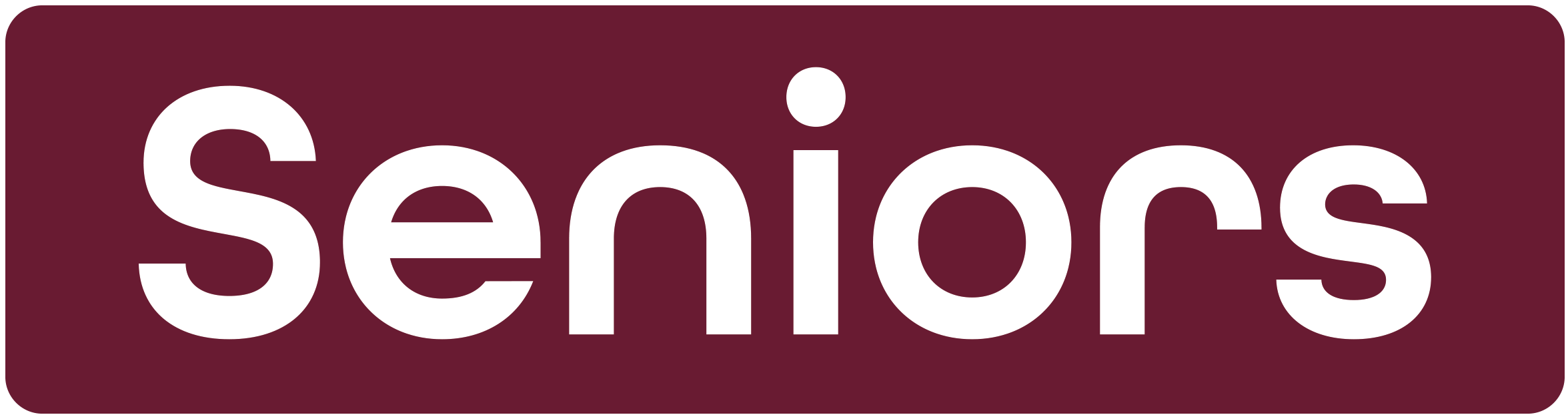 CRICKET WORLD CUP WINS (MENS)
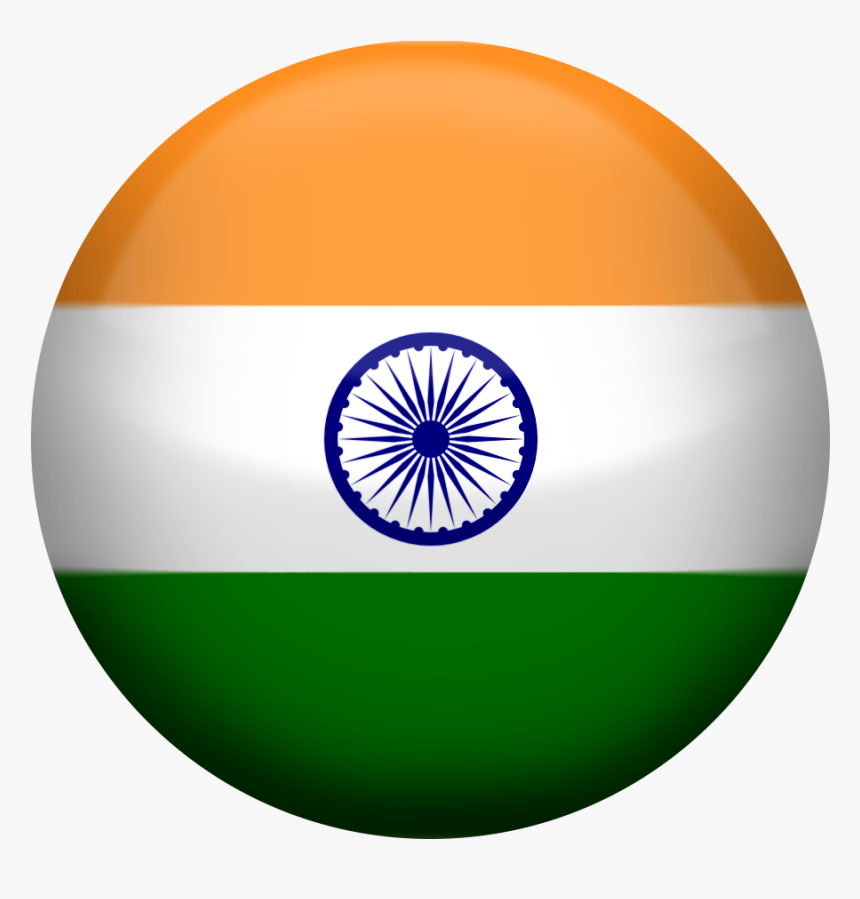 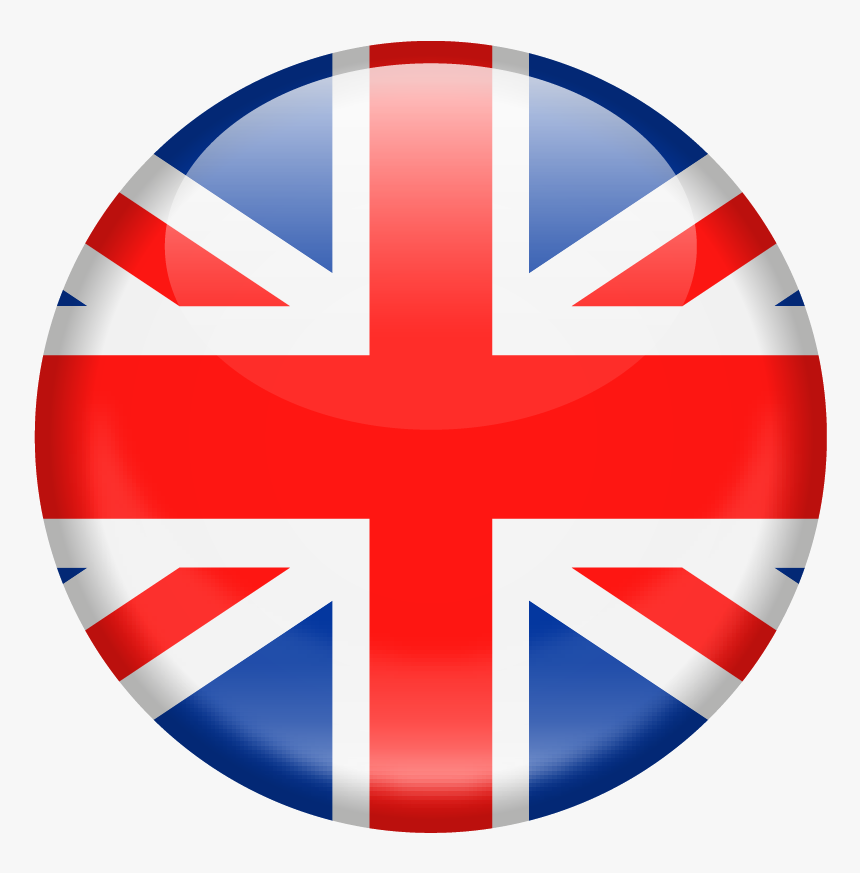 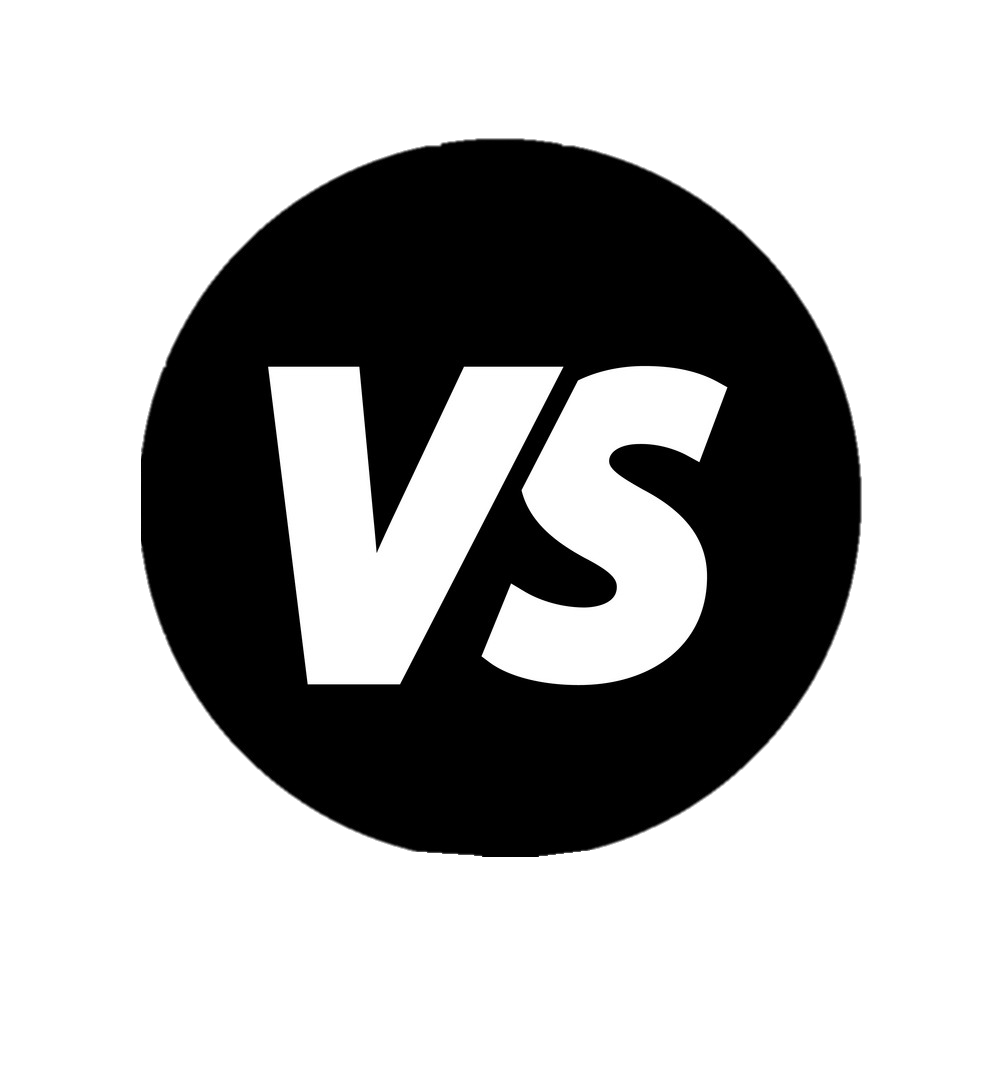 2
1
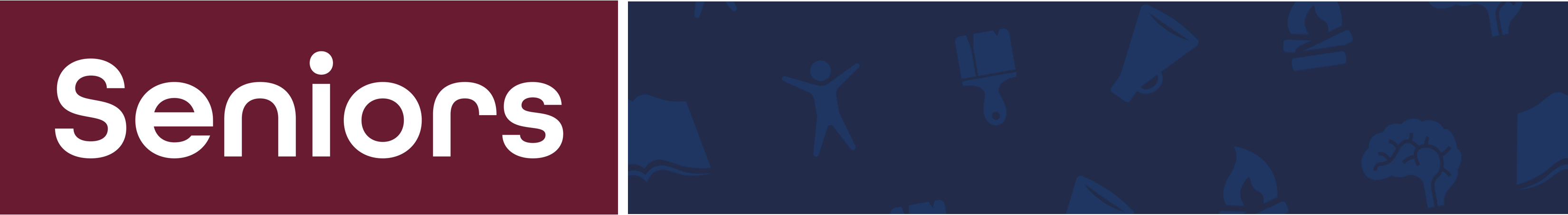 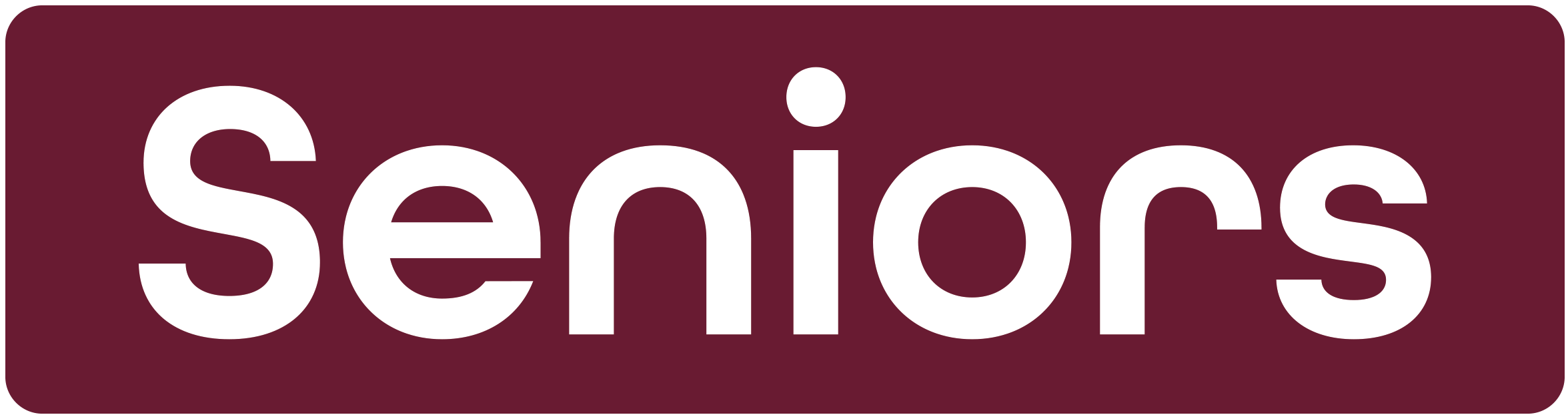 McDONALD’S RESTURANTS
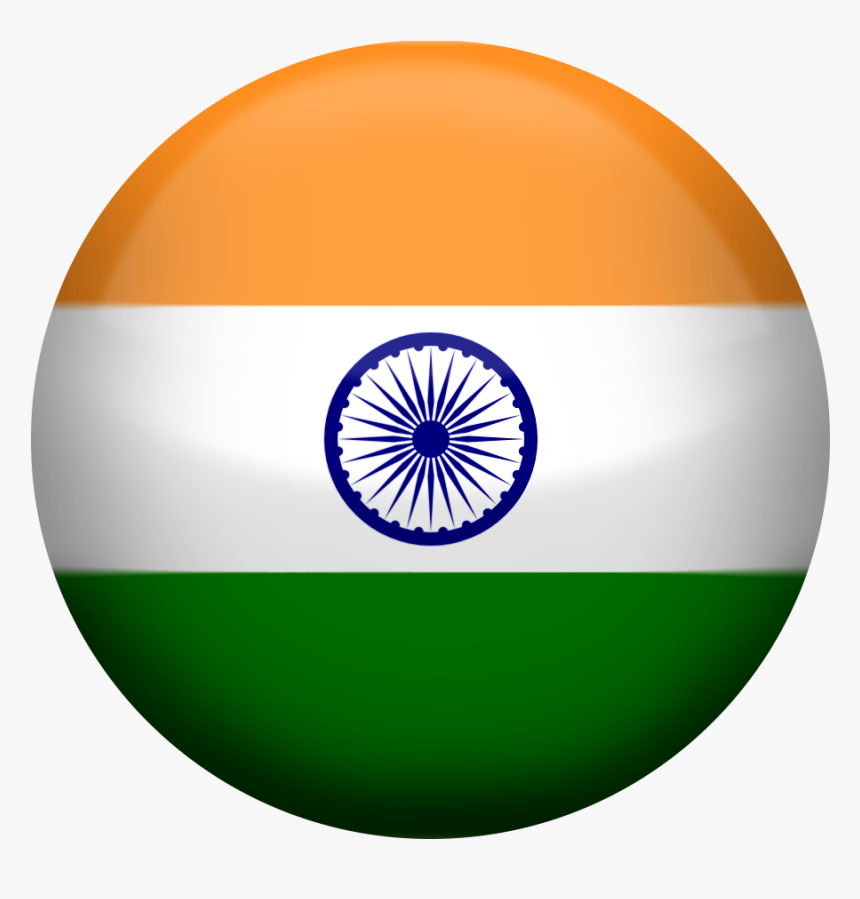 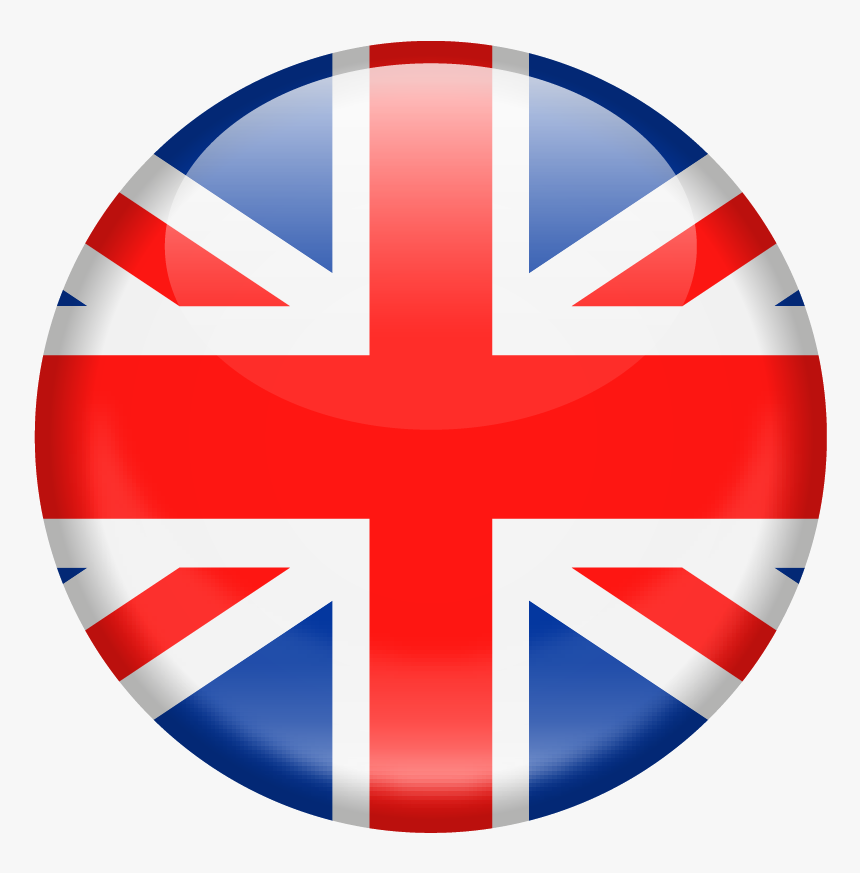 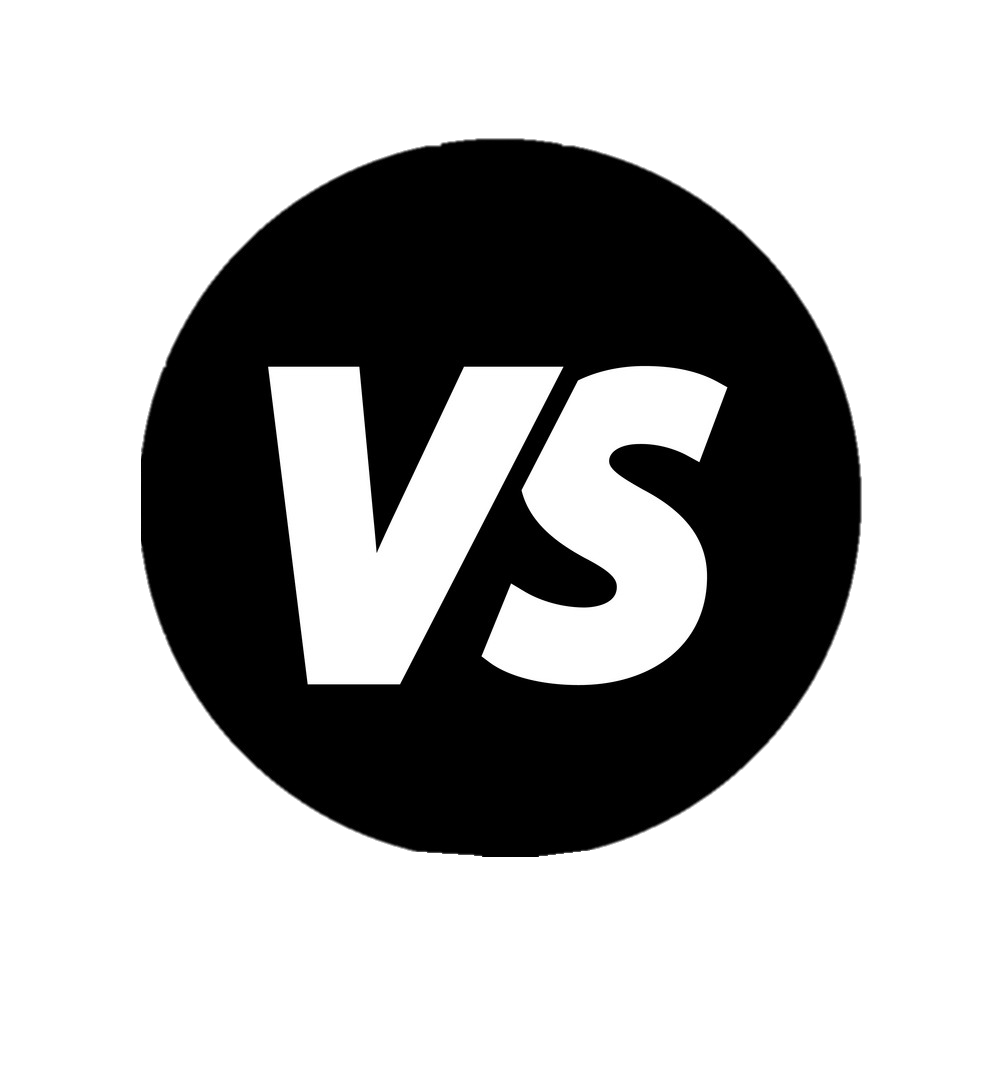 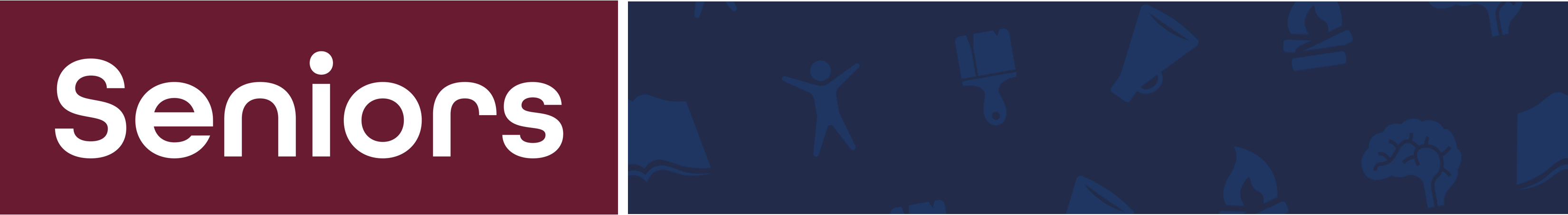 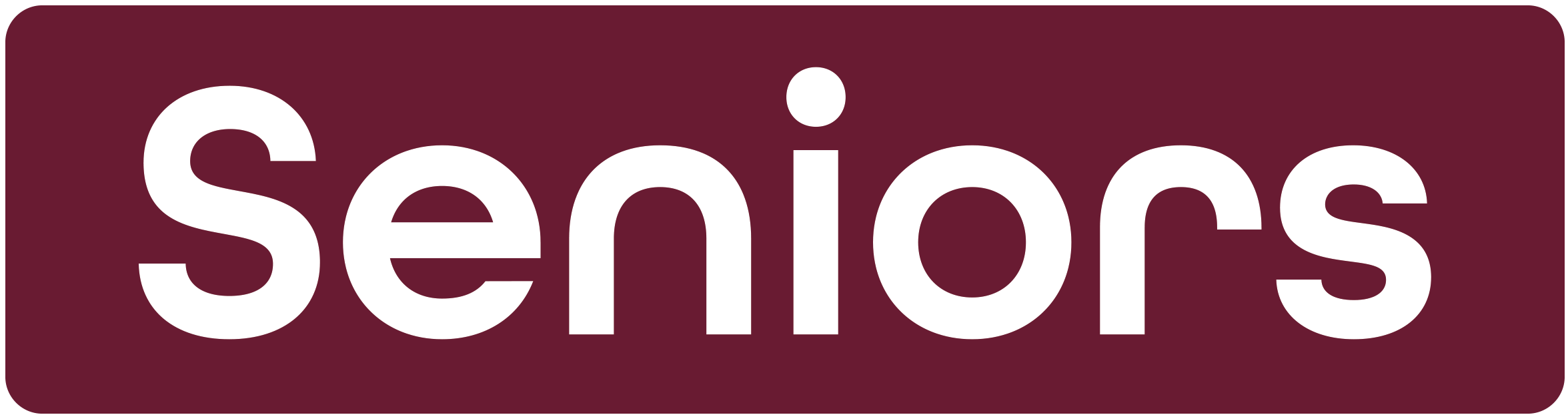 McDONALD’S RESTURANTS
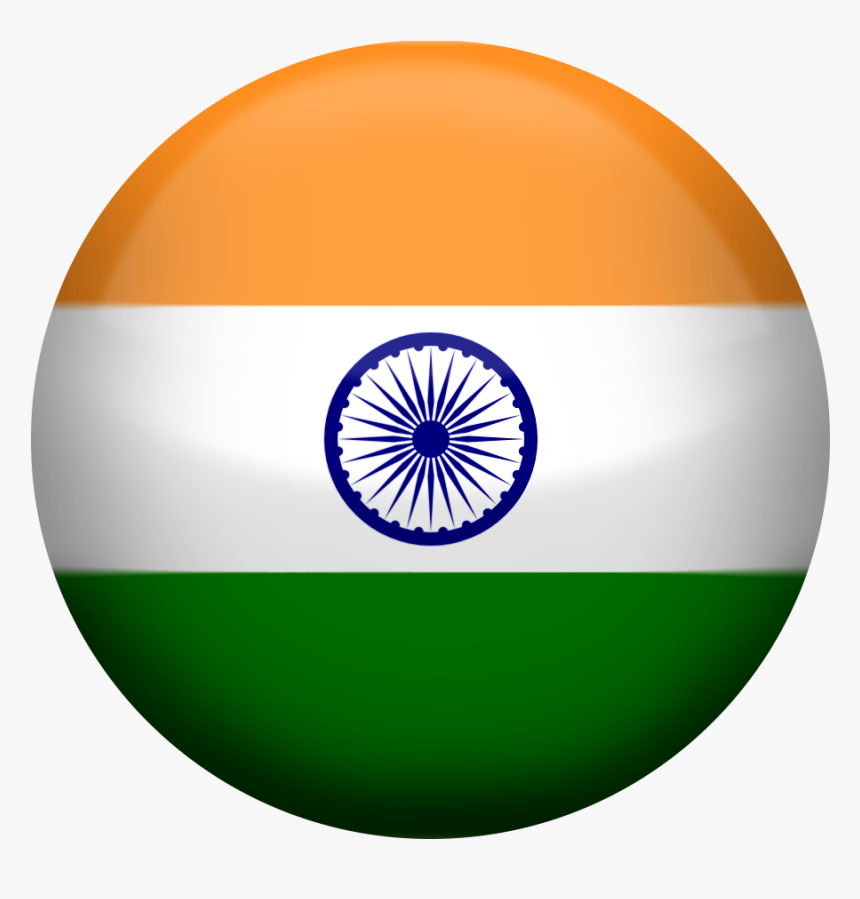 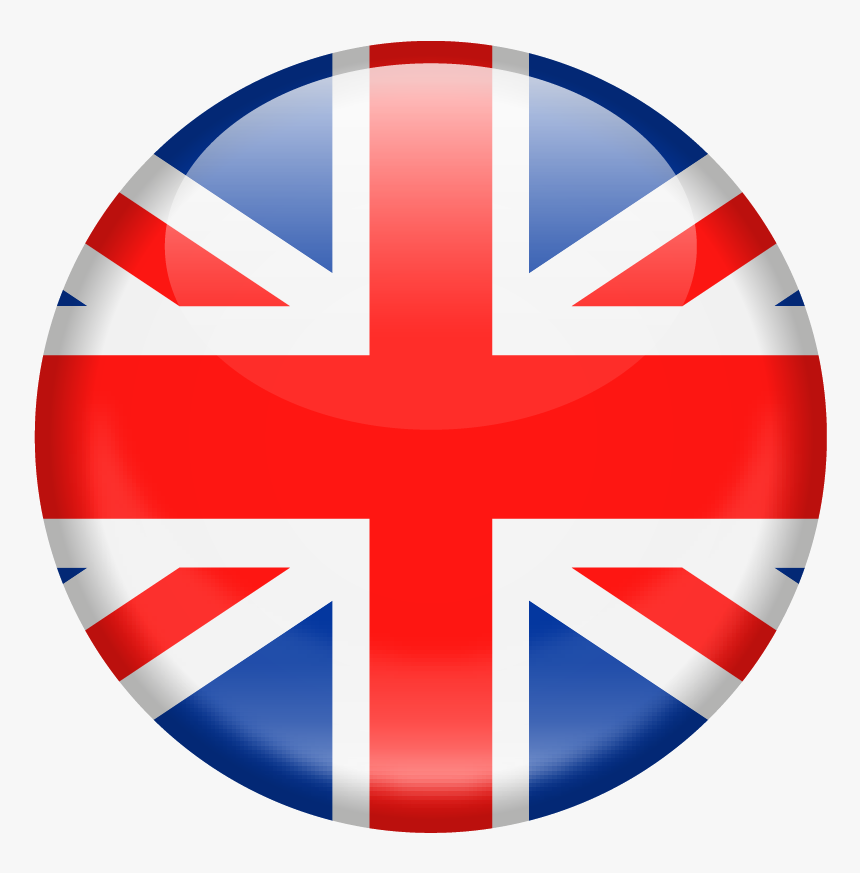 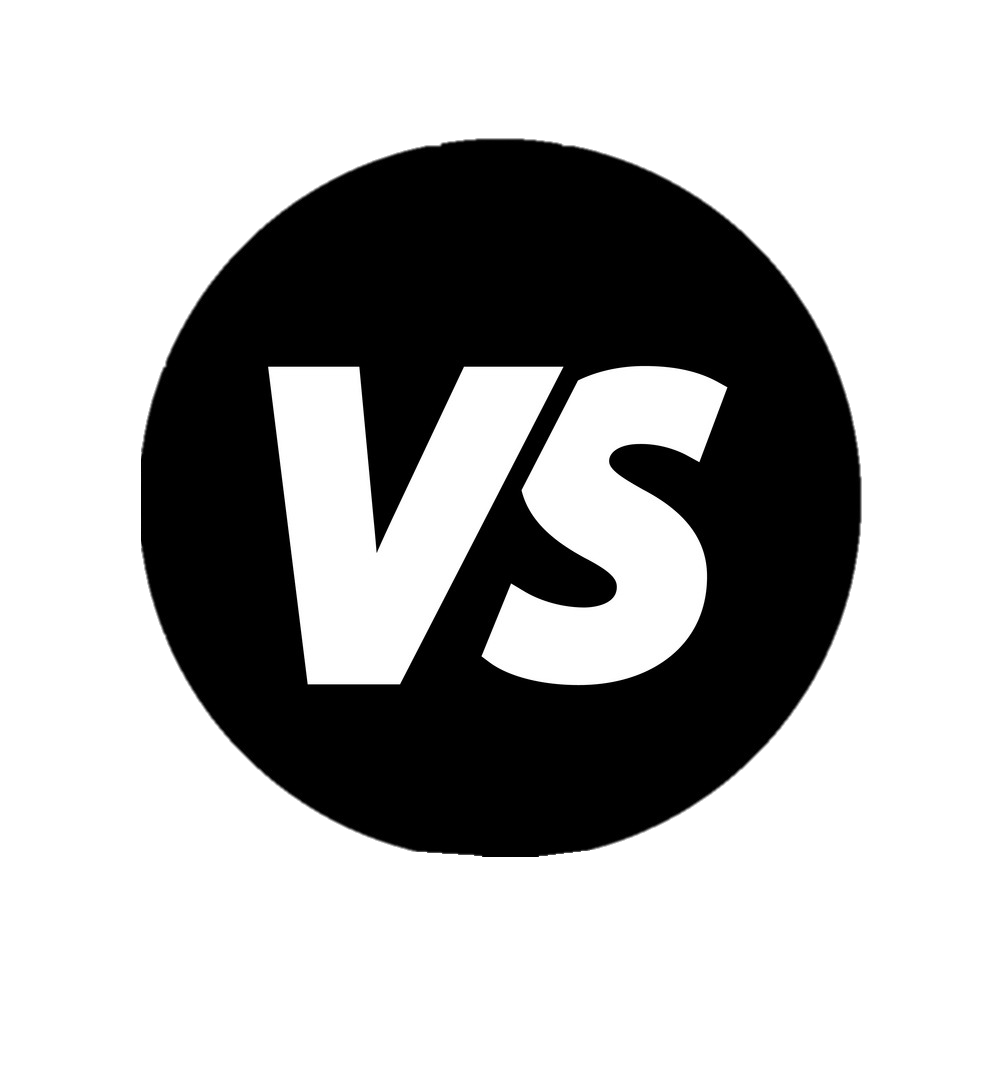 1,300
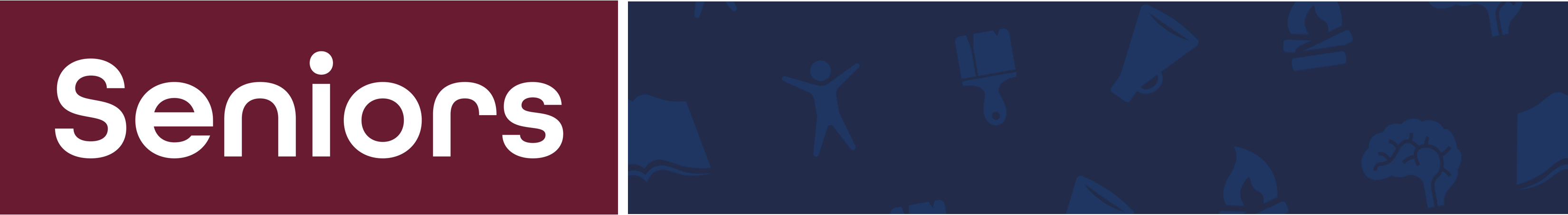 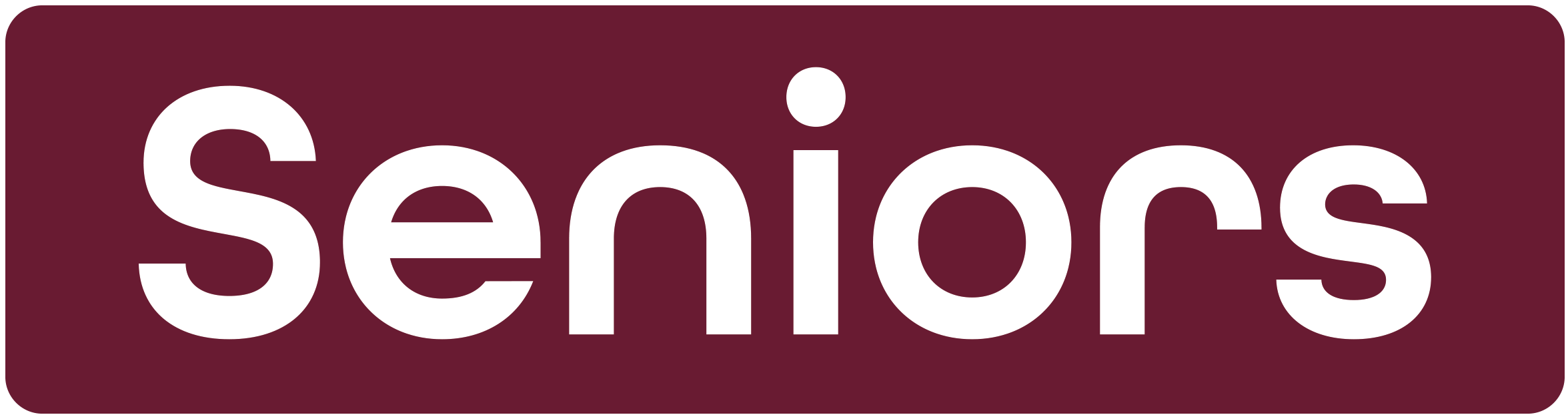 McDONALD’S RESTURANTS
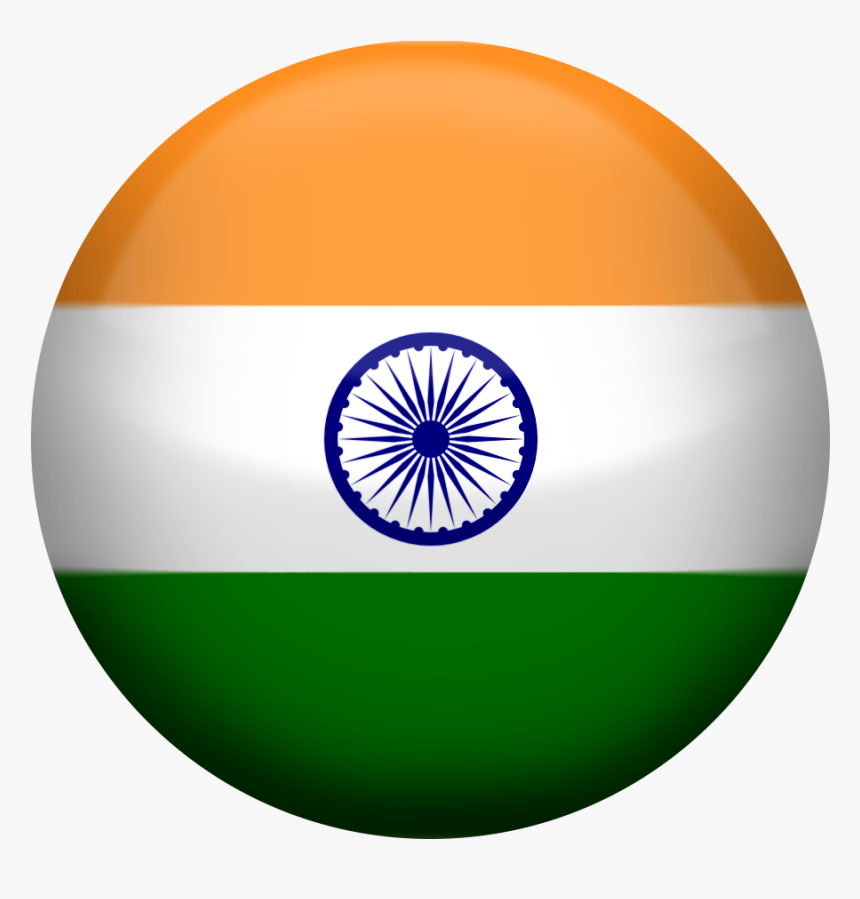 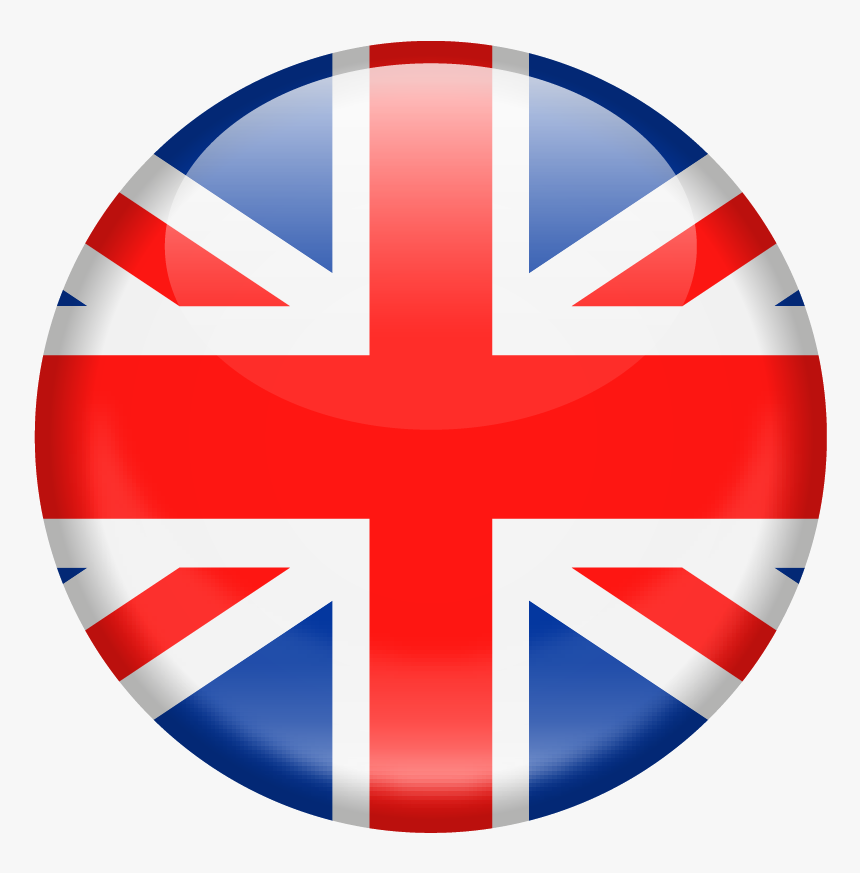 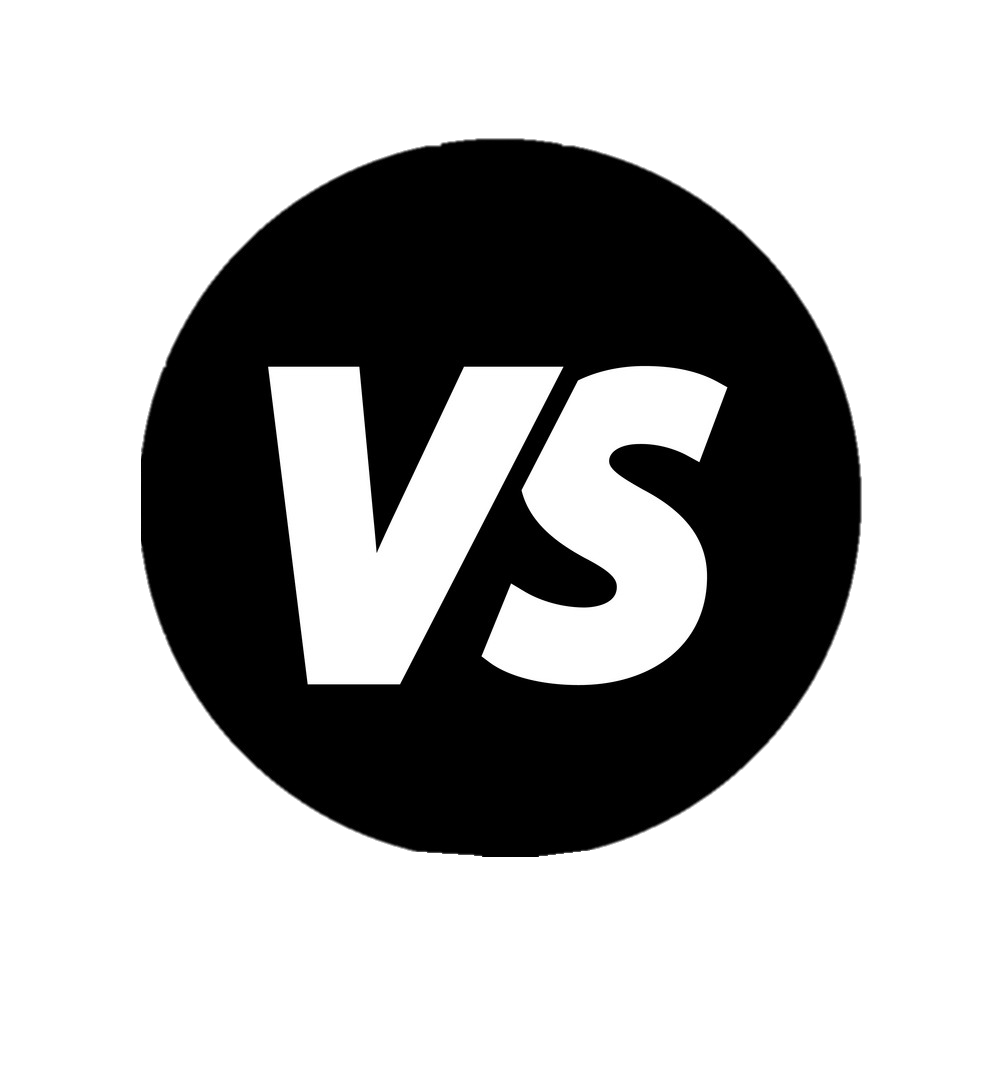 300
1,300
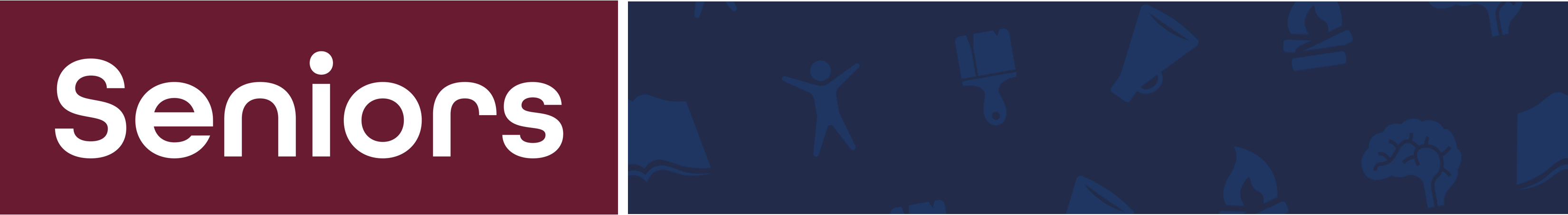 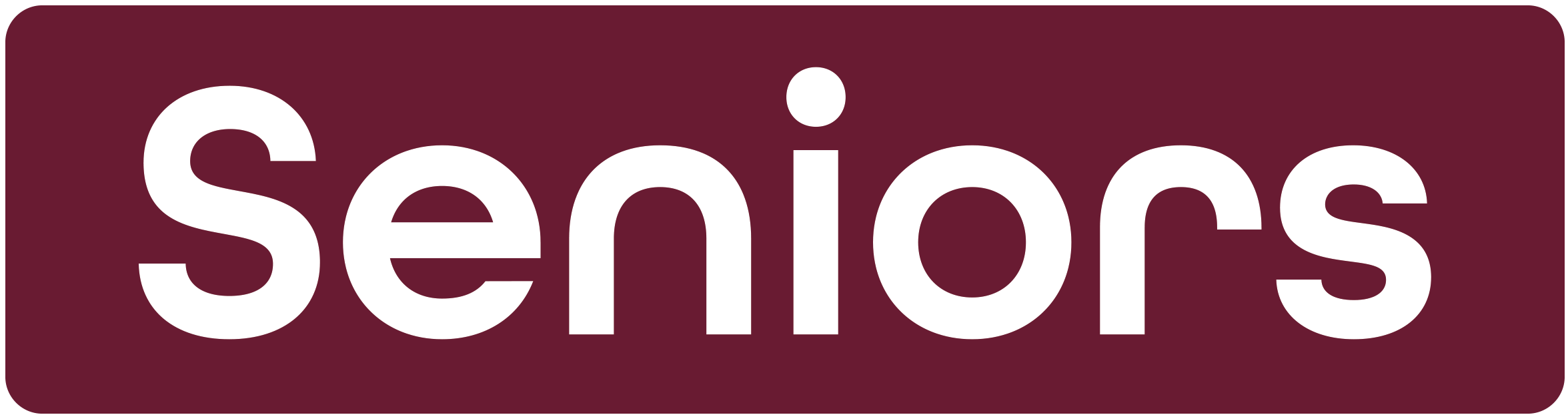 LIFE EXPECTANCY
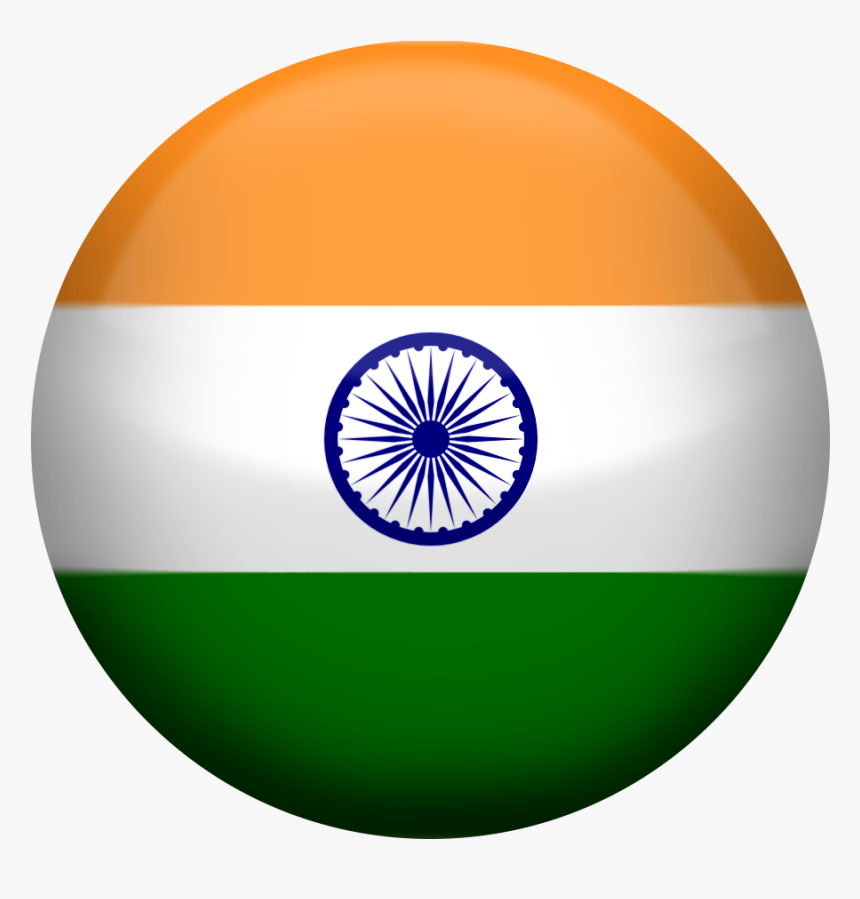 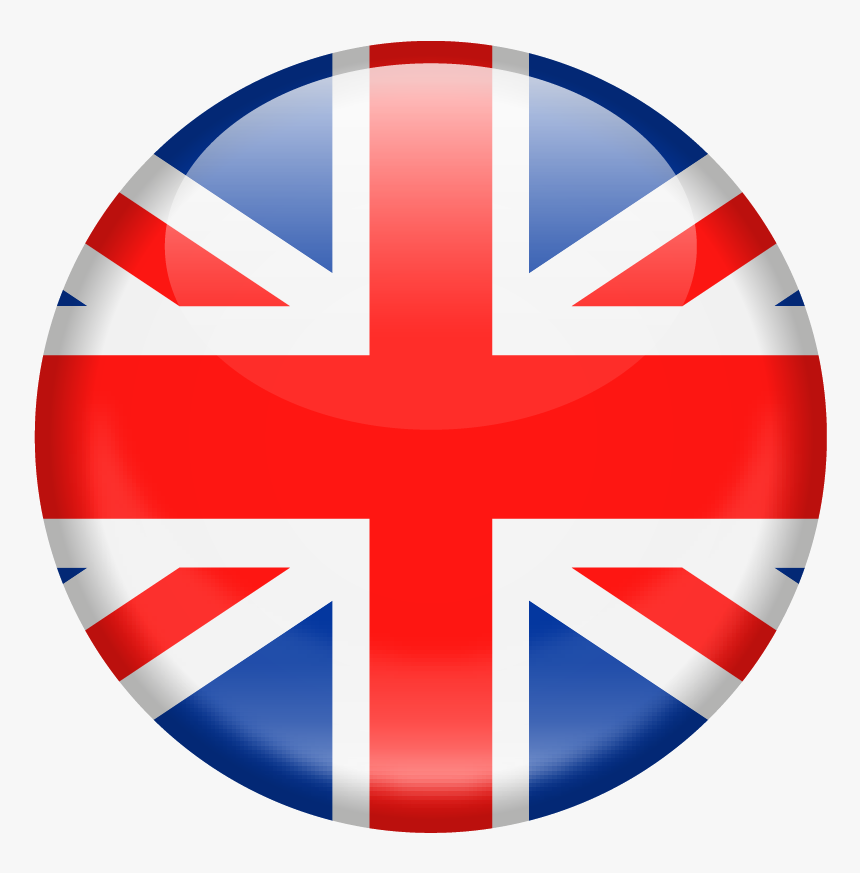 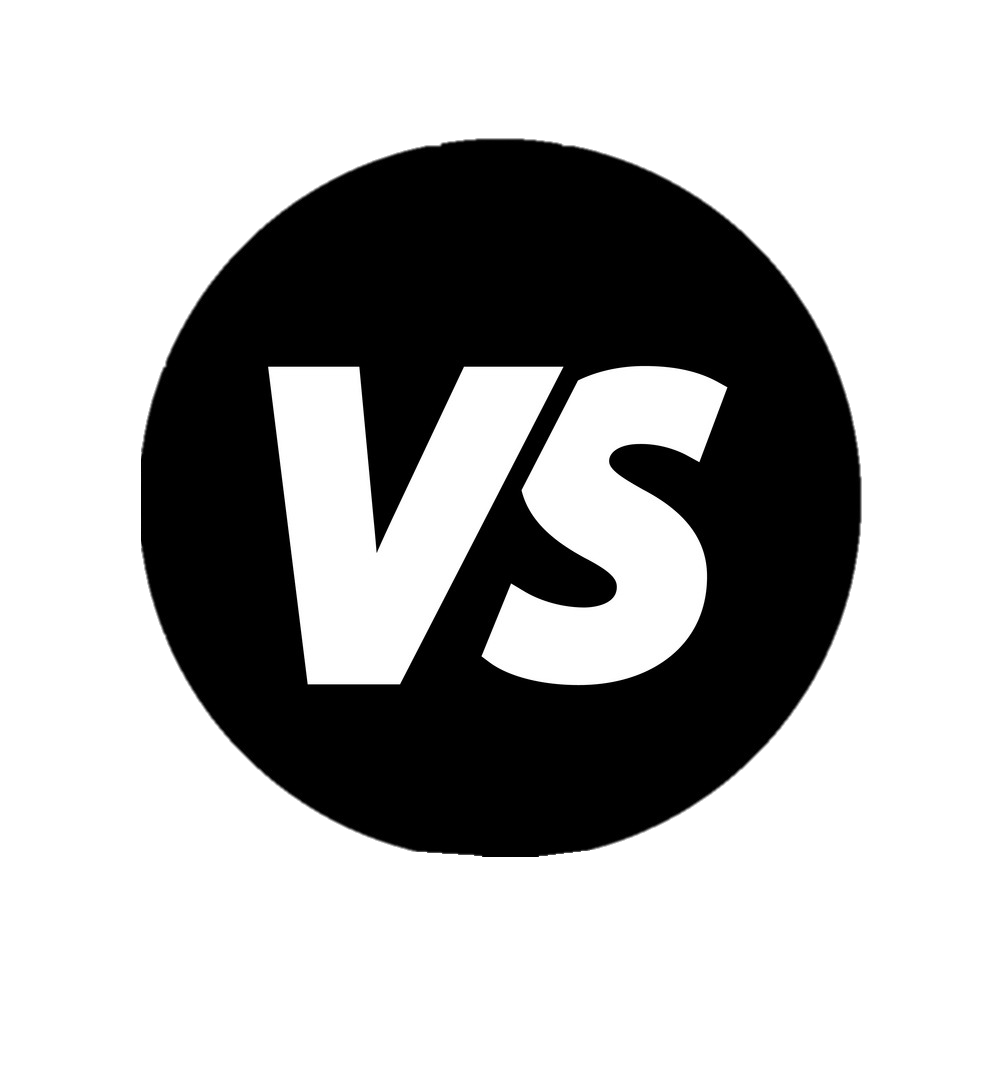 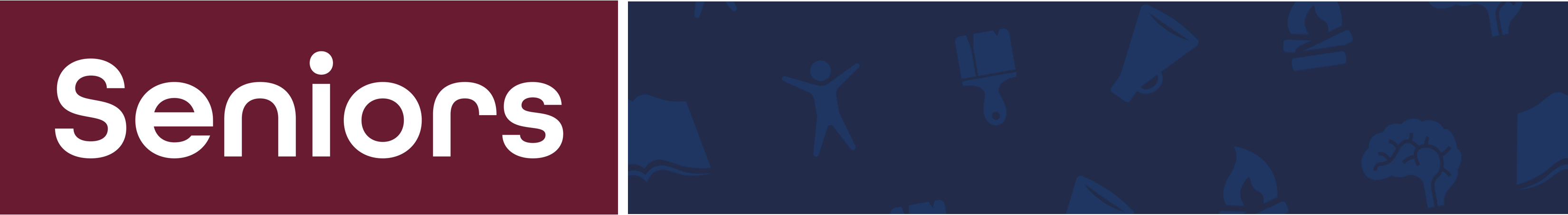 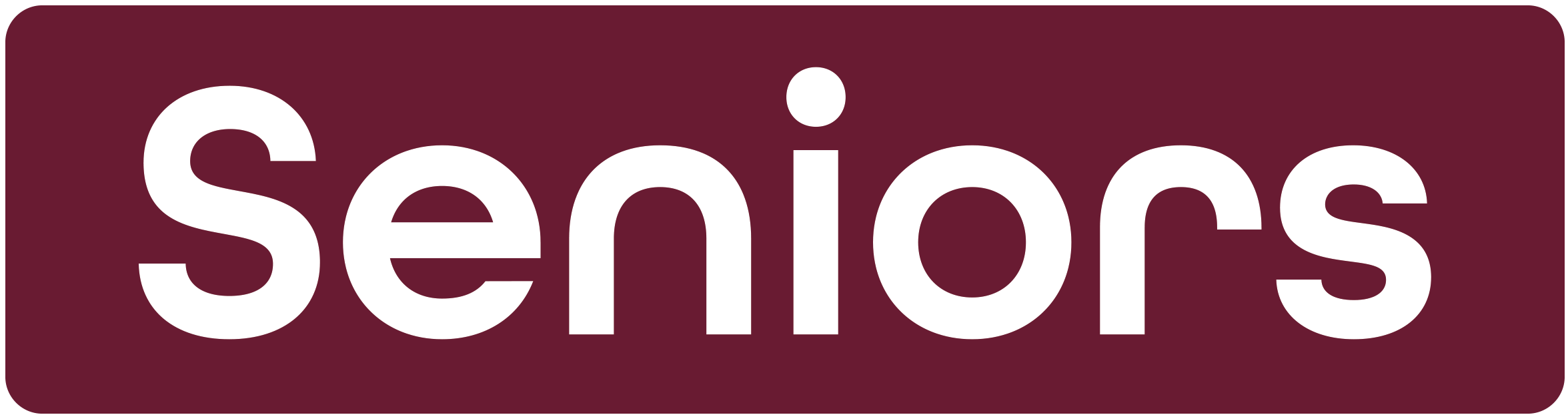 LIFE EXPECTANCY
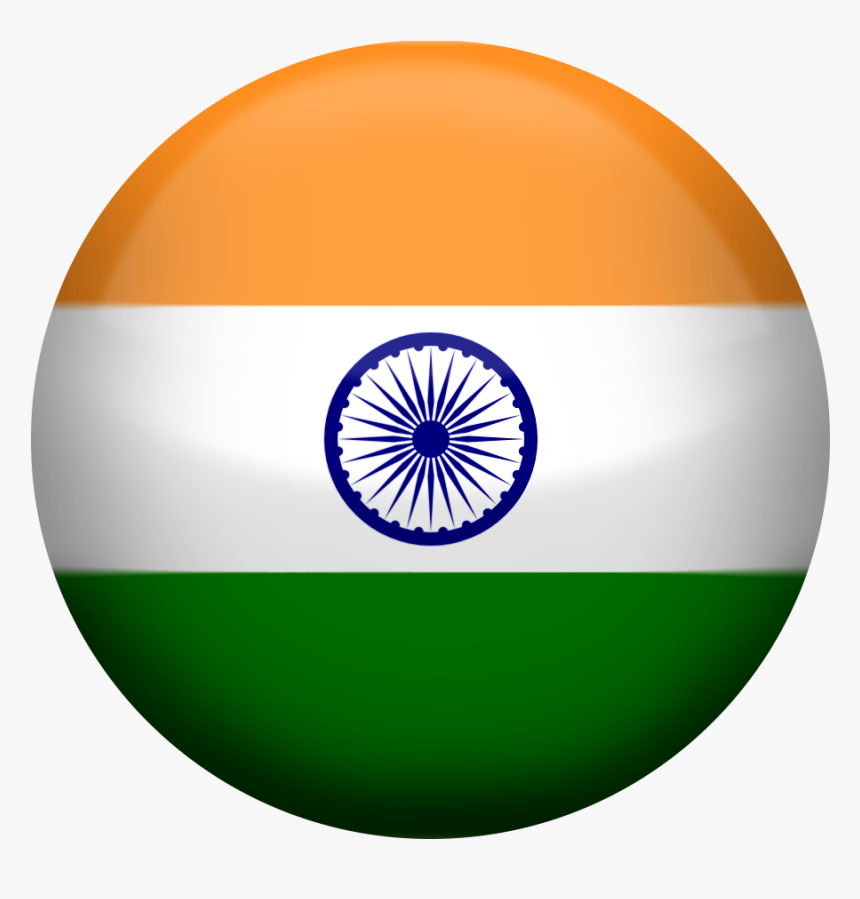 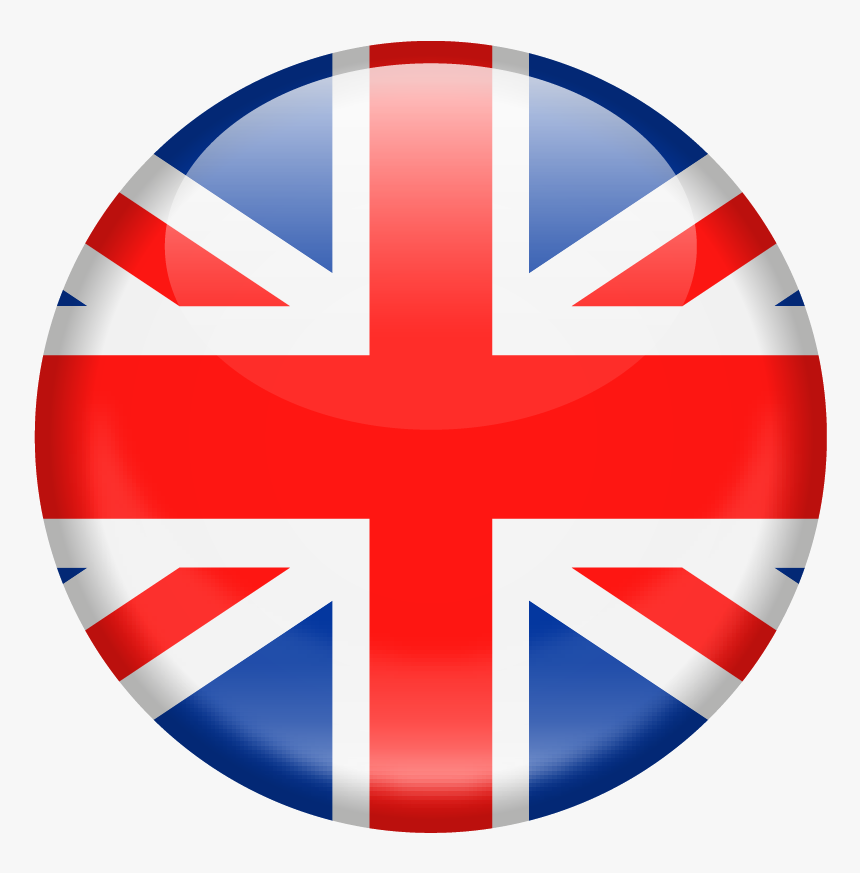 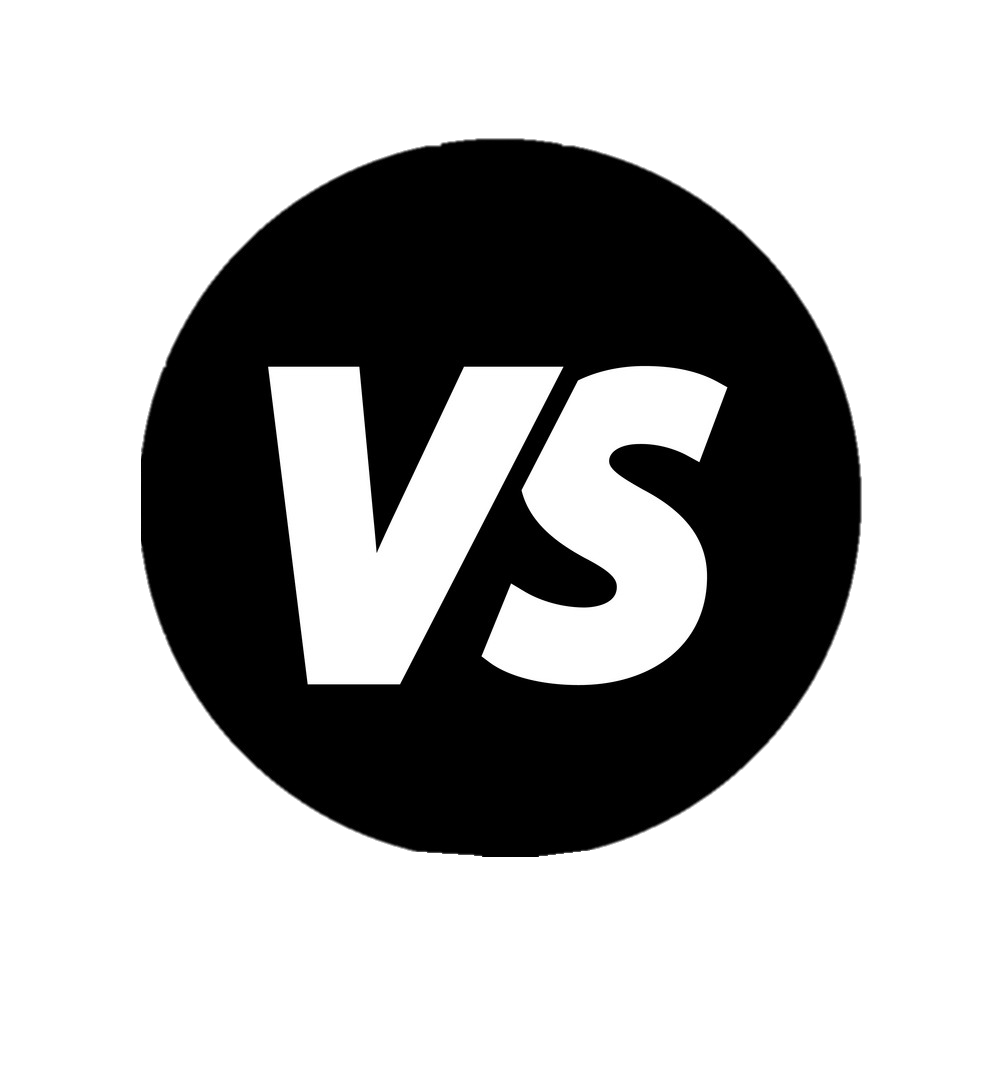 81
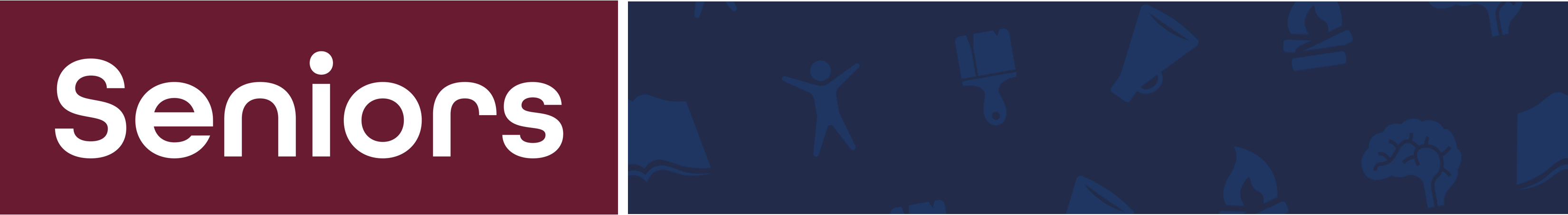 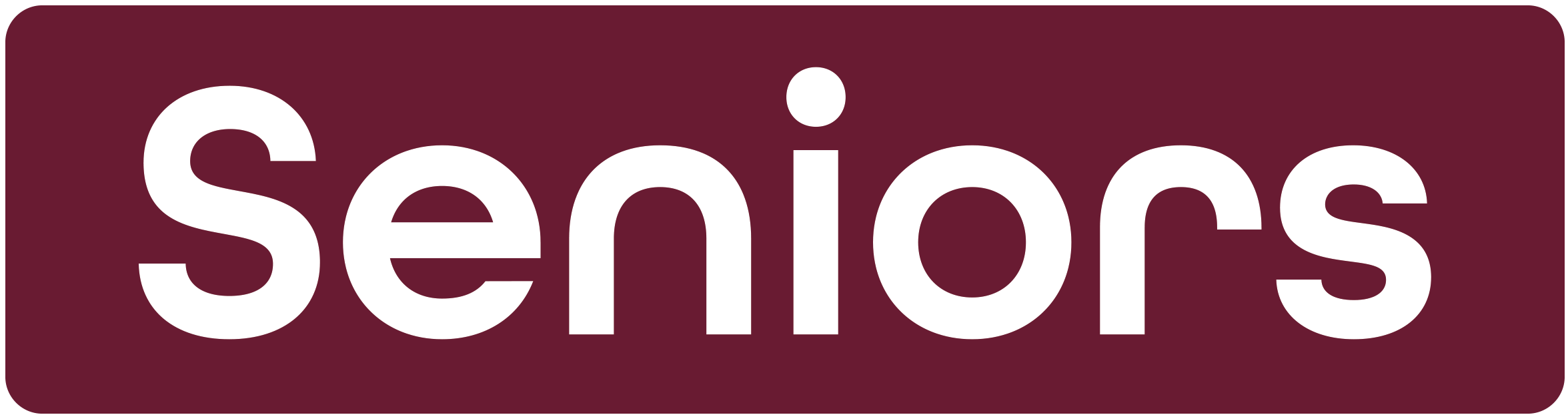 LIFE EXPECTANCY
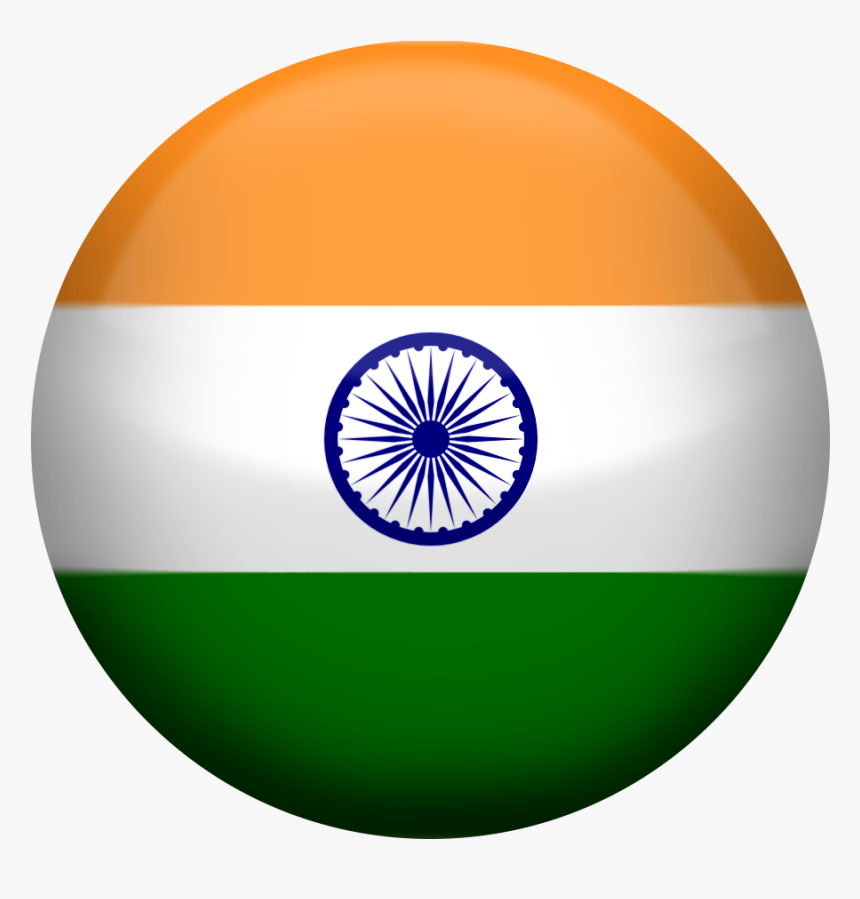 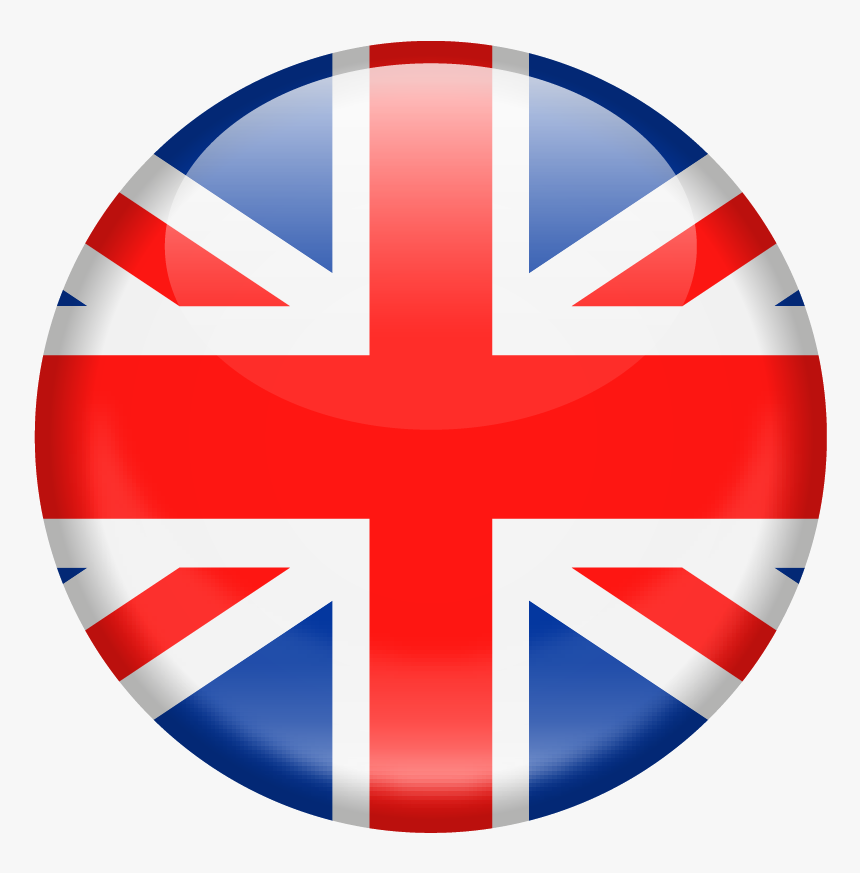 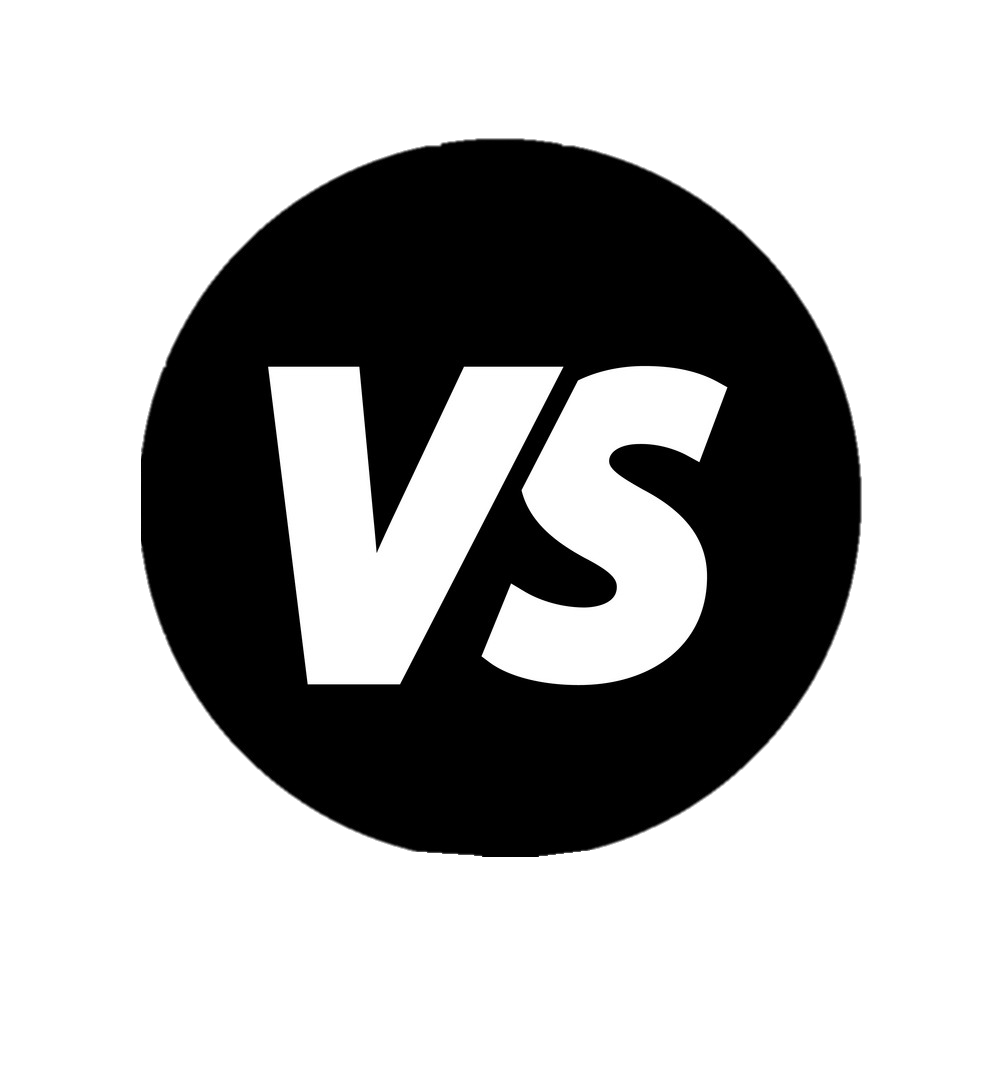 70
81
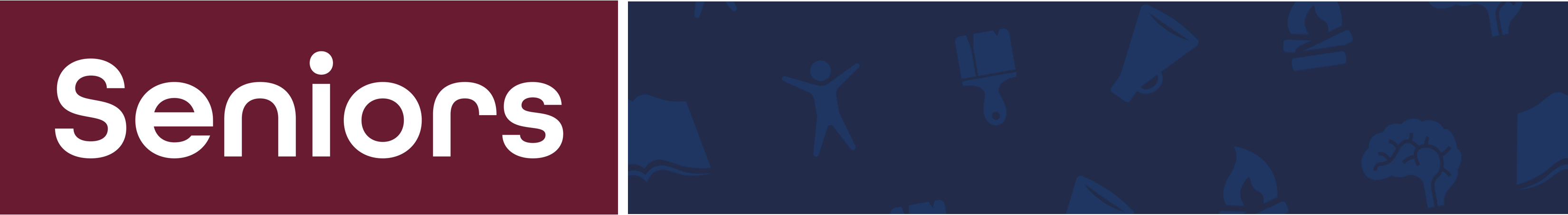 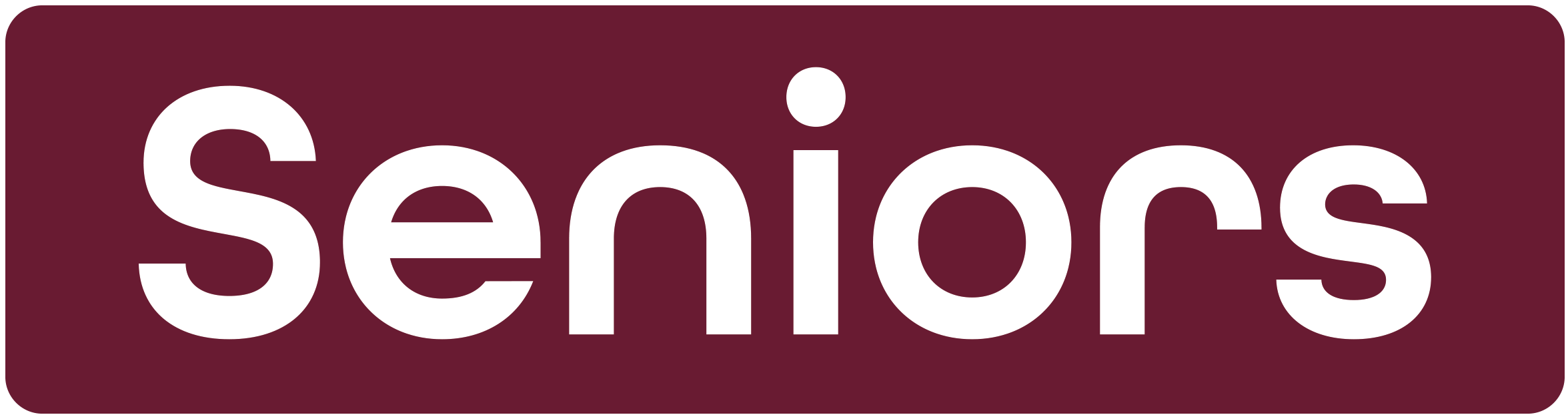 TOTAL OLYMPIC MEDALS
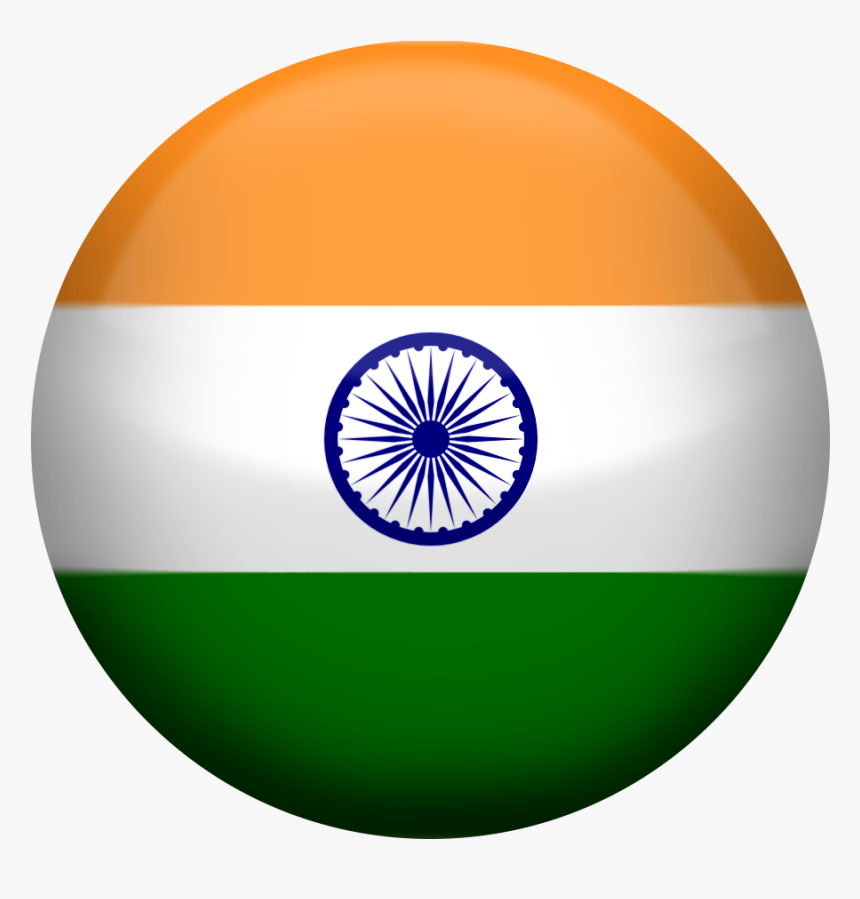 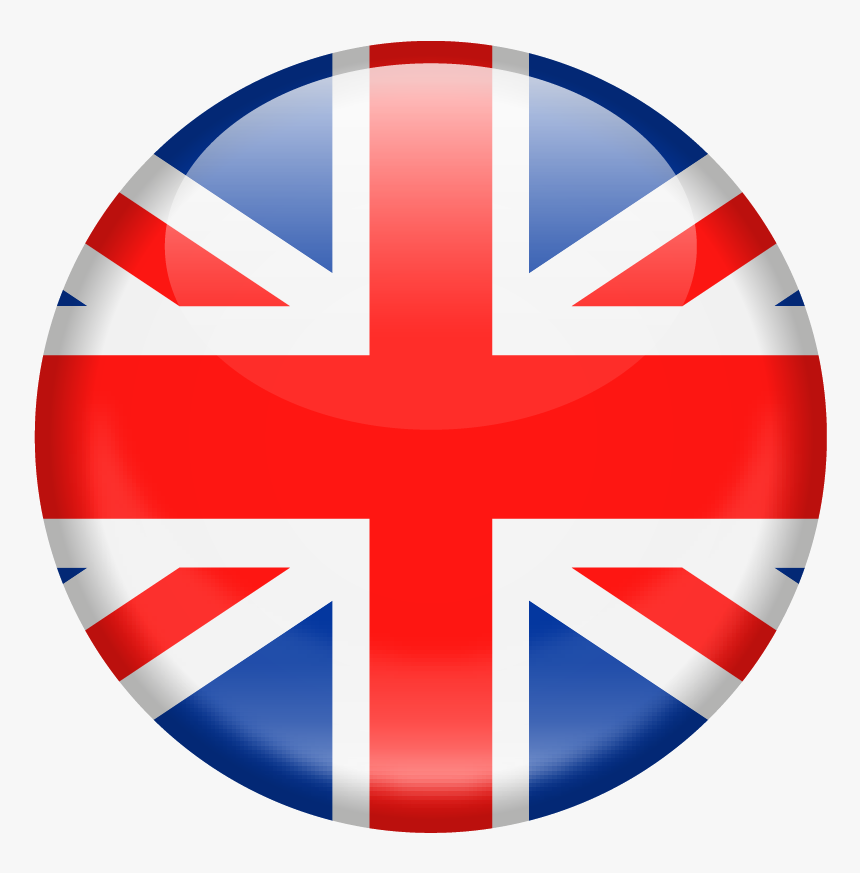 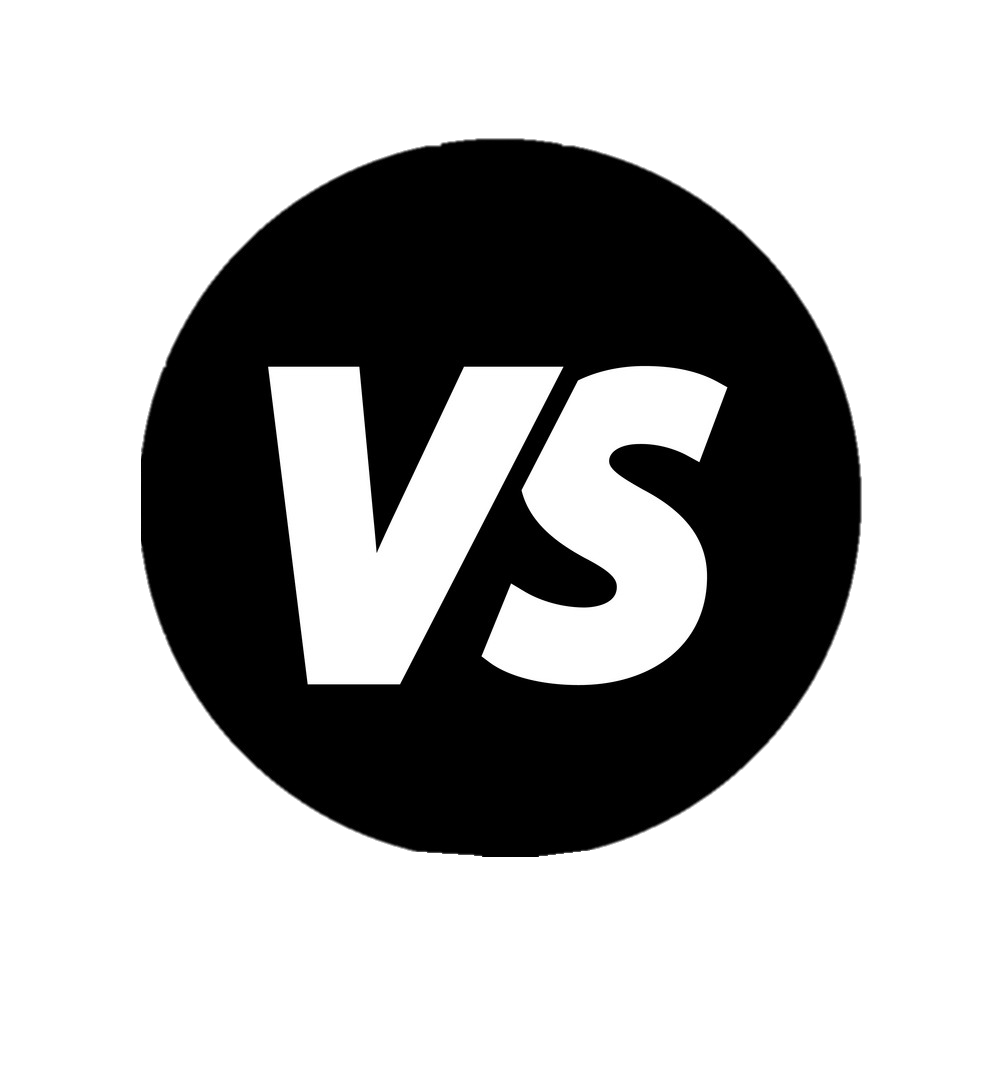 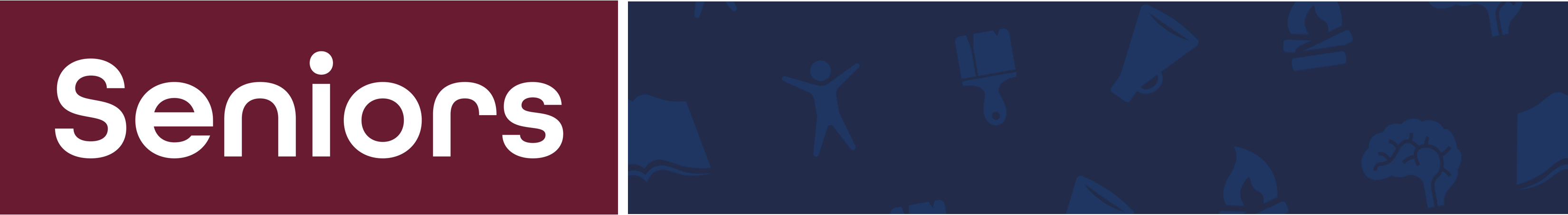 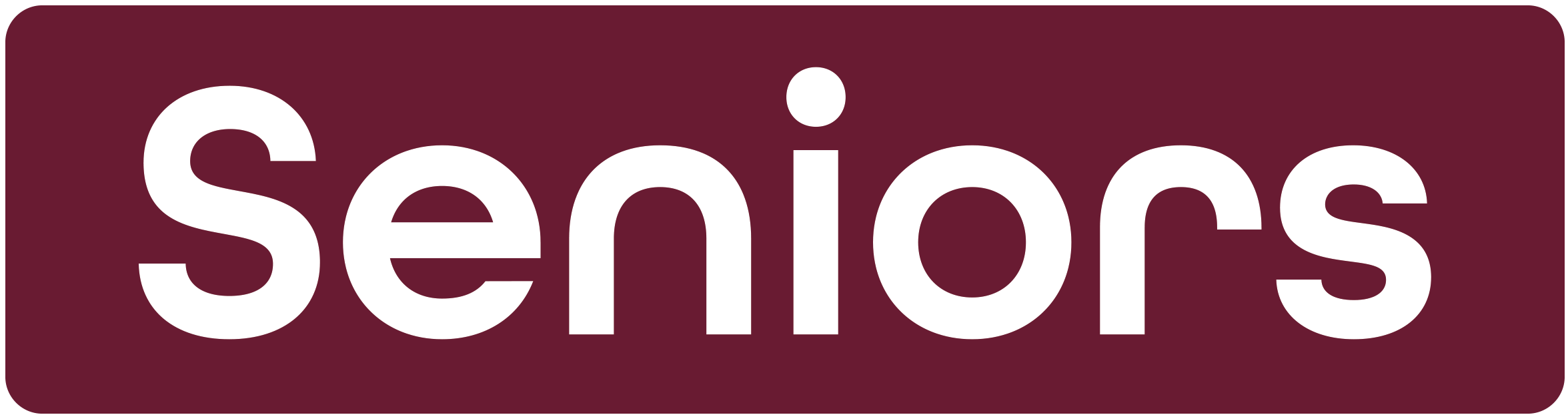 TOTAL OLYMPIC MEDALS
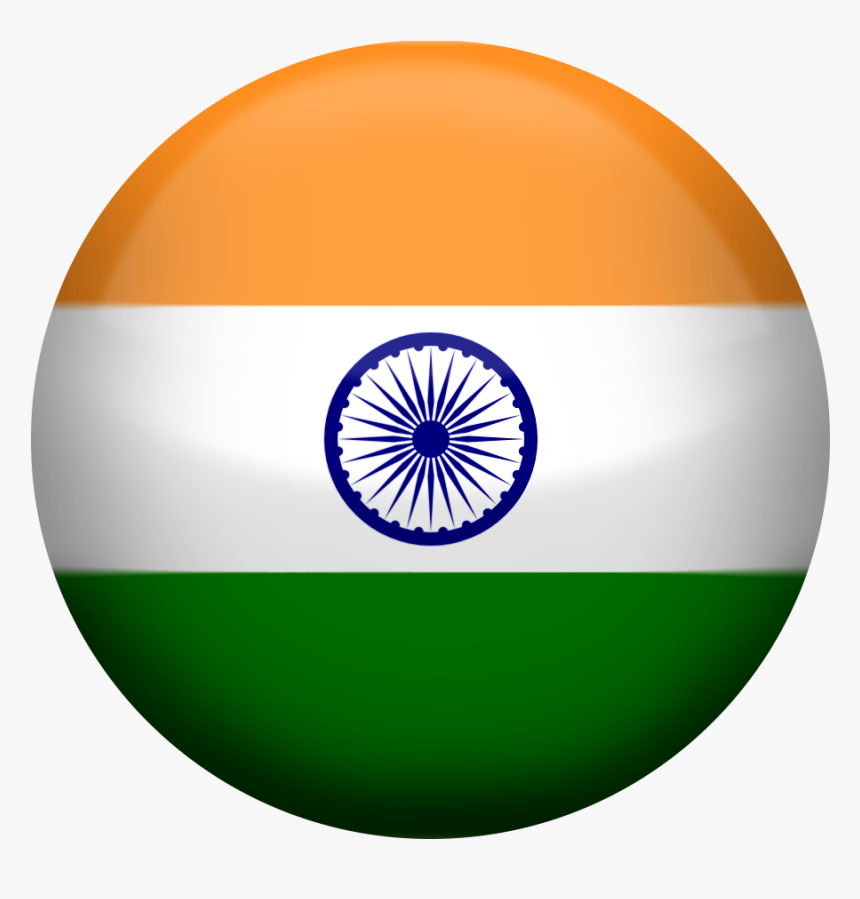 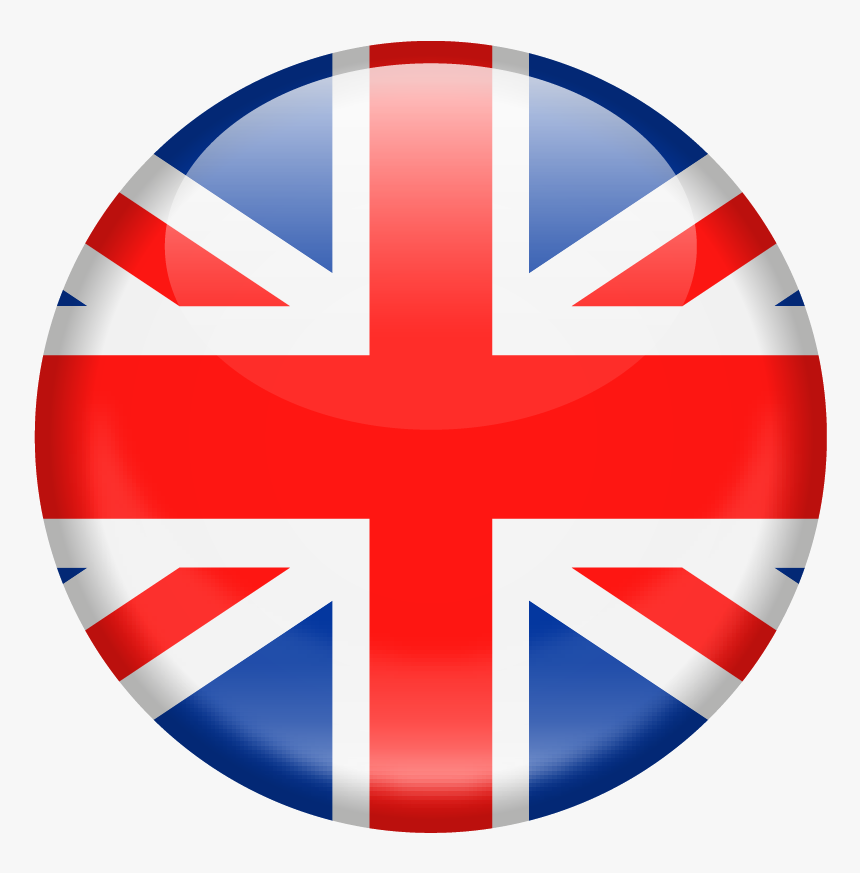 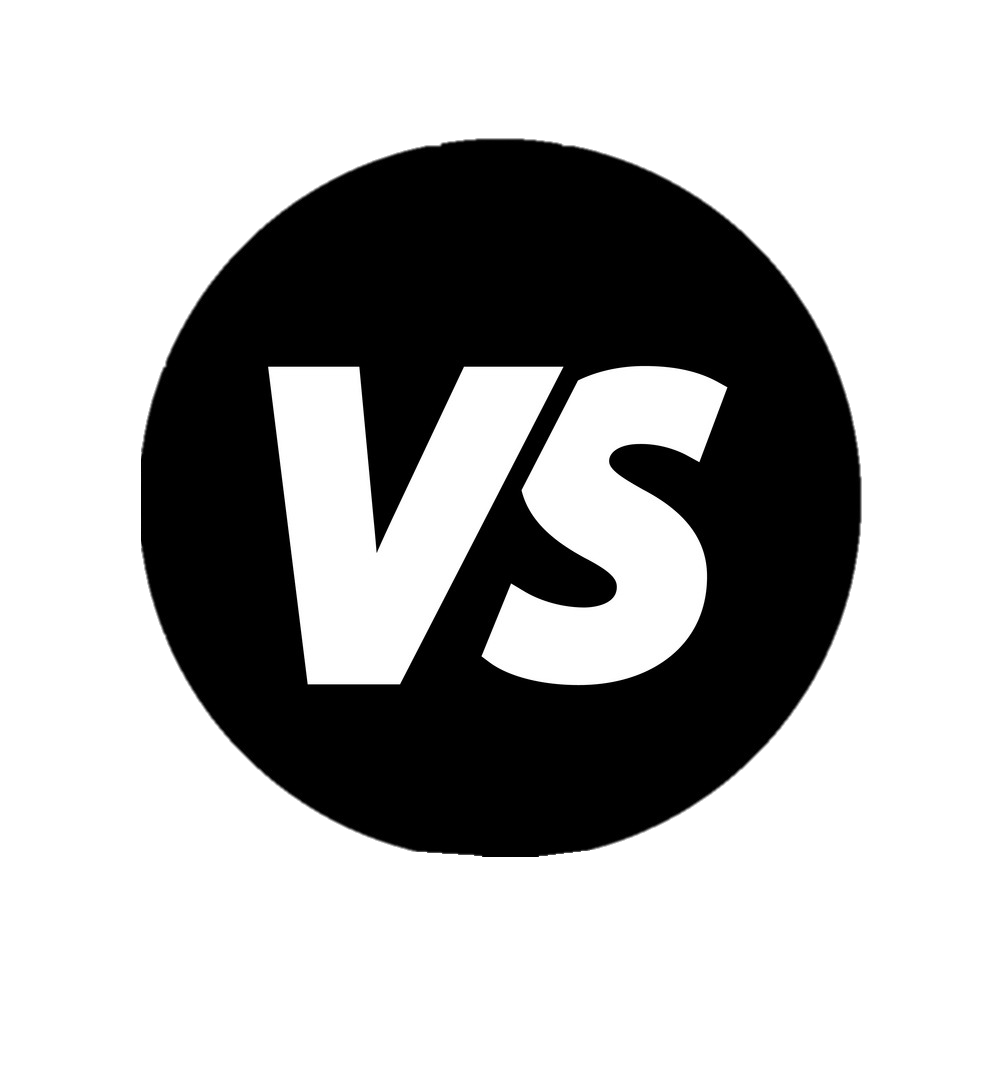 948
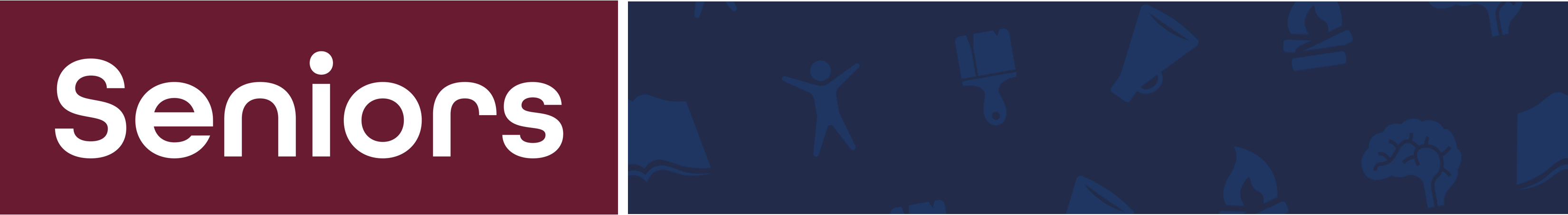 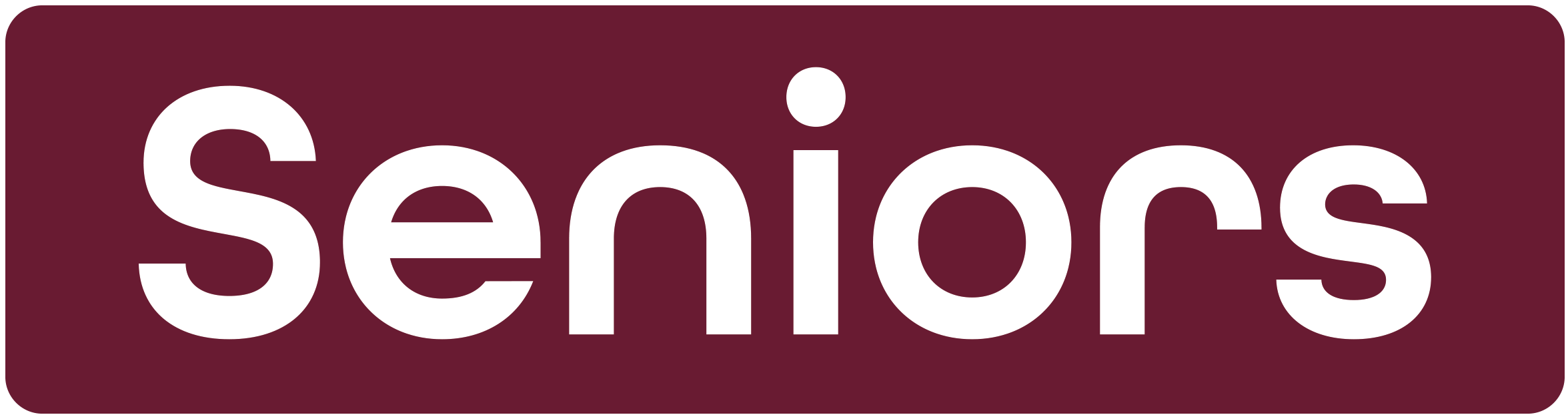 TOTAL OLYMPIC MEDALS
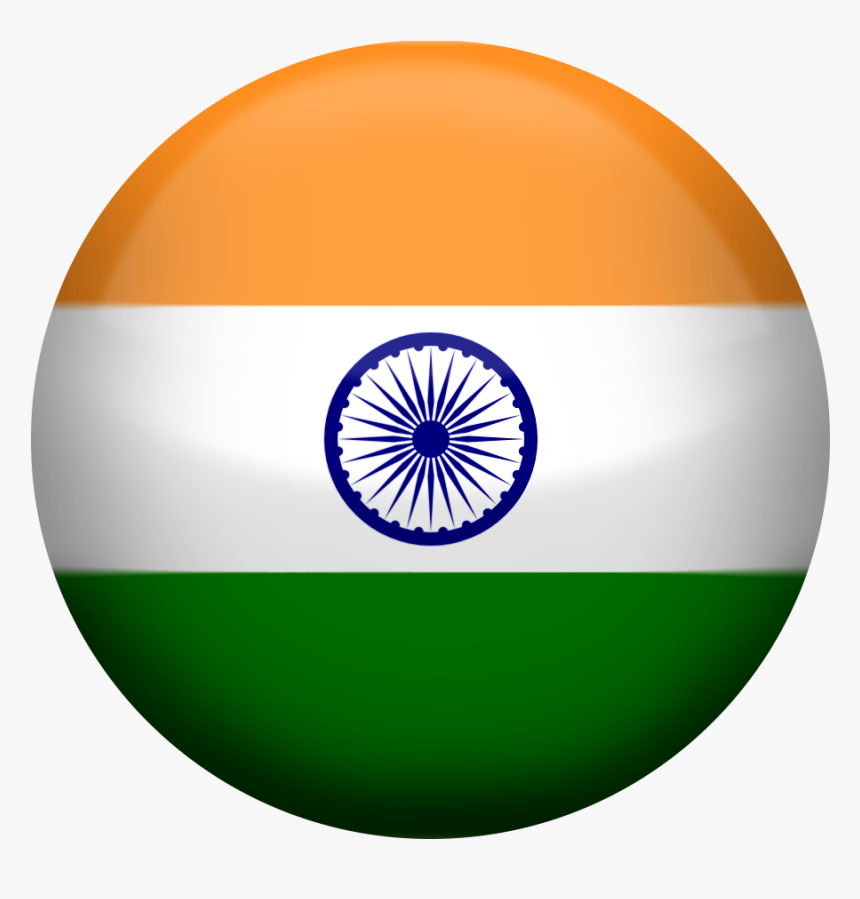 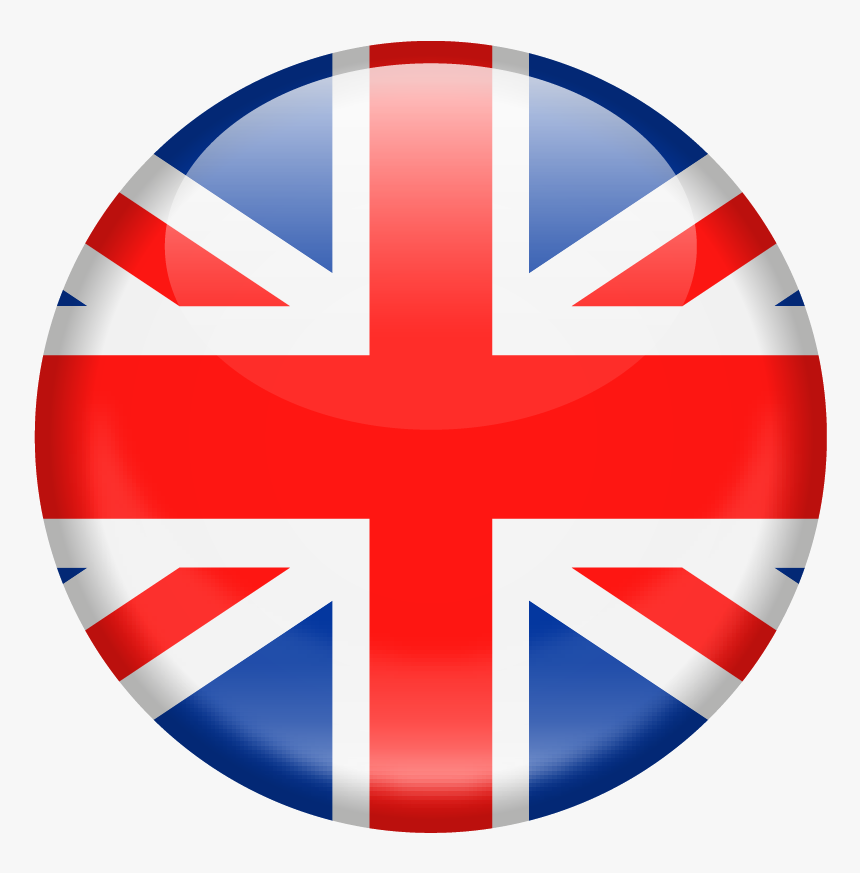 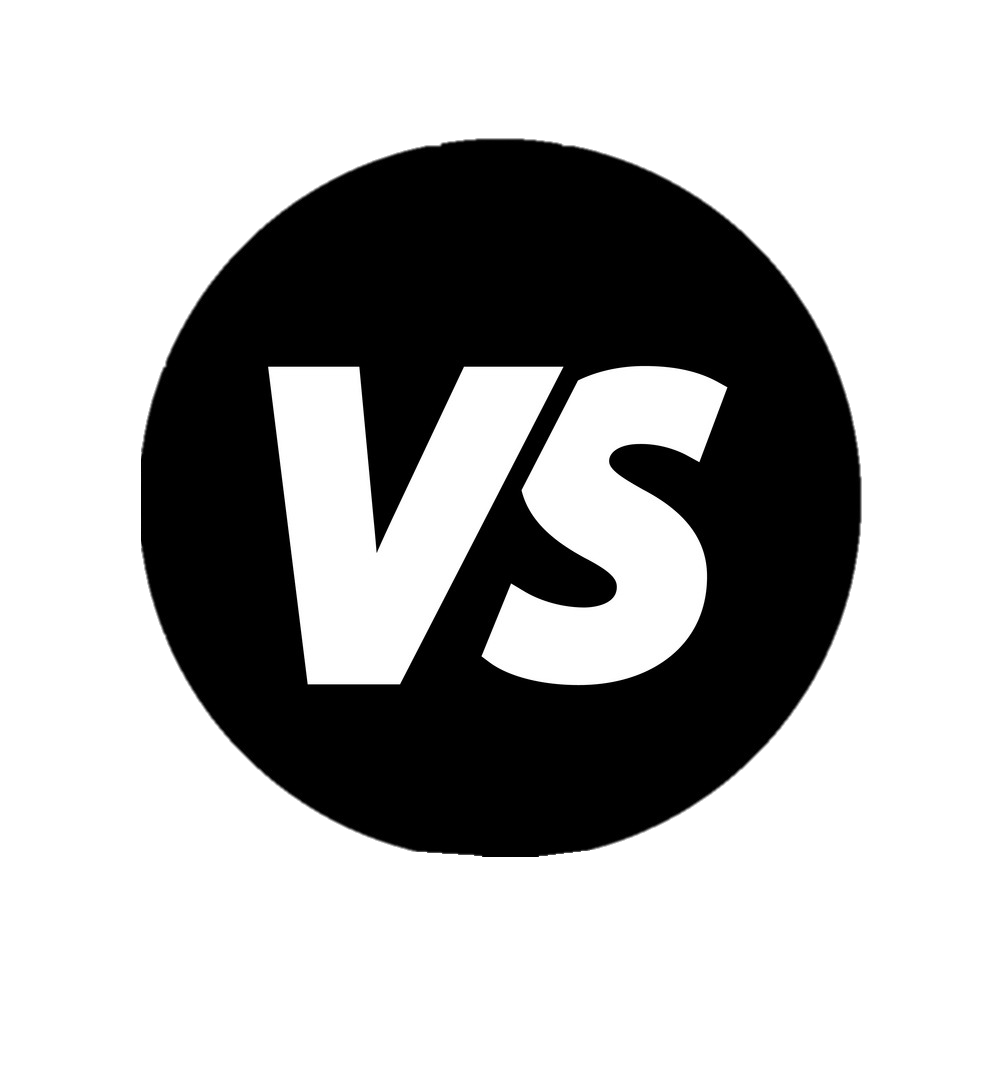 35
948
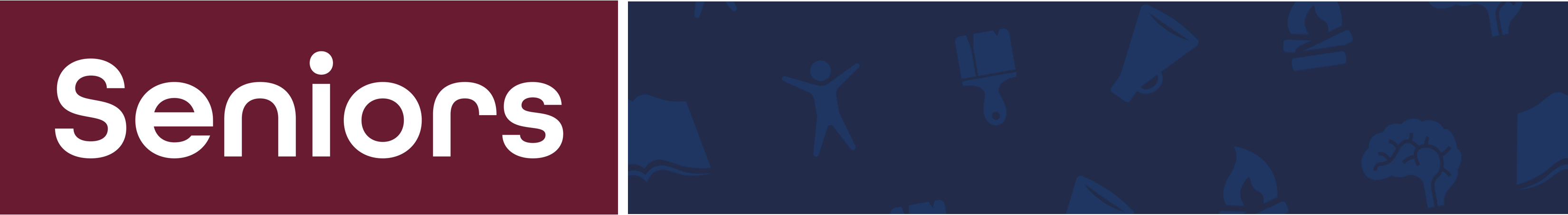 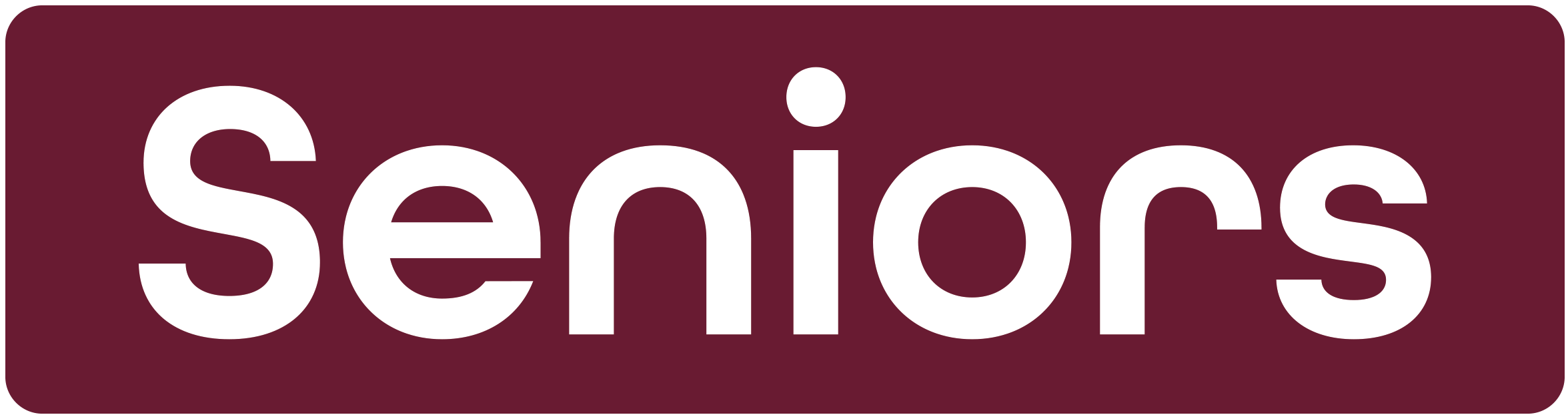 AVERAGE ANNUAL RAINFALL
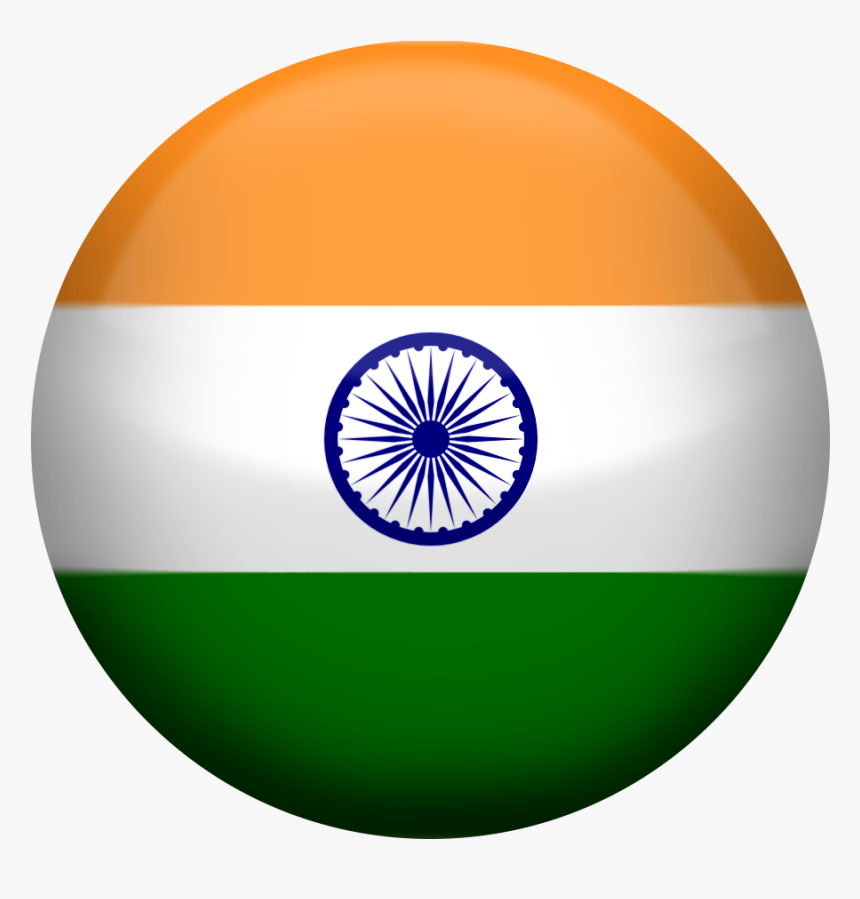 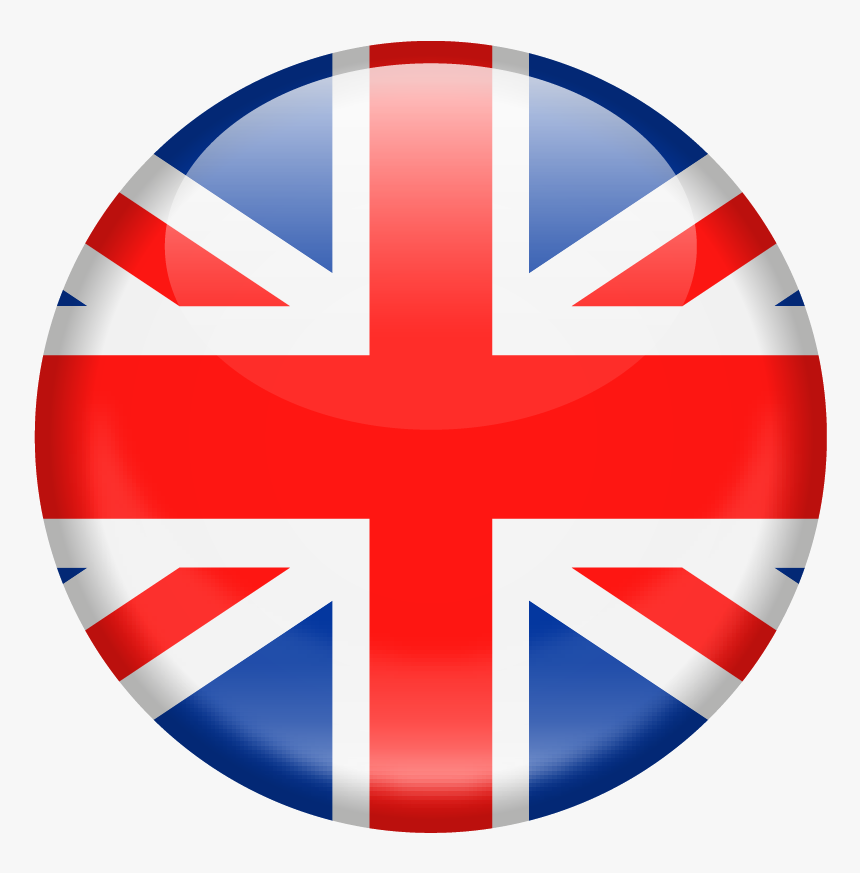 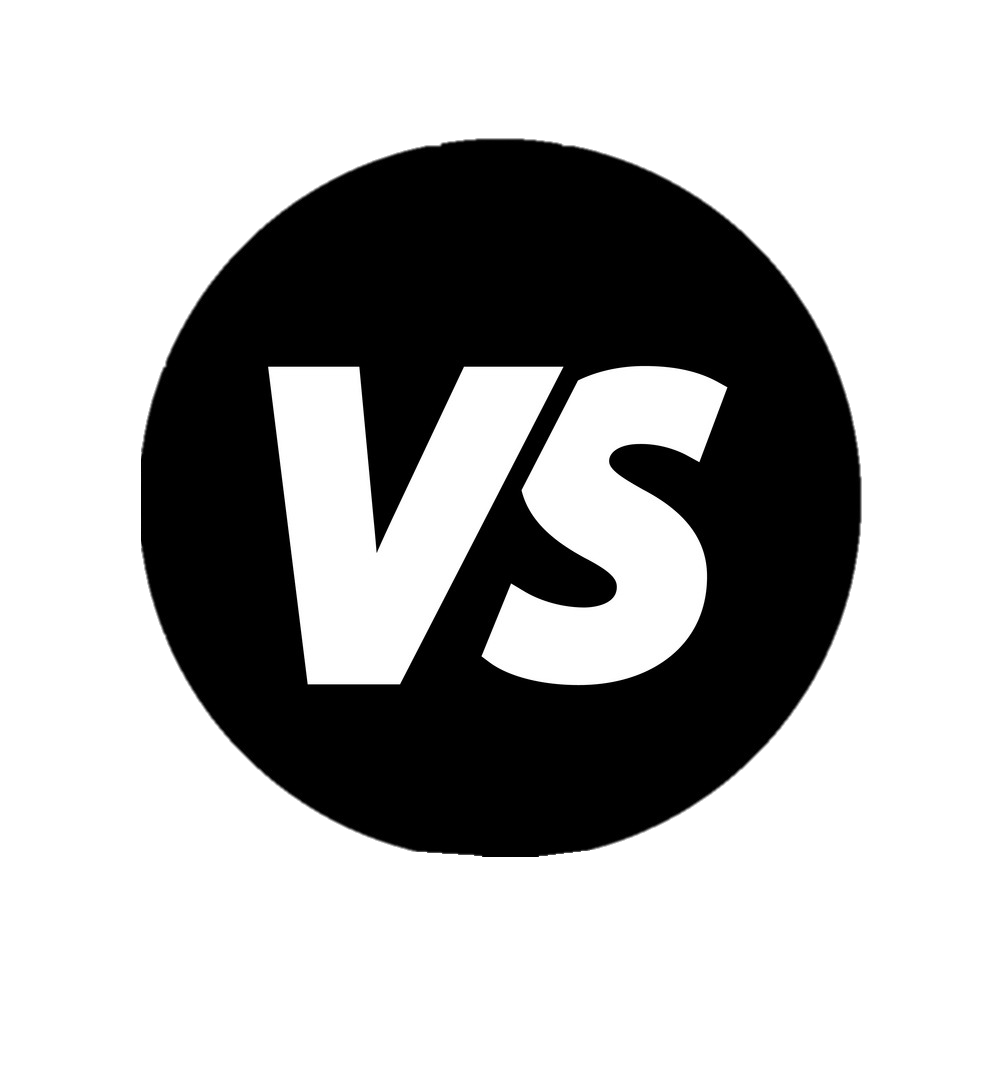 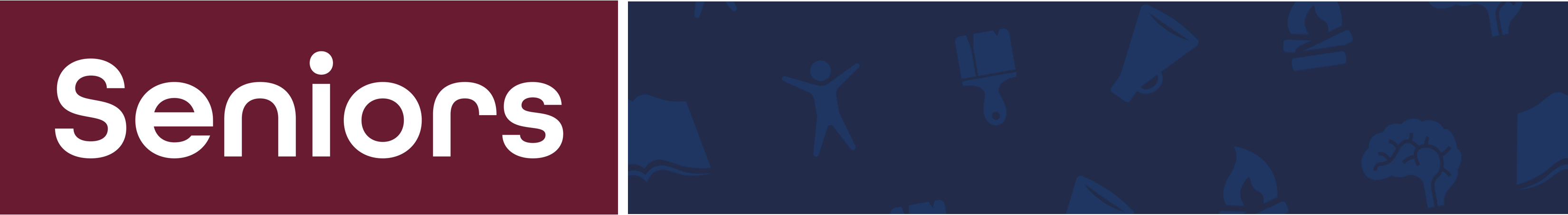 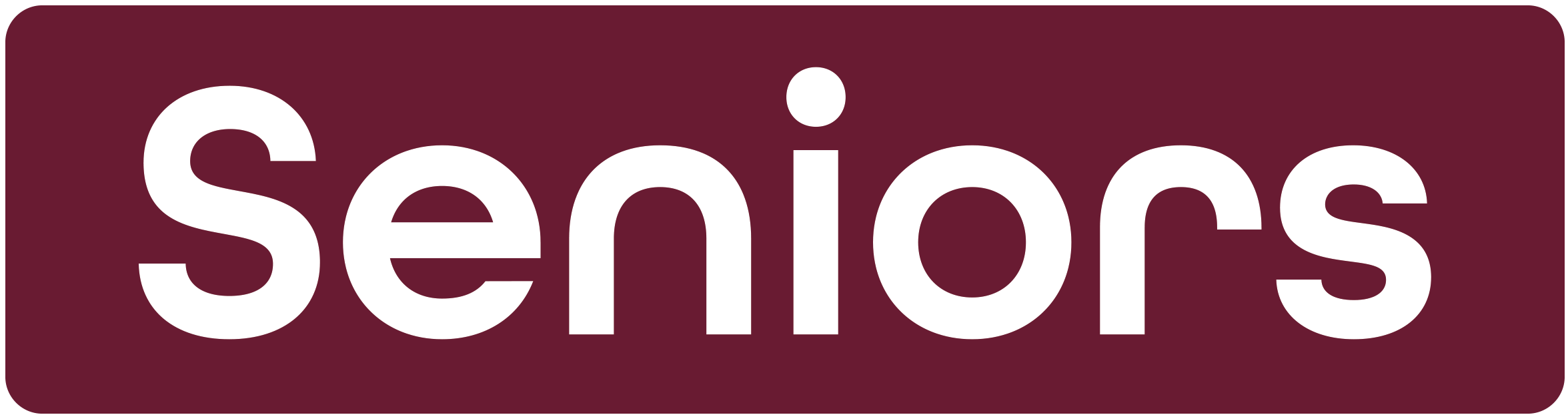 AVERAGE ANNUAL RAINFALL
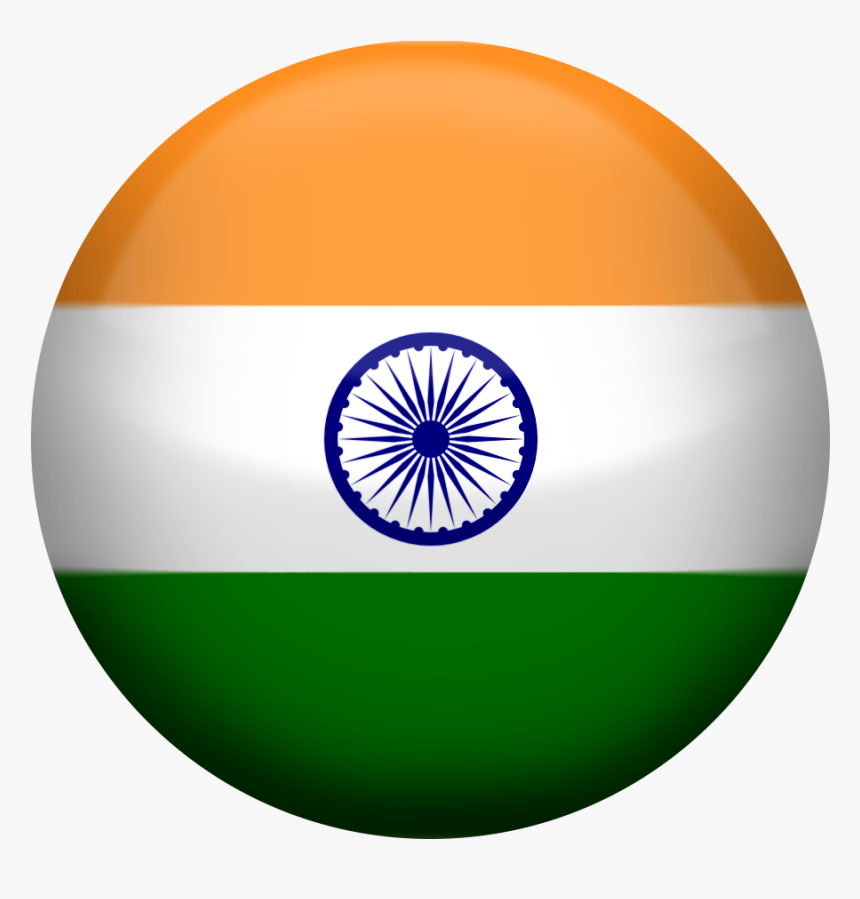 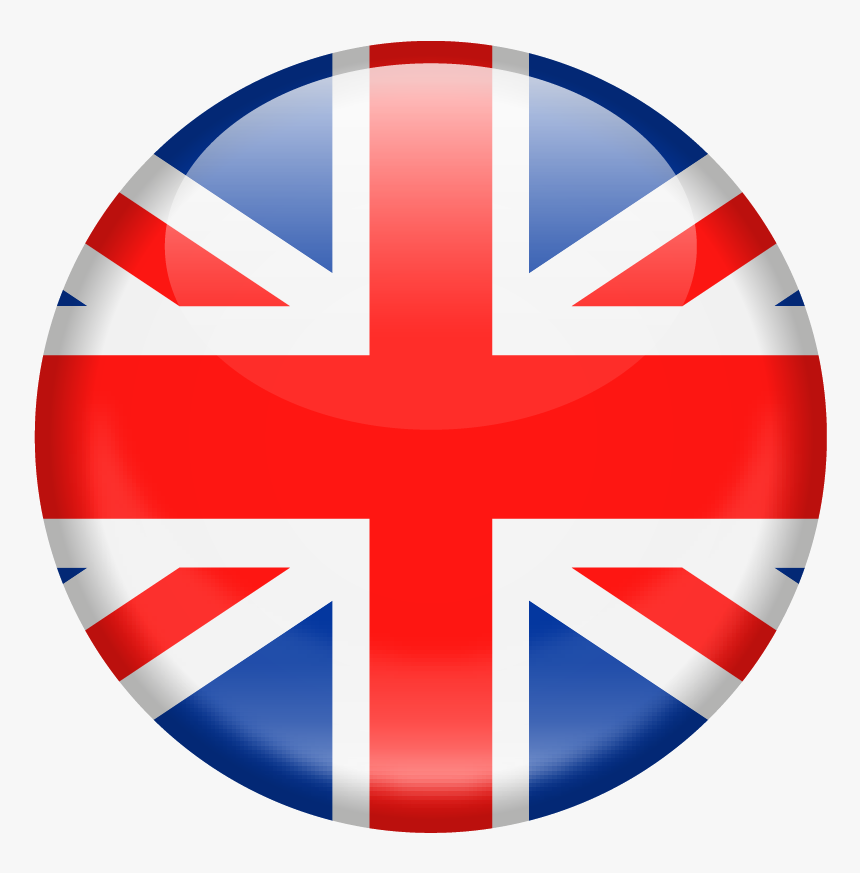 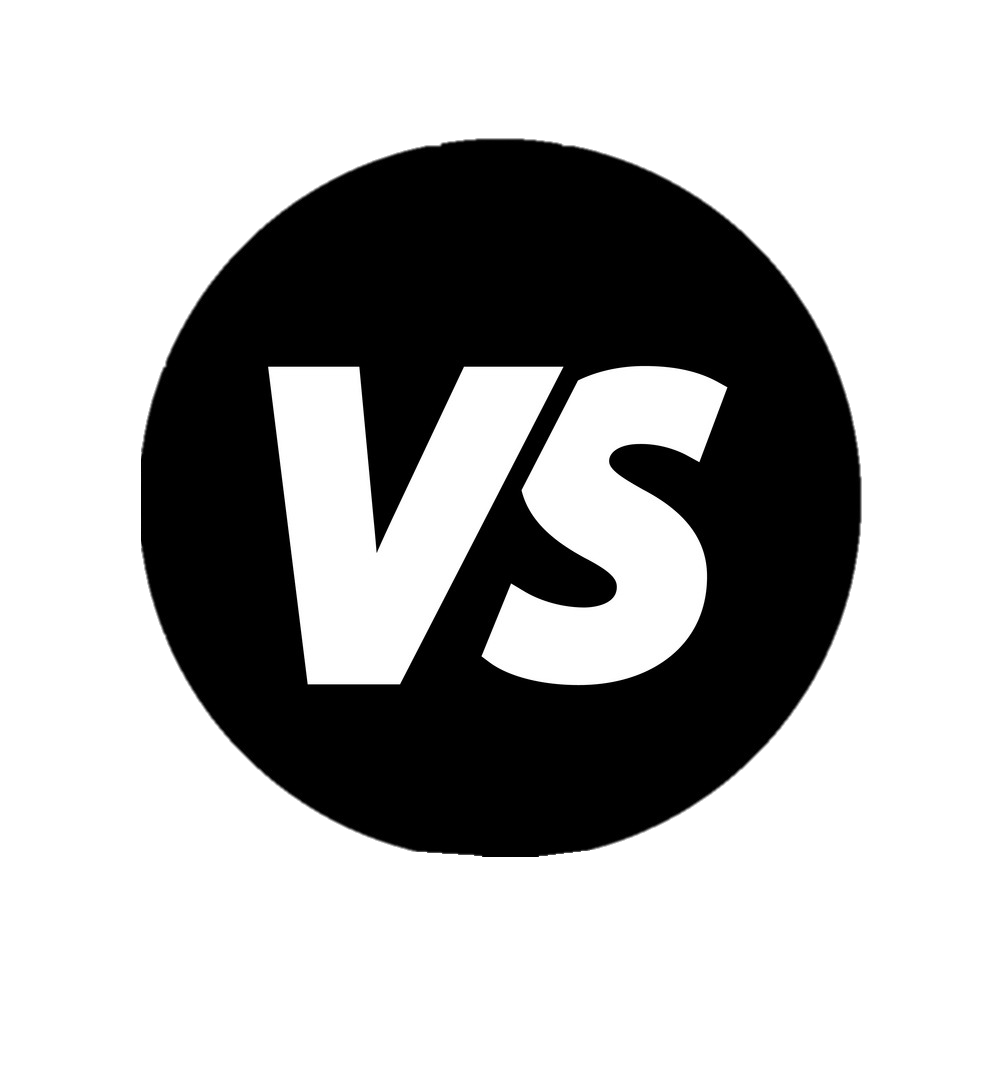 1077mm
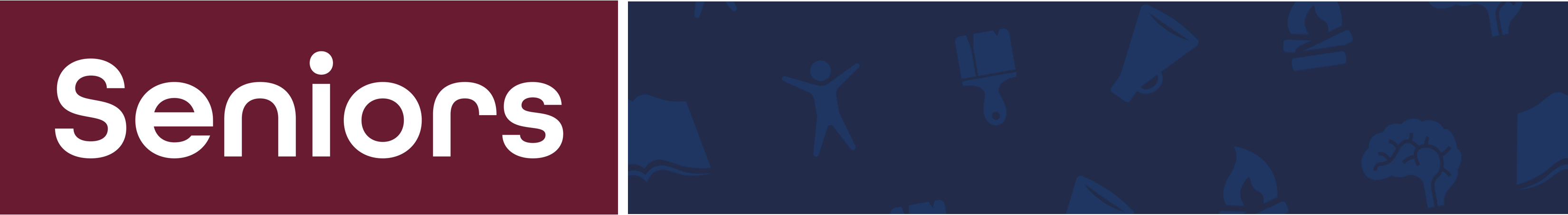 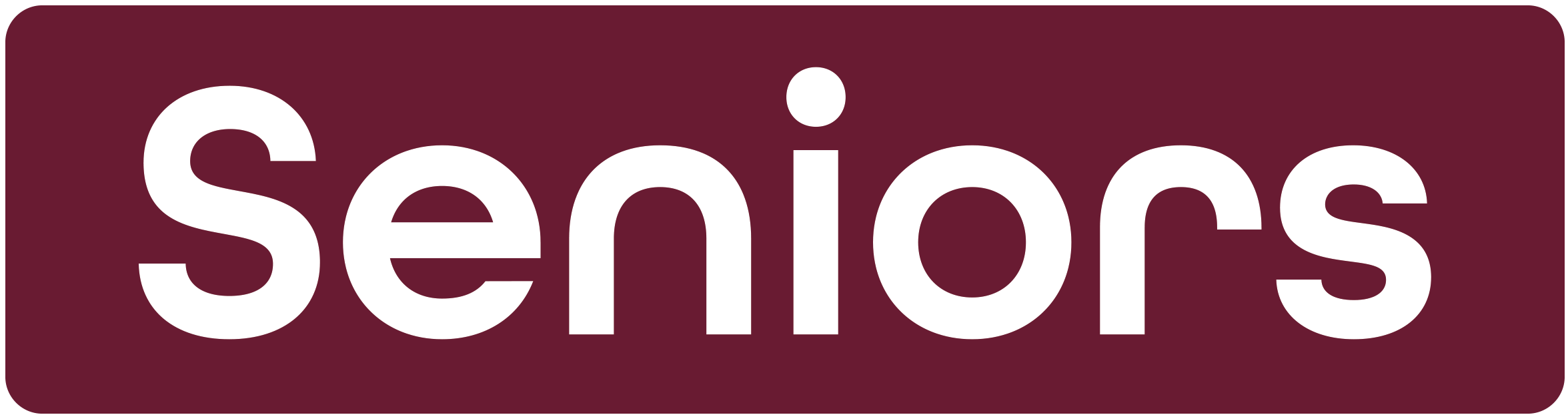 AVERAGE ANNUAL RAINFALL
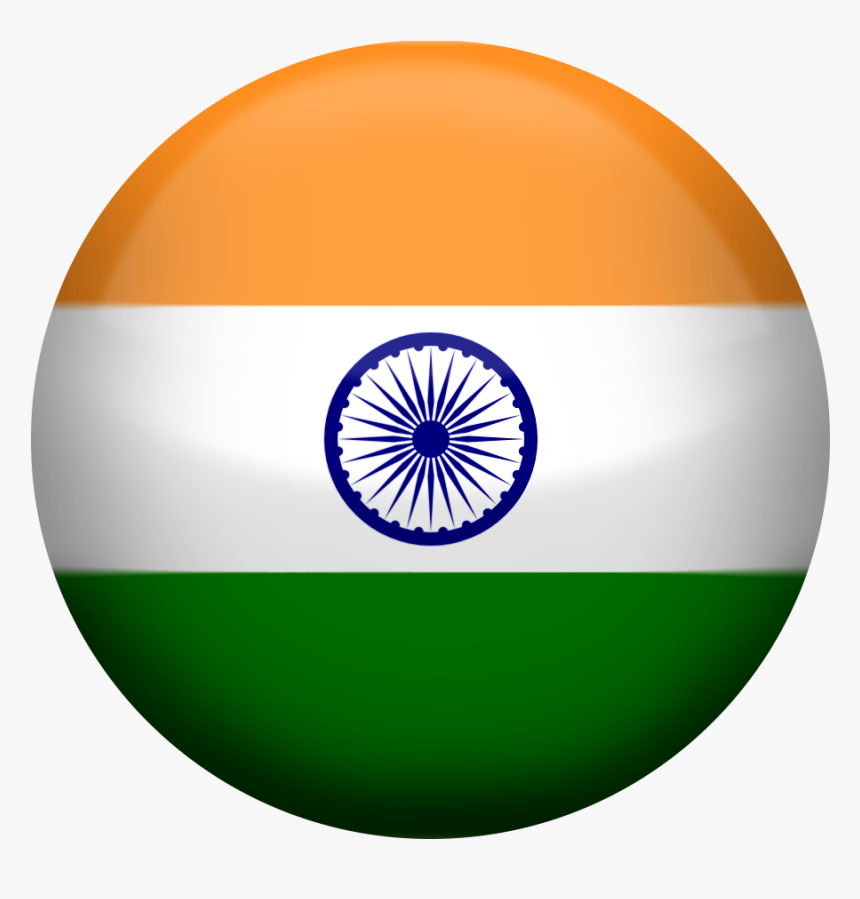 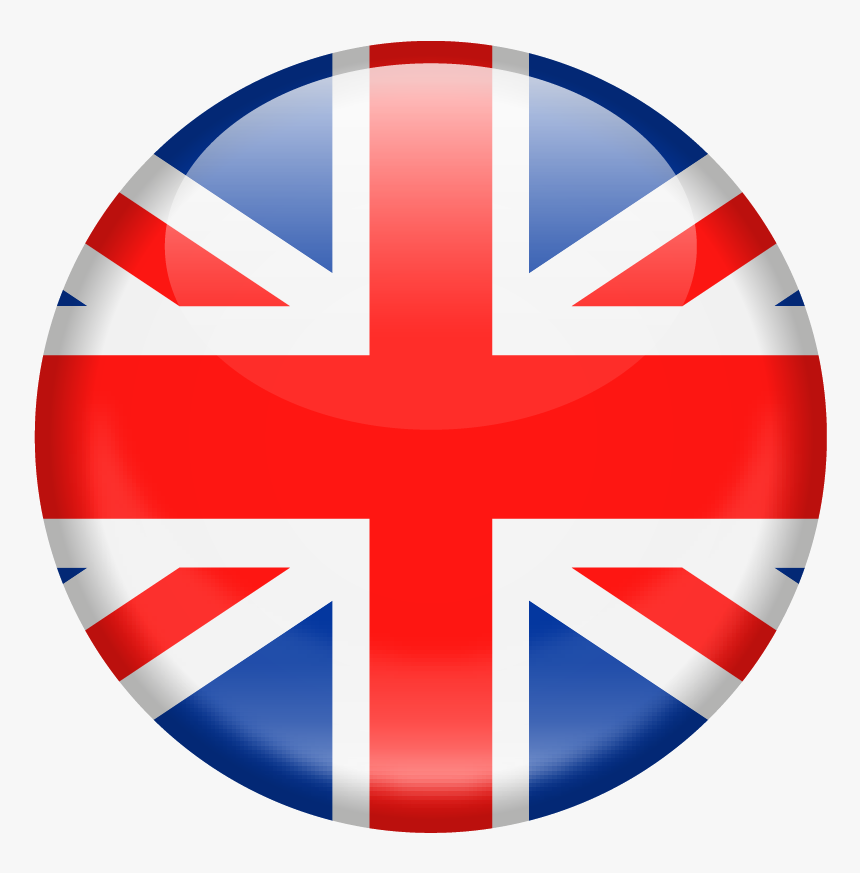 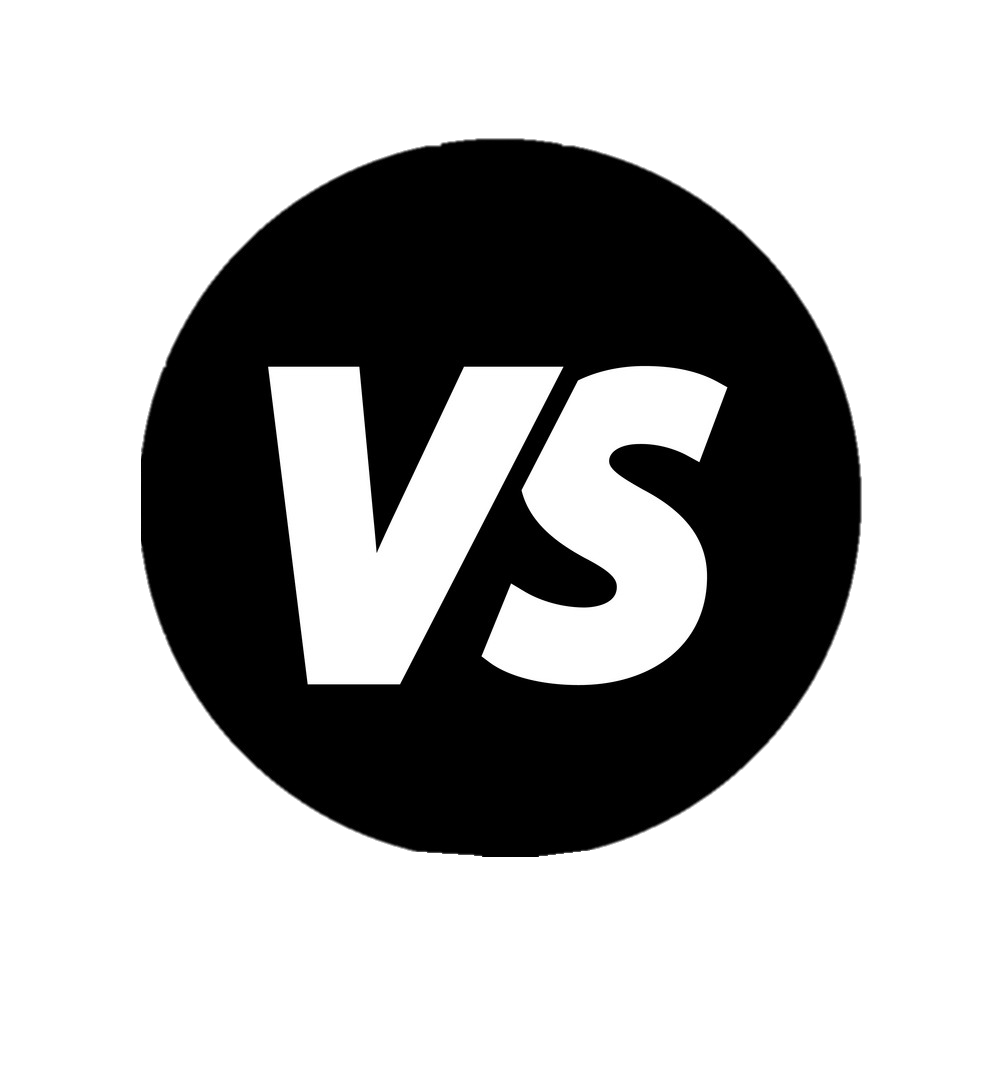 1160mm
1077mm
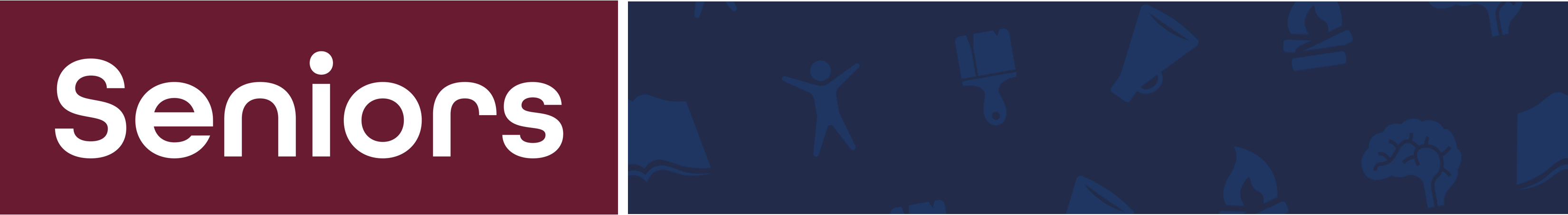 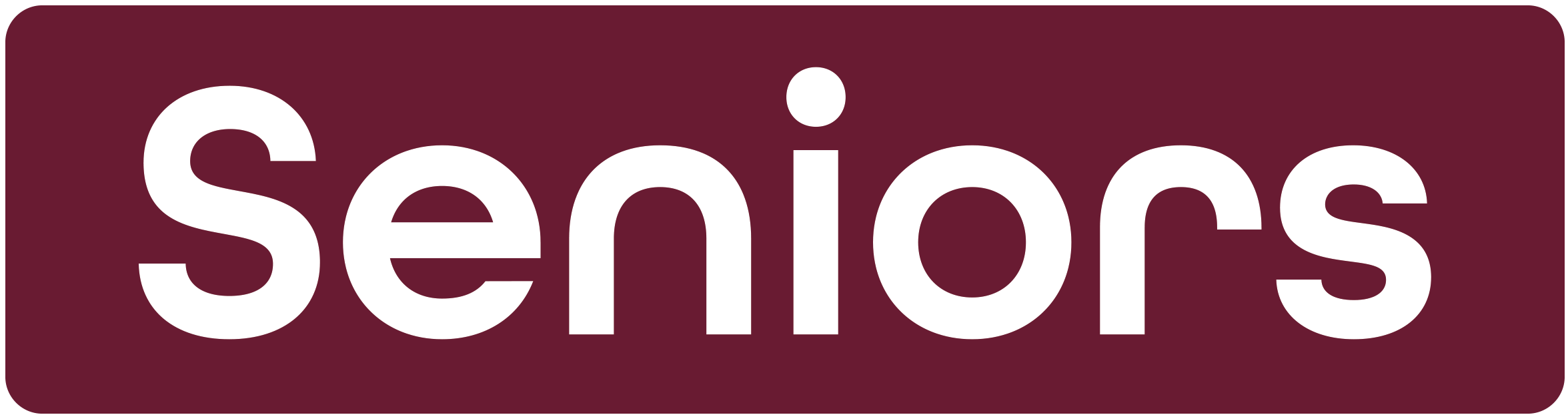 NUMBER OF COWS
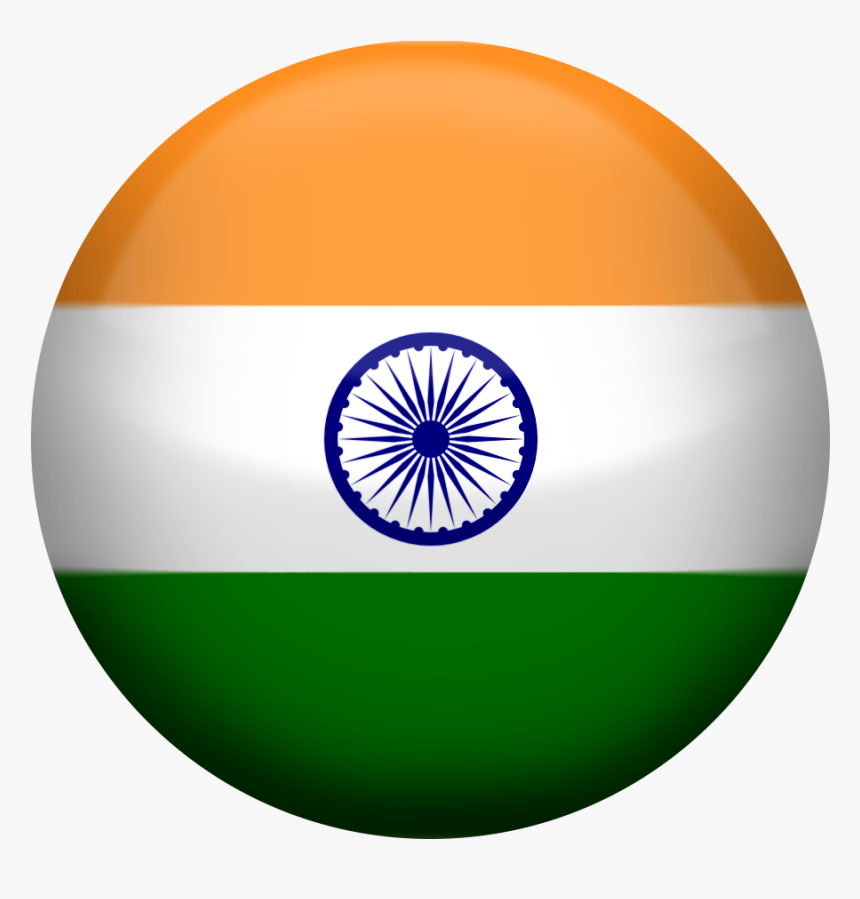 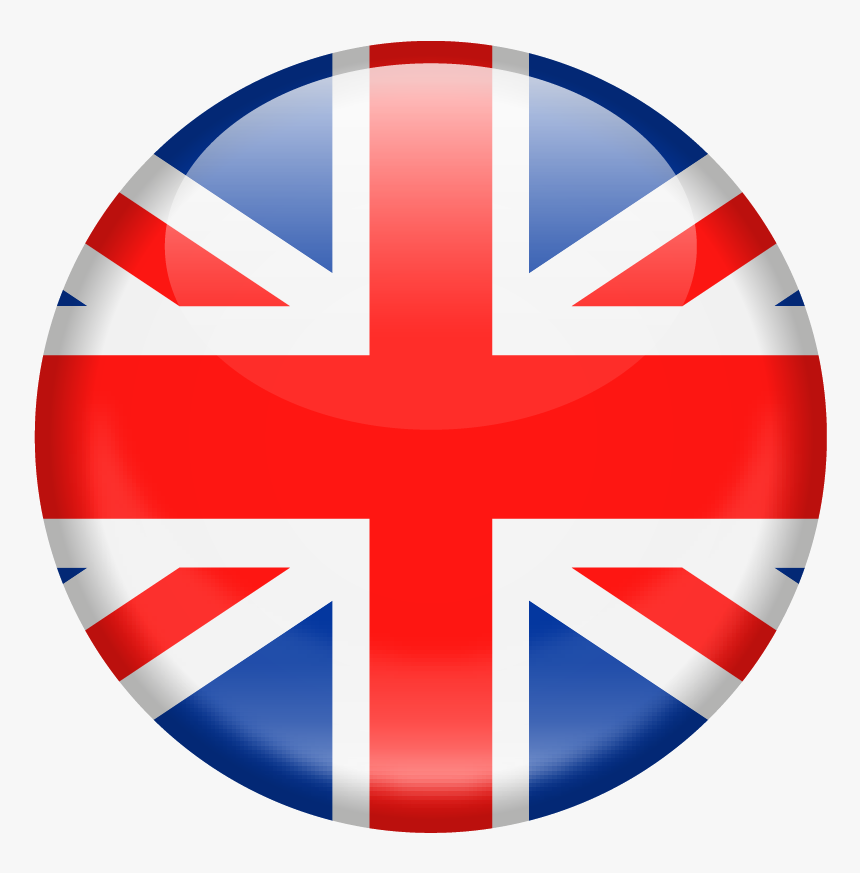 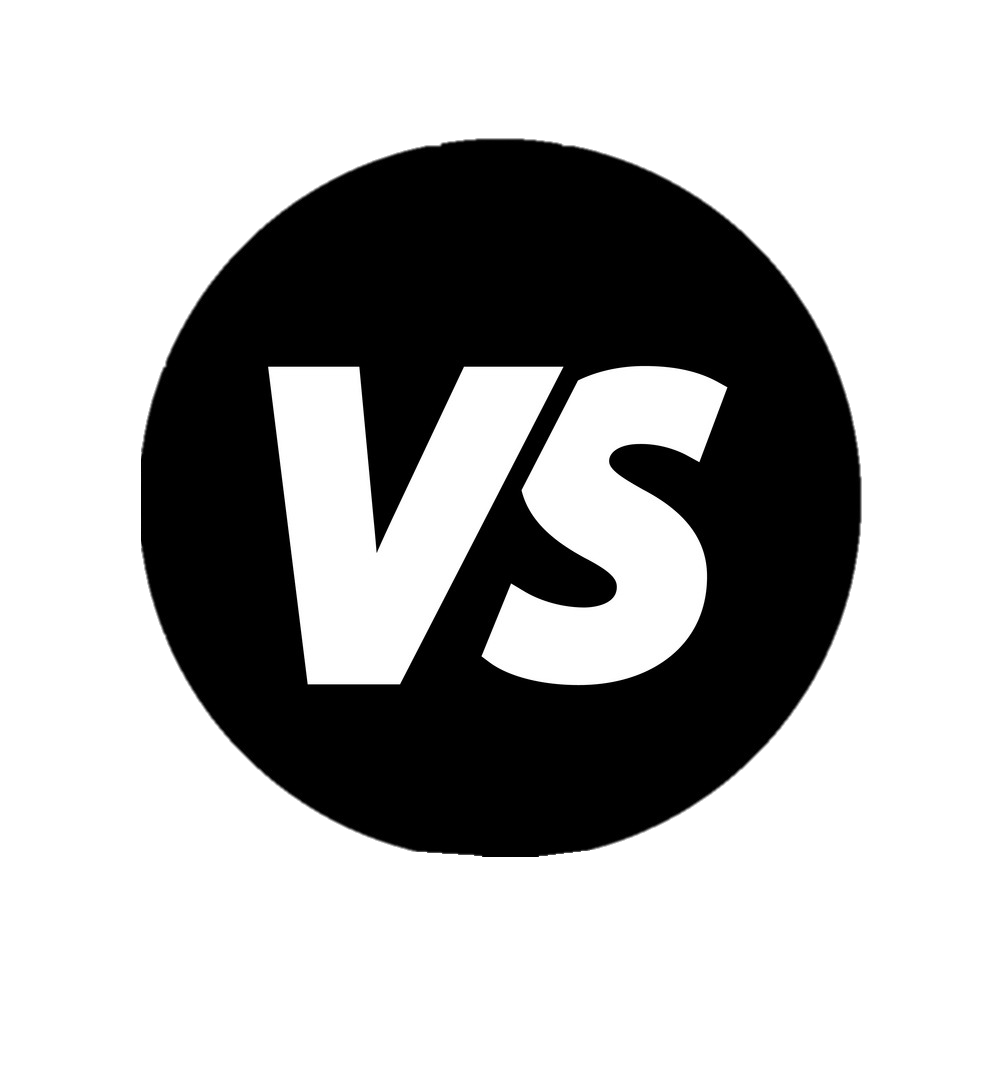 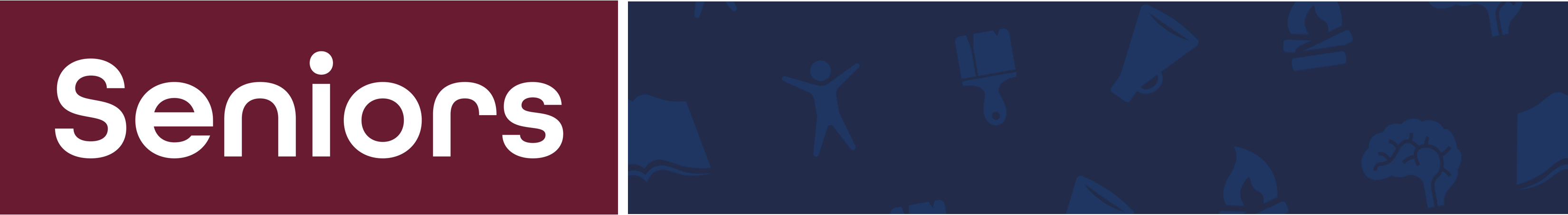 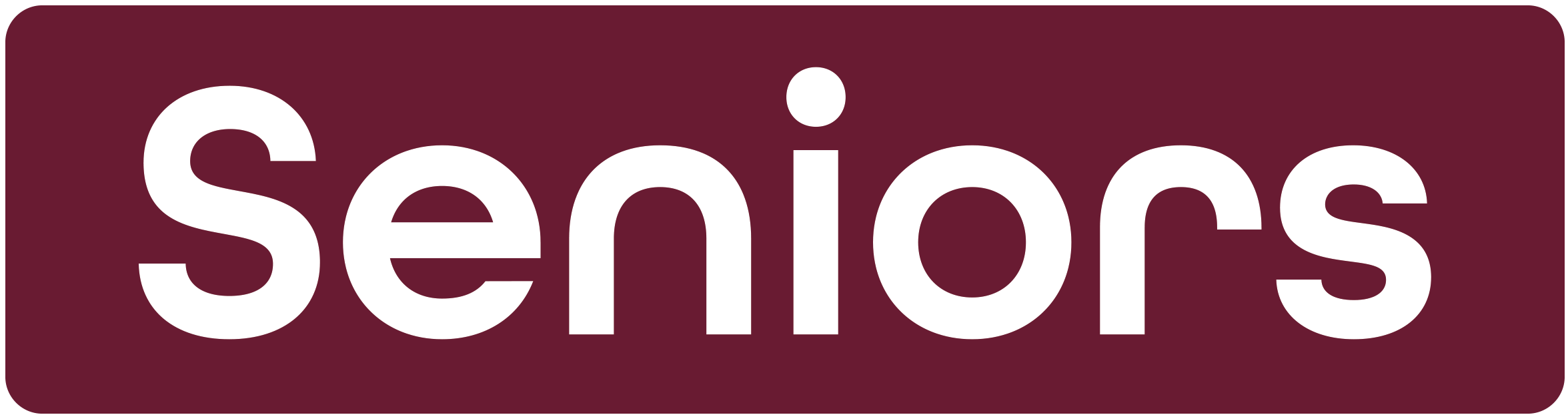 NUMBER OF COWS
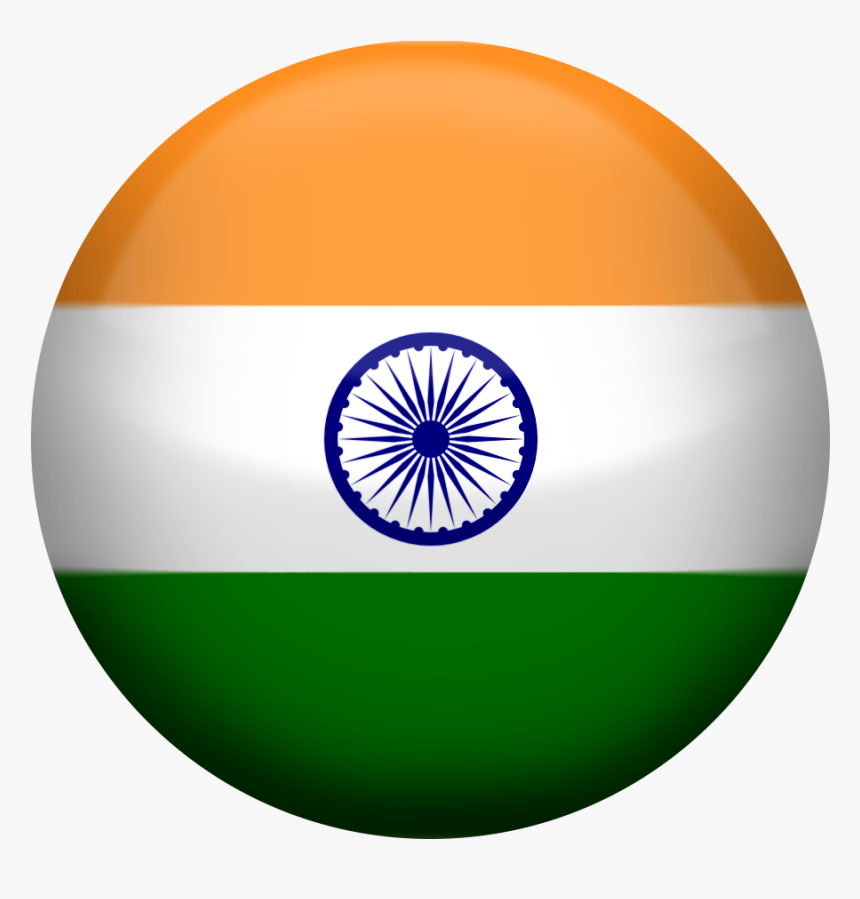 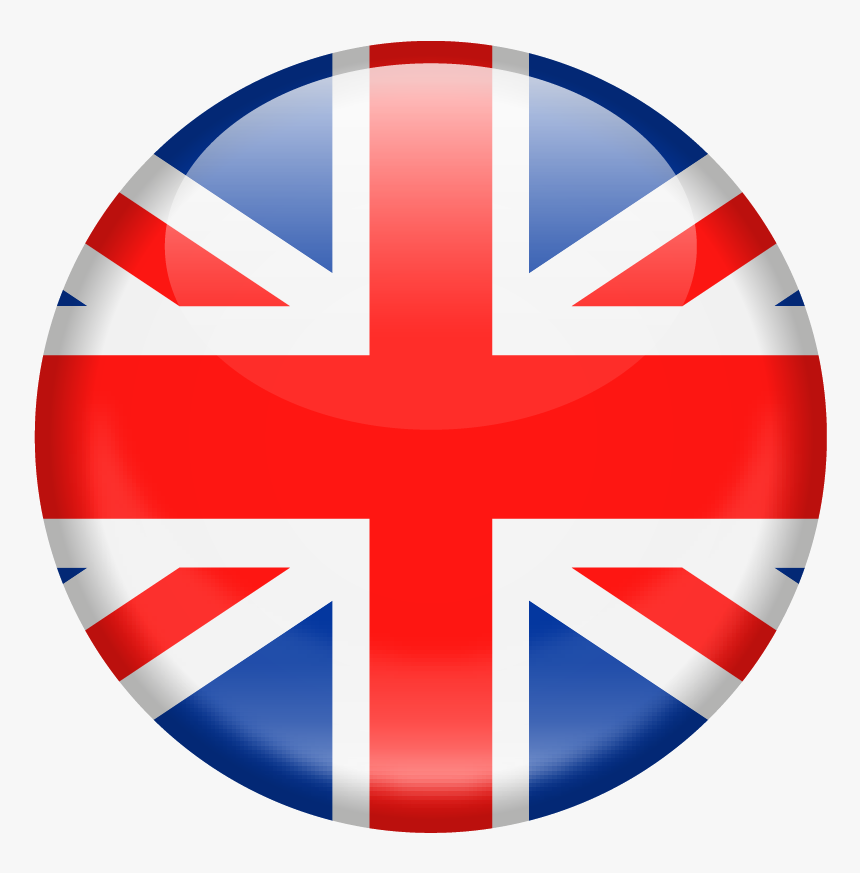 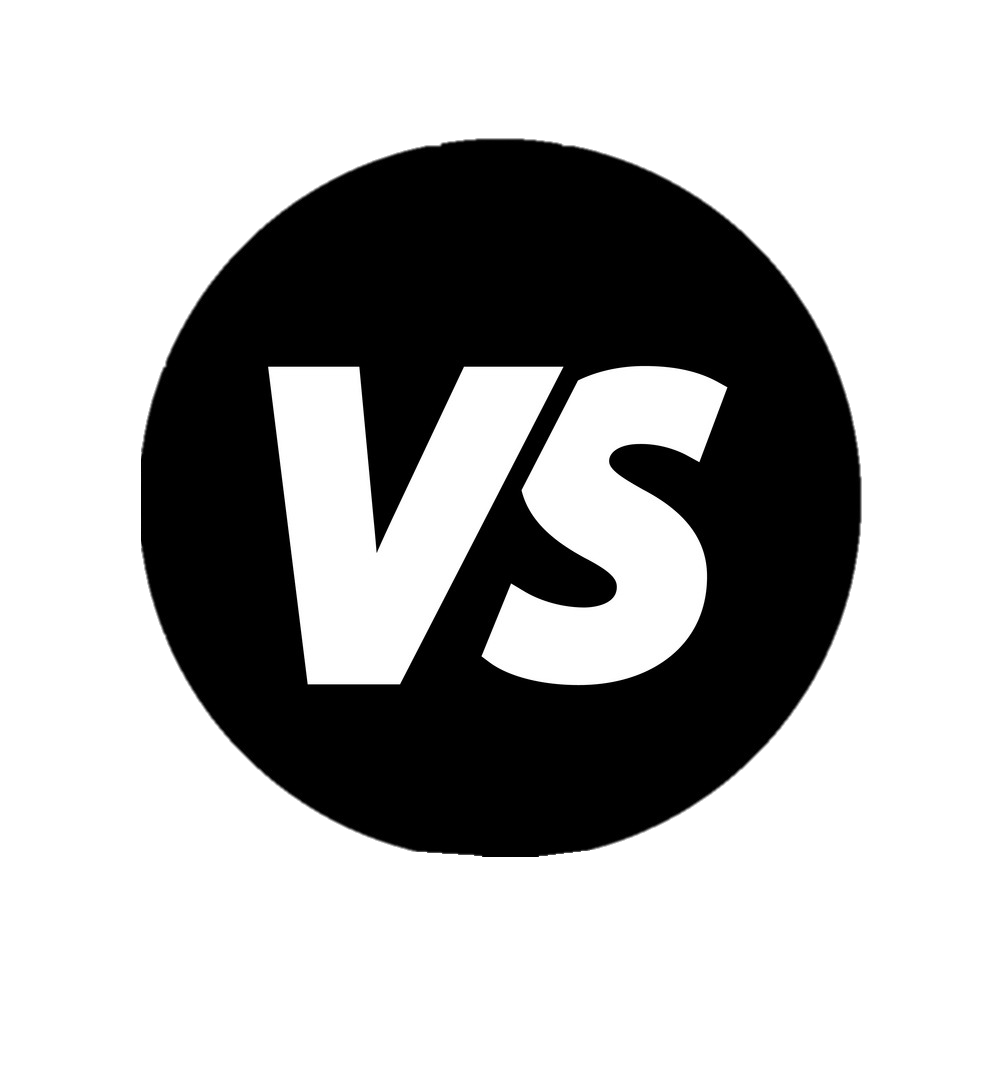 9.4 MILLION
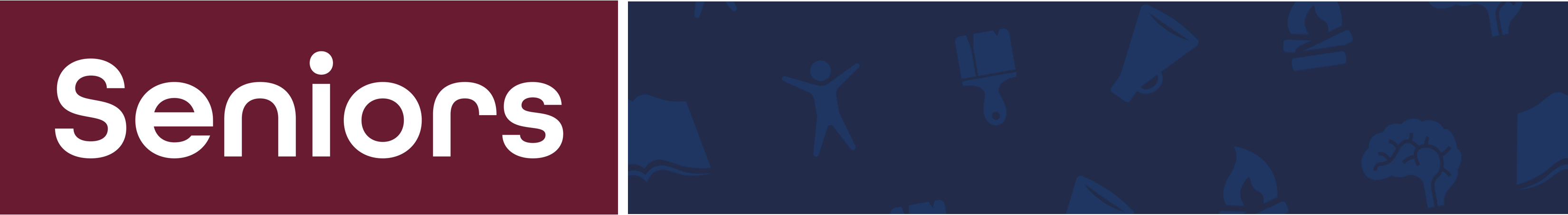 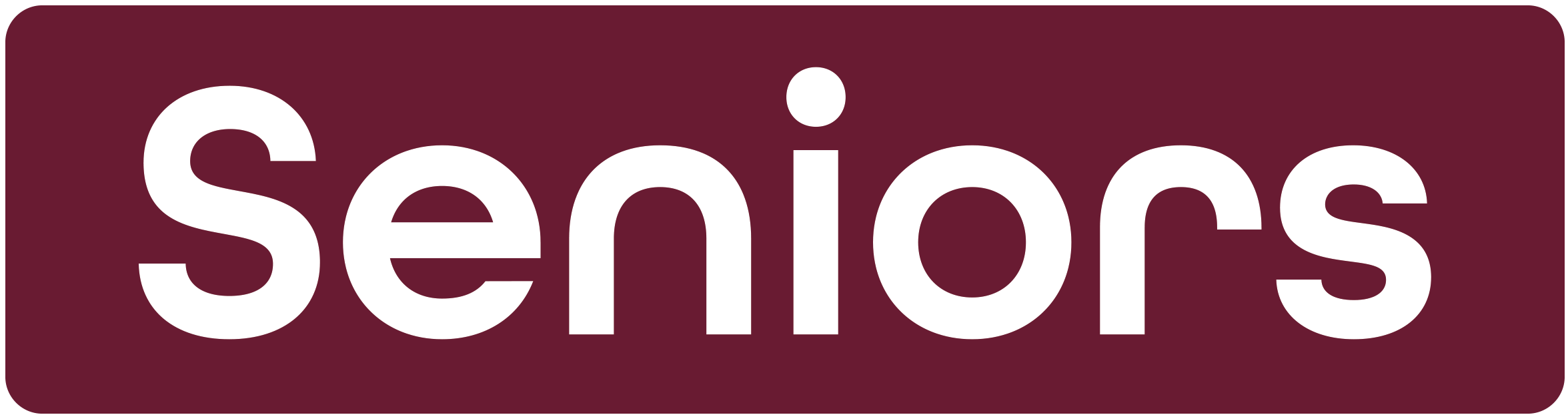 NUMBER OF COWS
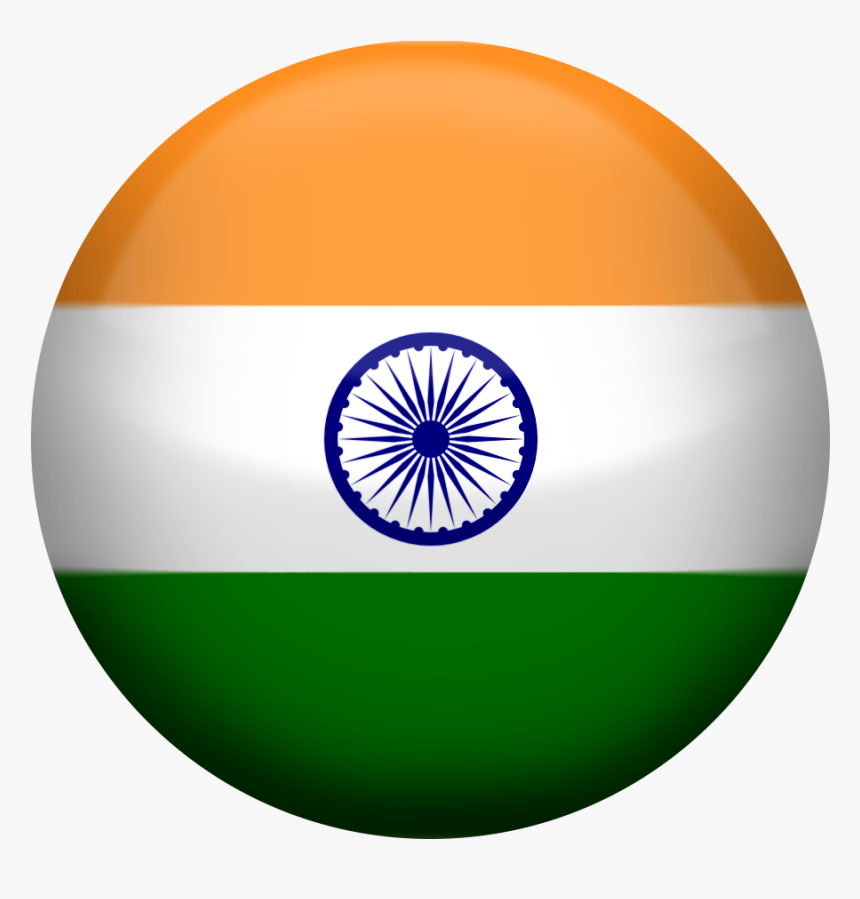 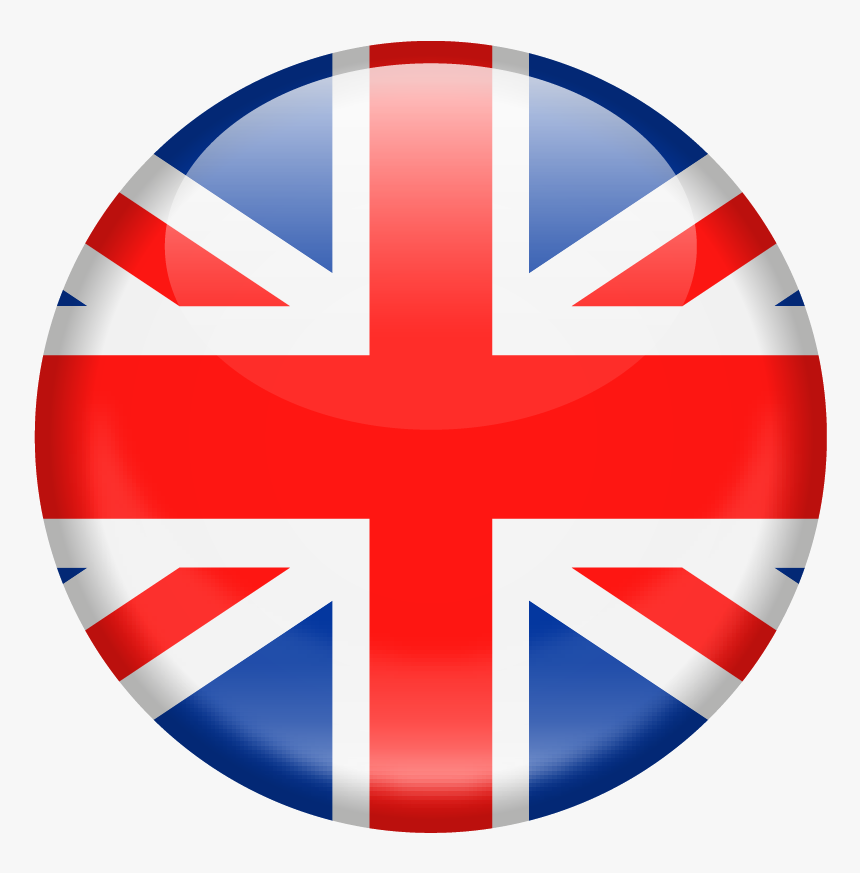 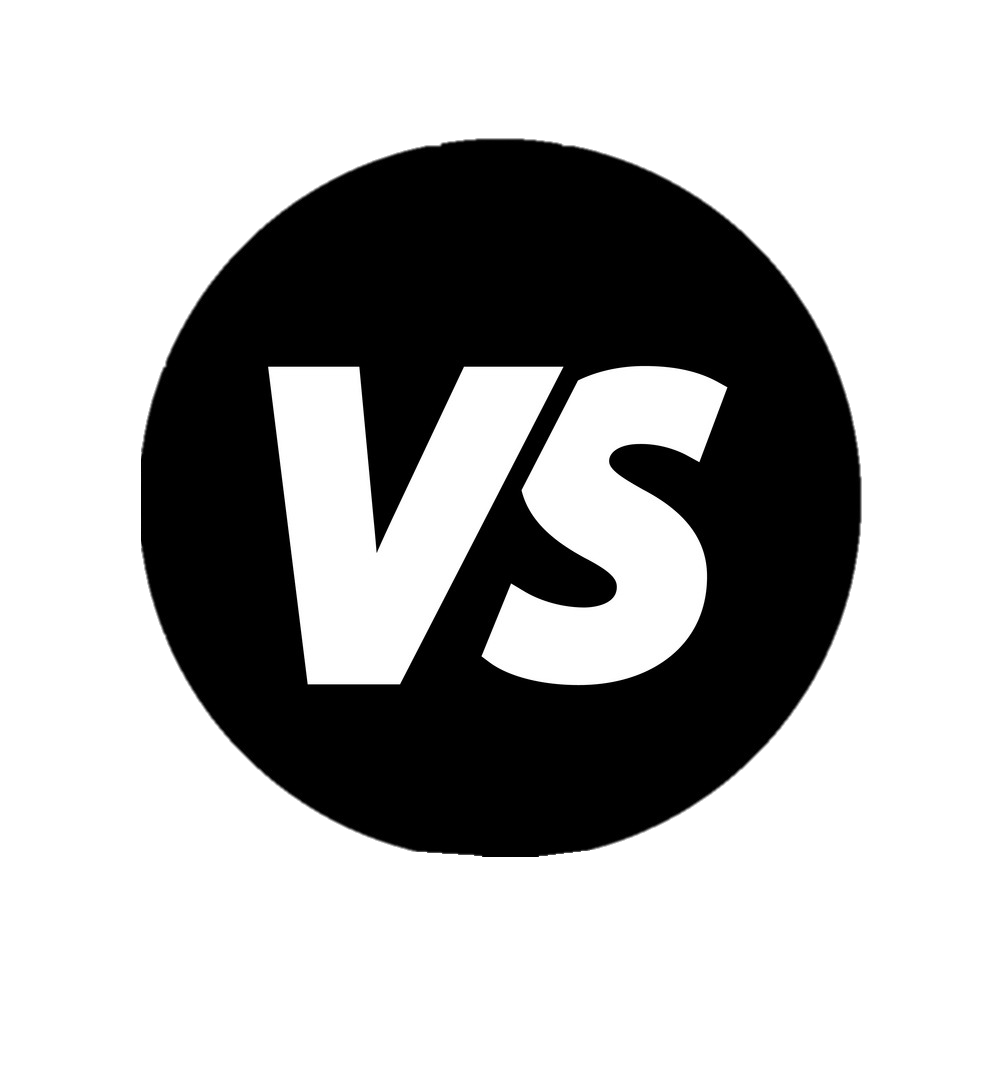 305 MILLION
9.4 MILLION
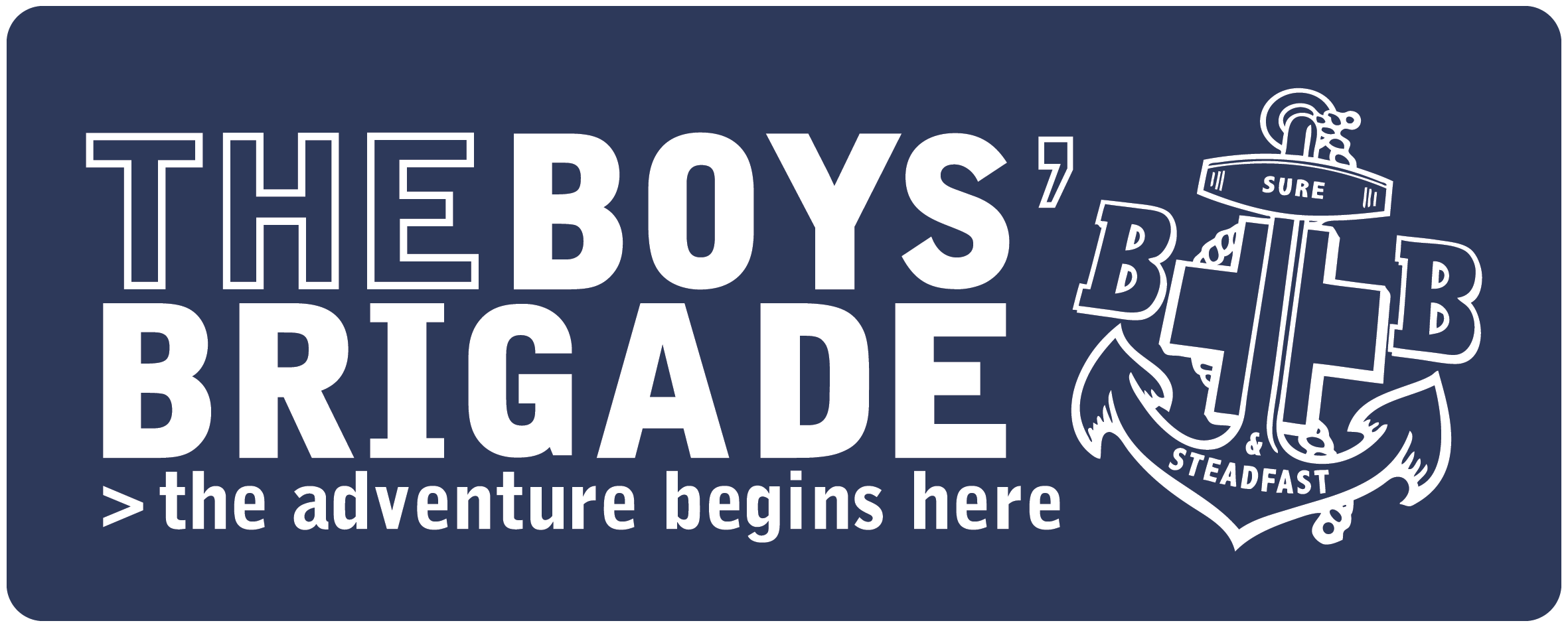